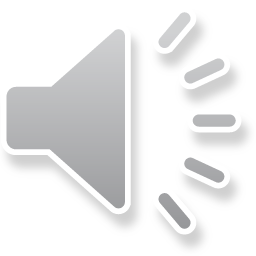 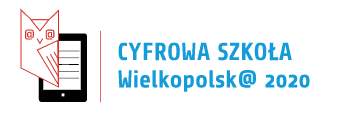 Uczniowskie Laboratoria Informatyczne
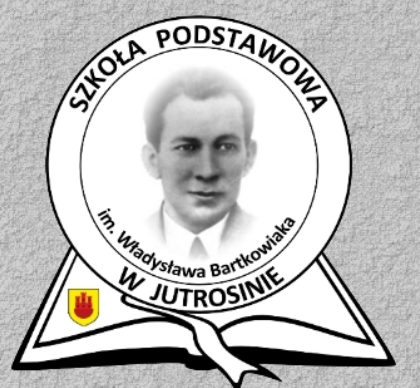 Szkoła Podstawowa im. Władysława Bartkowiaka w Jutrosinie
Kto jest uczestnikiem grupy projektowej? Jakie przyjęto kryteria?
Udział w projekcie był w naszej szkole nagrodą dla uczniów za bardzo dobre wyniki w nauce lub wzorową postawę. 
Kryteria doboru  grupy spowodowały, iż uczniowie czuli się wyróżnieni, co skutkowało  wysoką frekwencją i dużym zaangażowaniem. 
Opinia wychowawców uczniów edukacji wczesnoszkolnej była kluczowa podczas kompletowania grupy projektowej.
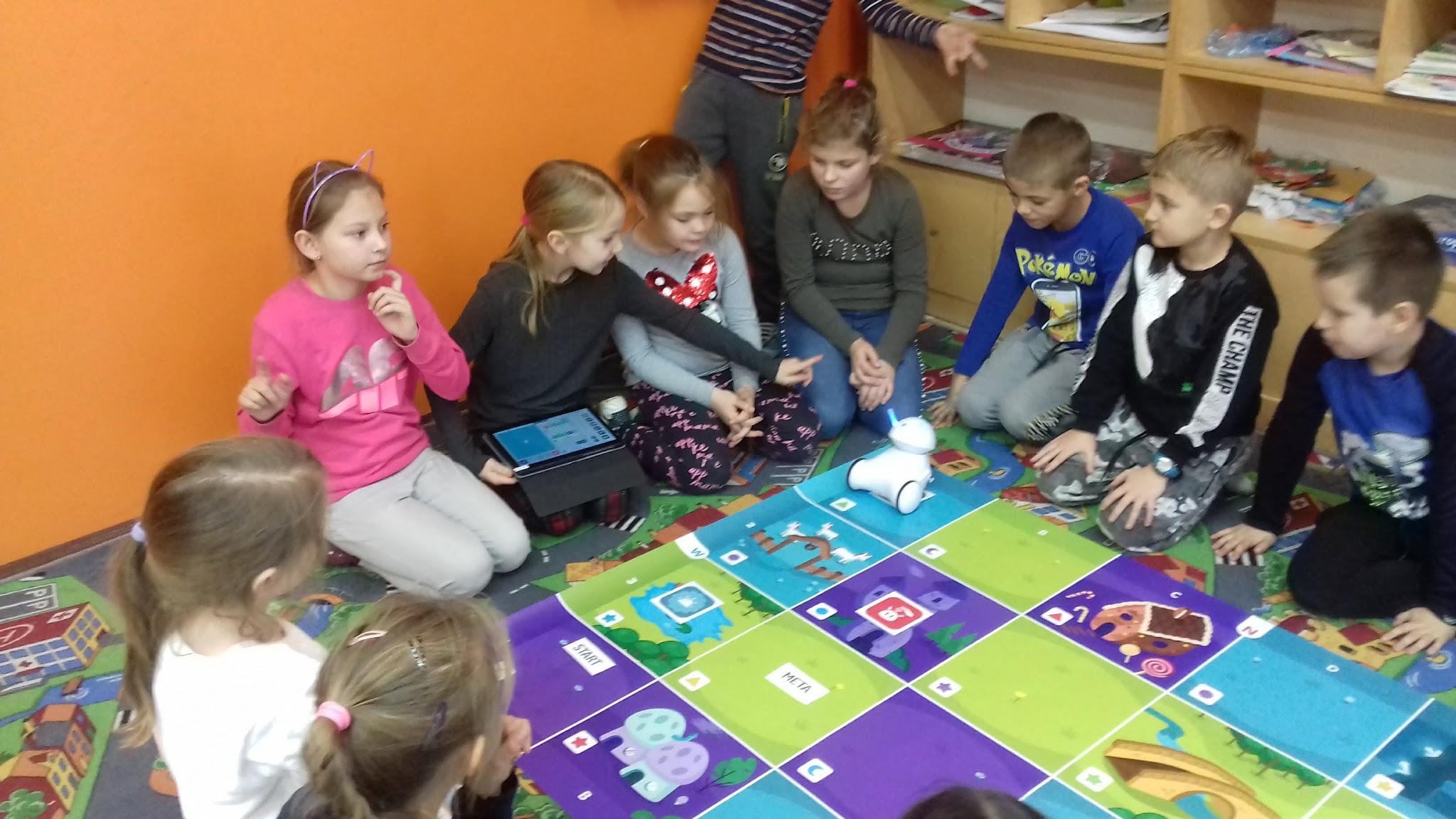 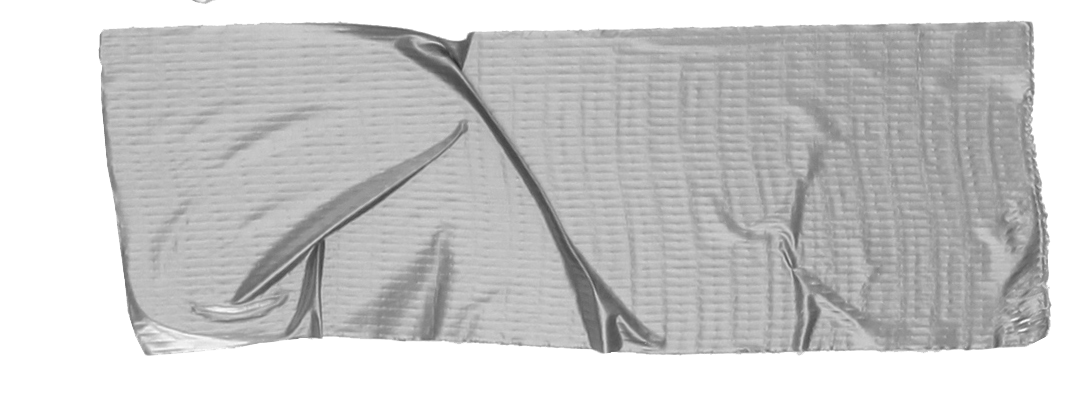 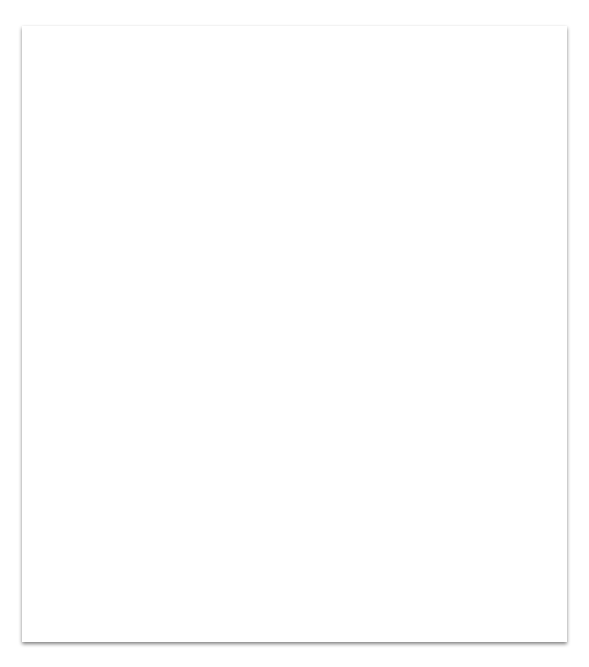 Znam swojego sąsiada
Podczas realizacji projektu założono cele:
poznanie sąsiadów Polski
prezentowanie efektów pracy na forum- nabywanie umiejętności przydatnych życiu  poprzez naukę programowania, ćwiczenie spostrzegawczości, logicznego myślenia
czerpanie wiedzy z Internetu
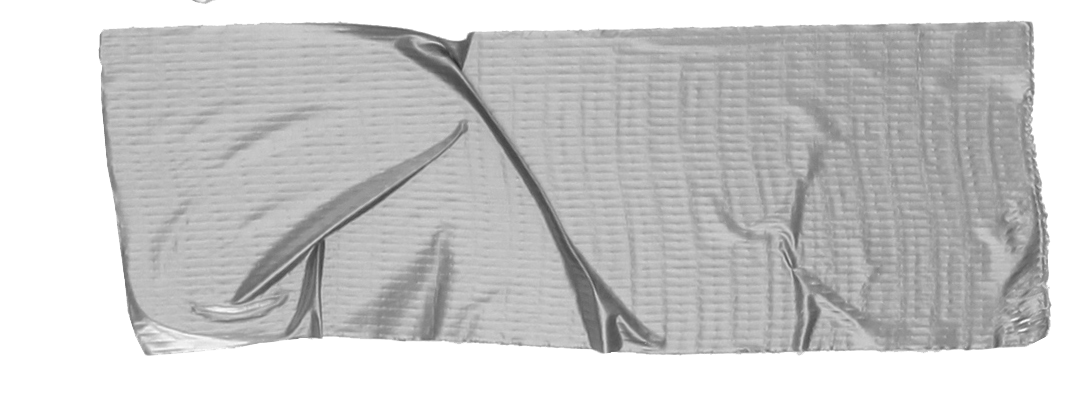 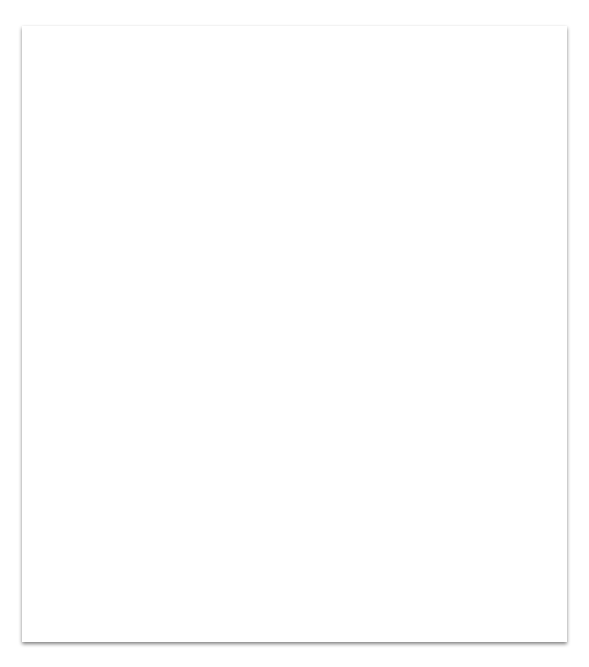 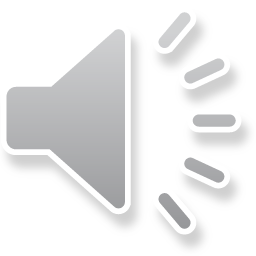 Znam swojego sąsiada
Podczas realizacji projektu założono cele:
uczenie się poprzez pracę w poznanych aplikacjach komputerowych
 umiejętne komunikowanie się z rówieśnikami poprzez pracę w grupie lub korzystanie z technologii komputerowej
wykonywanie pracy do końca
prezentowanie efektów pracy na forum
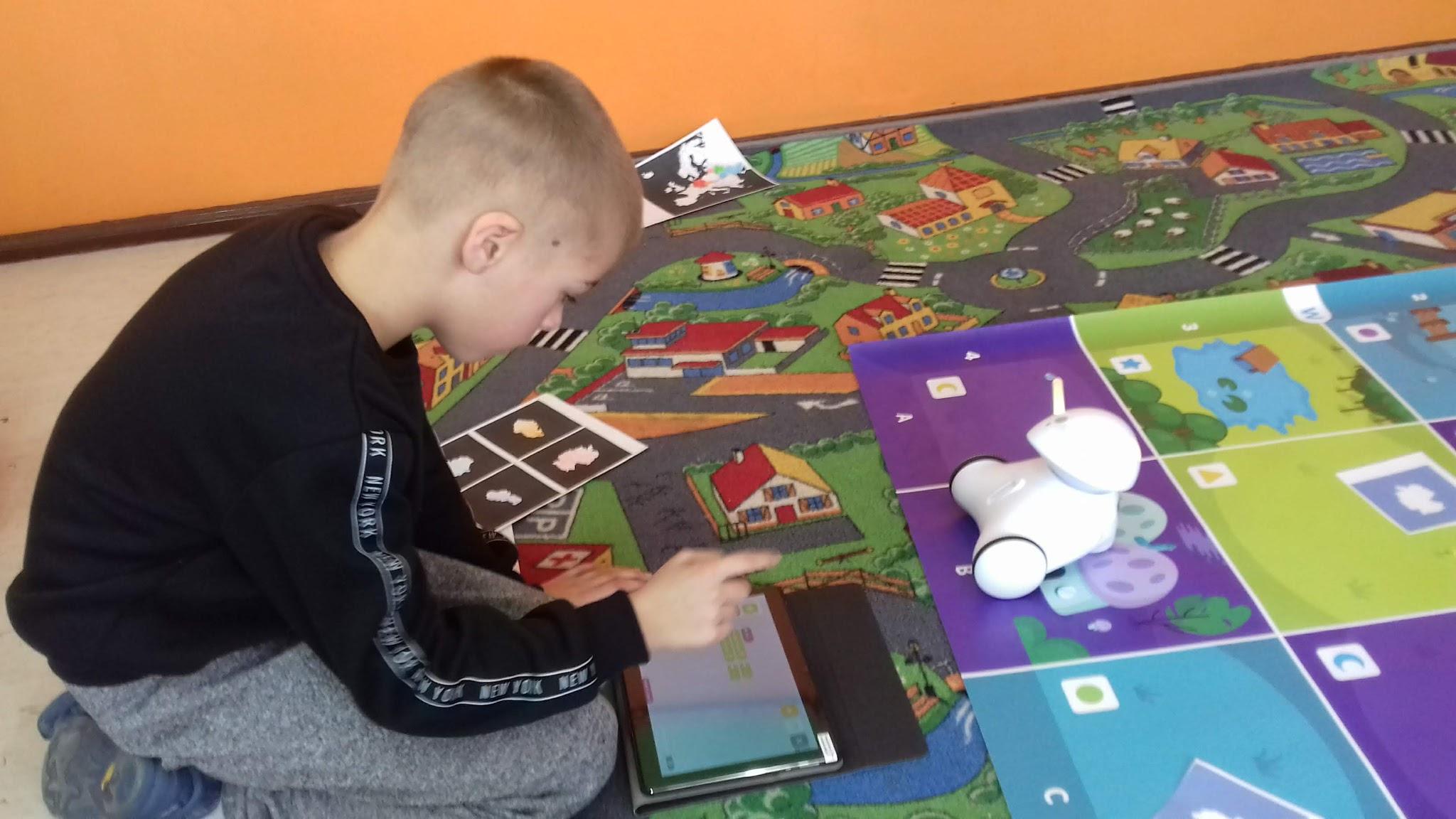 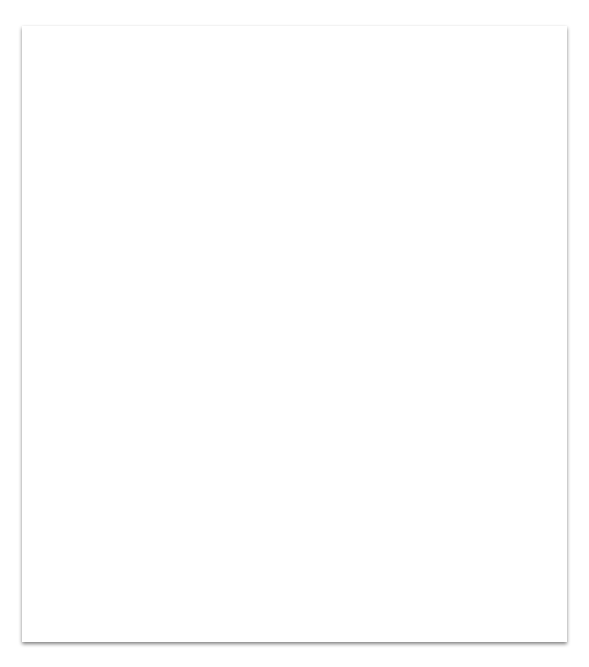 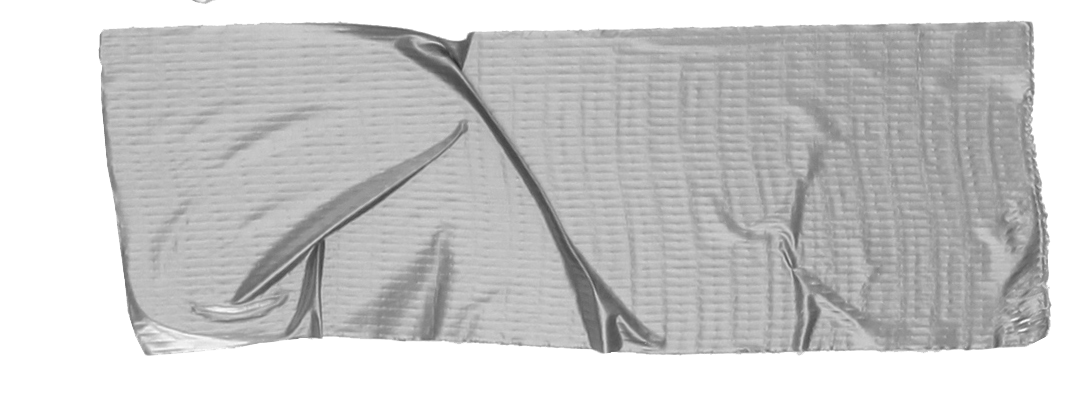 Co zadziało się na naszych zajęciach?

        Zapraszamy do obejrzenia prezentacji
Grupa projektowa
CYFRODZIECIAKI
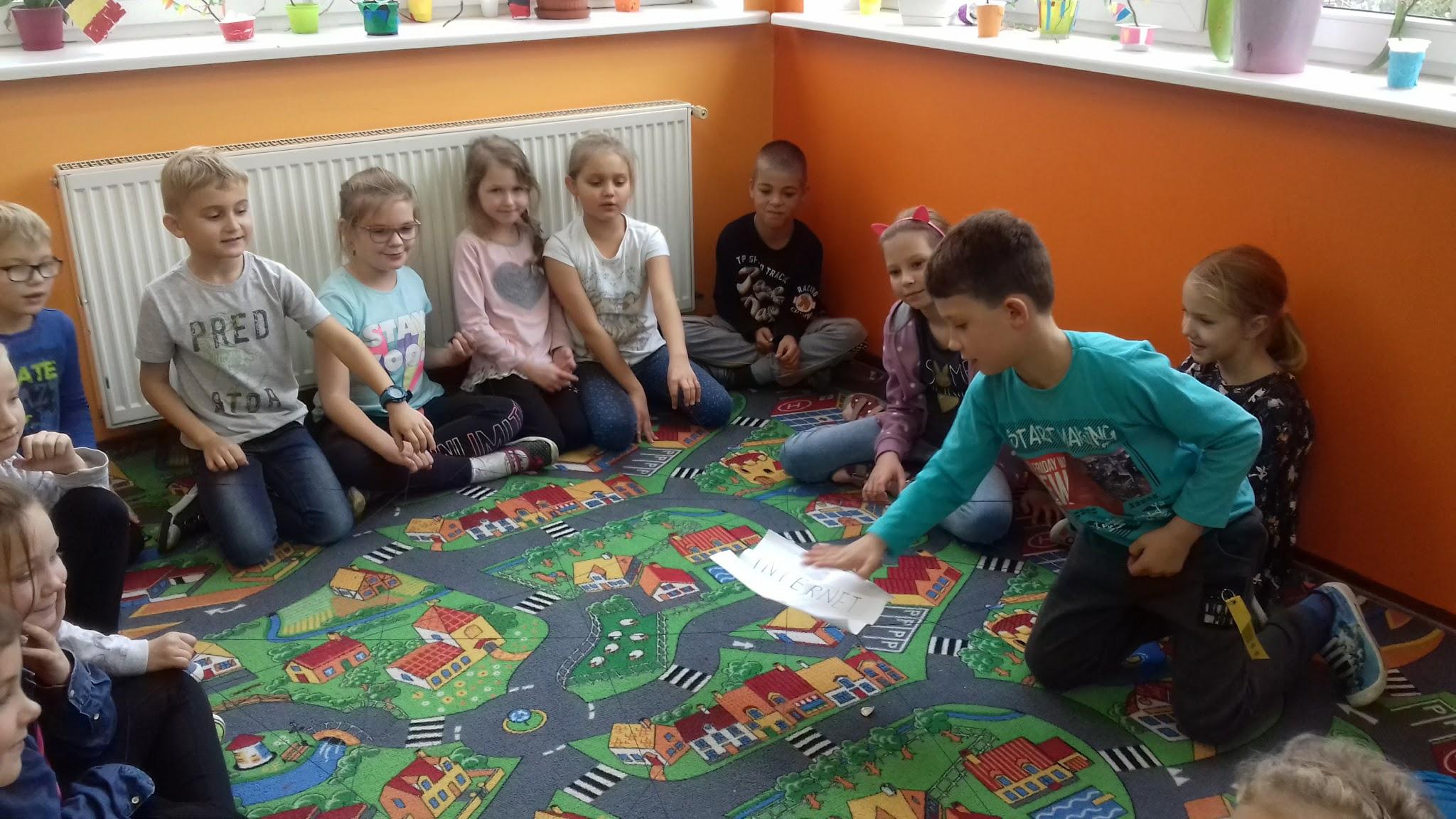 Przez  lądy, wody i cały świat, czyli o sieci w którą wpadła cała kula ziemska–Stworzyliśmy sieć internetową
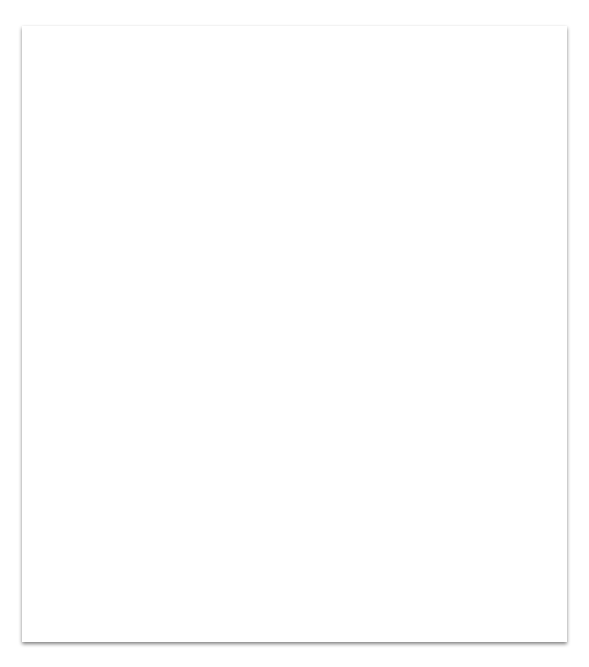 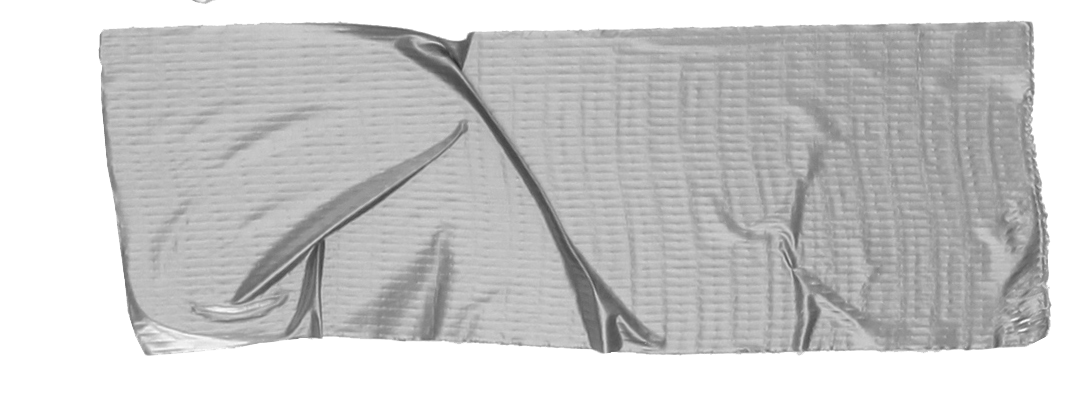 Przebieg
Zajęcia wprowadzające w świat internetu, danych i komunikacji elektronicznej: pojęcie Internetu, wyszukiwanie informacji.
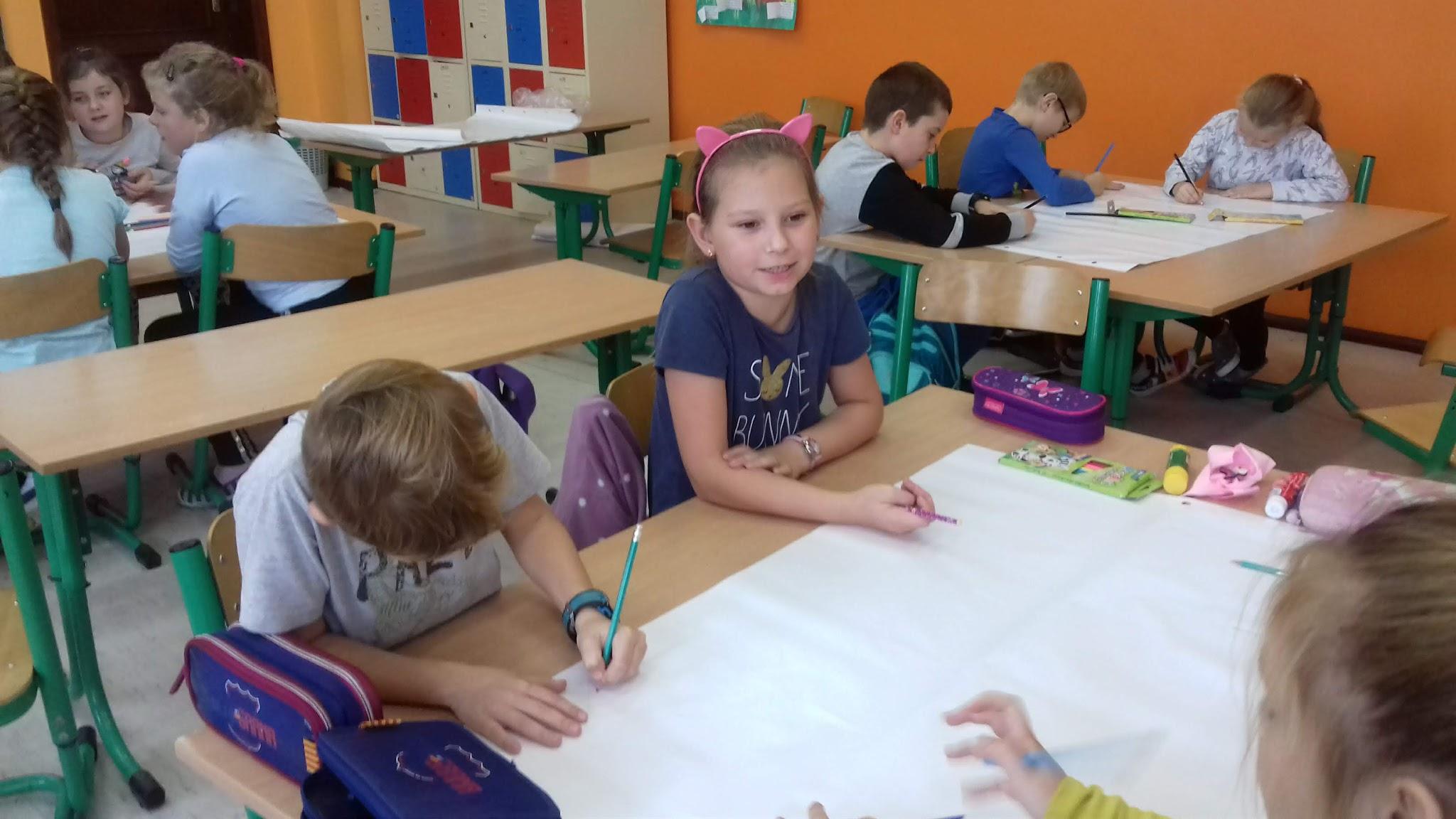 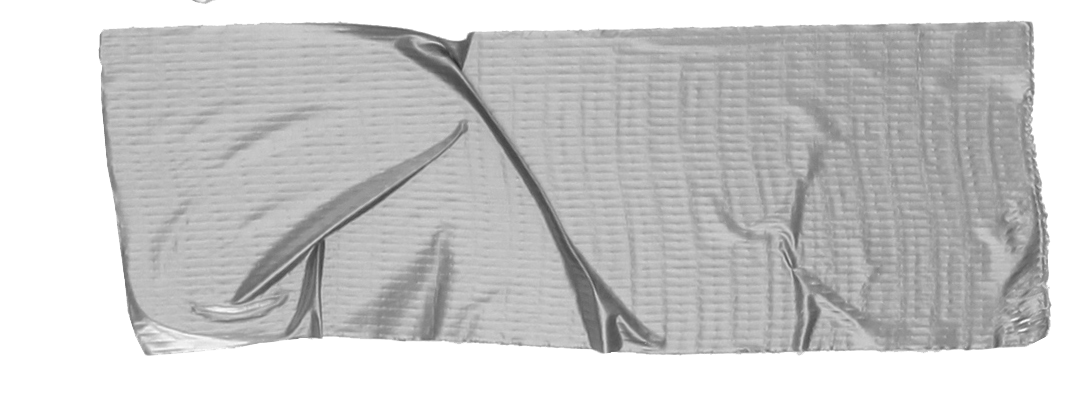 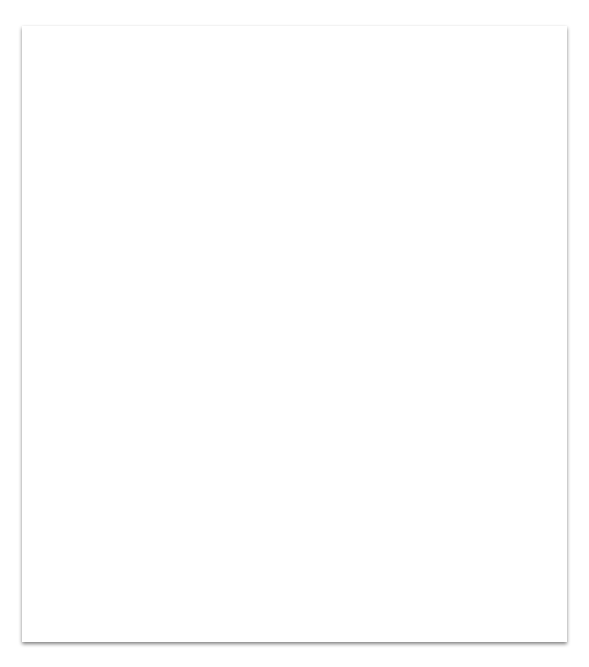 Przebieg
Zajęcia wprowadzające w świat internetu, danych i komunikacji elektronicznej: pojęcie Internetu, wyszukiwanie informacji.
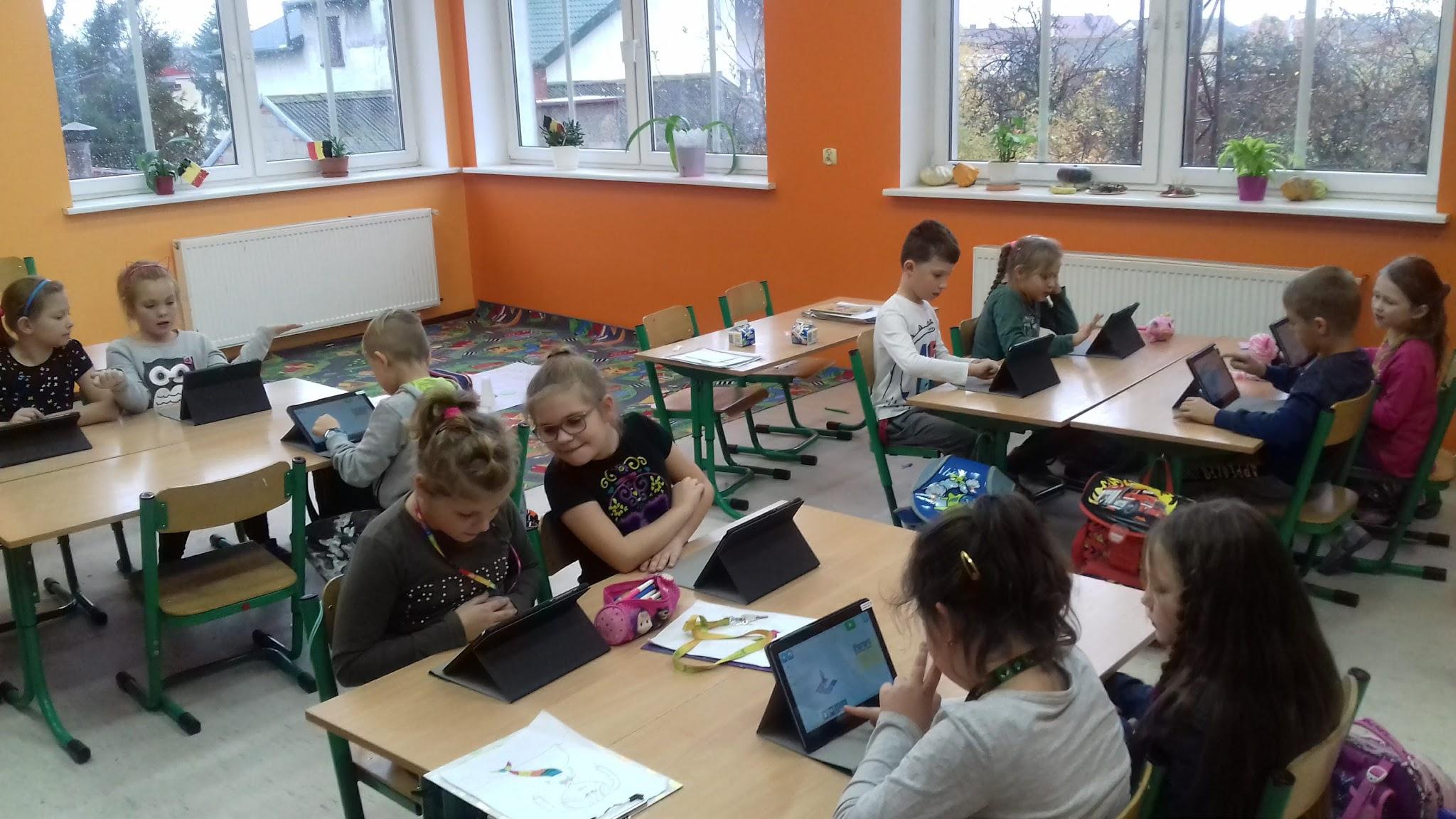 Zapoznaliśmy się z obsługą
 tabletu, poznaliśmy
przyjaciela- wyszukiwarkę
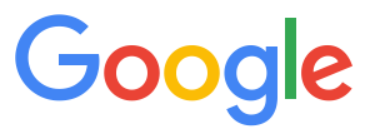 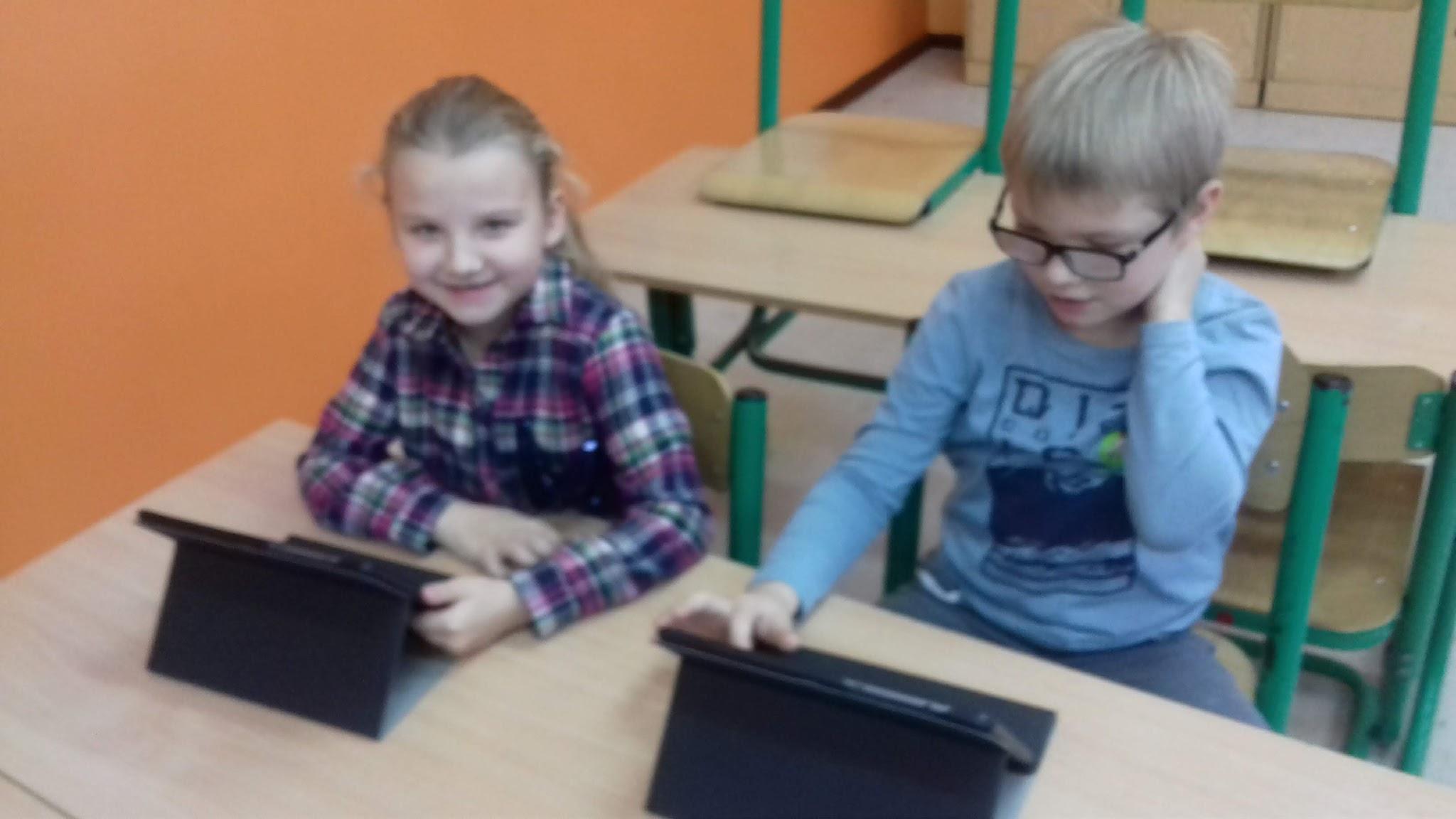 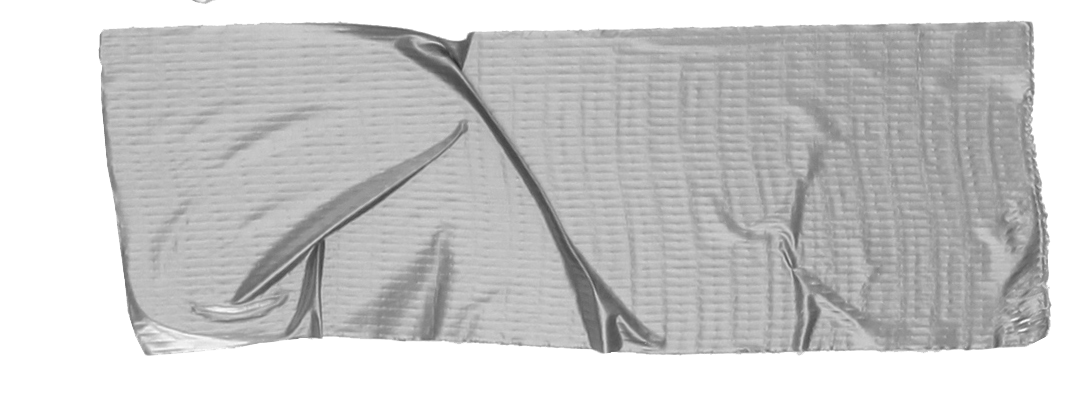 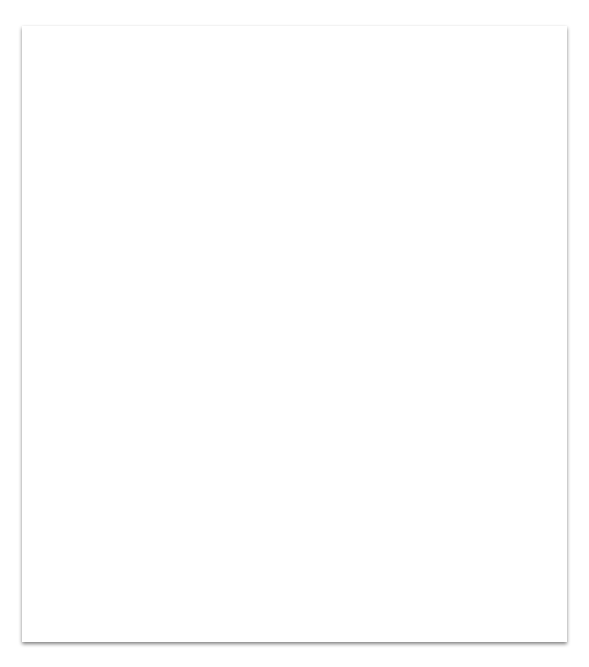 “Kodowanie na dywanie”
Kodujemy na dywanie
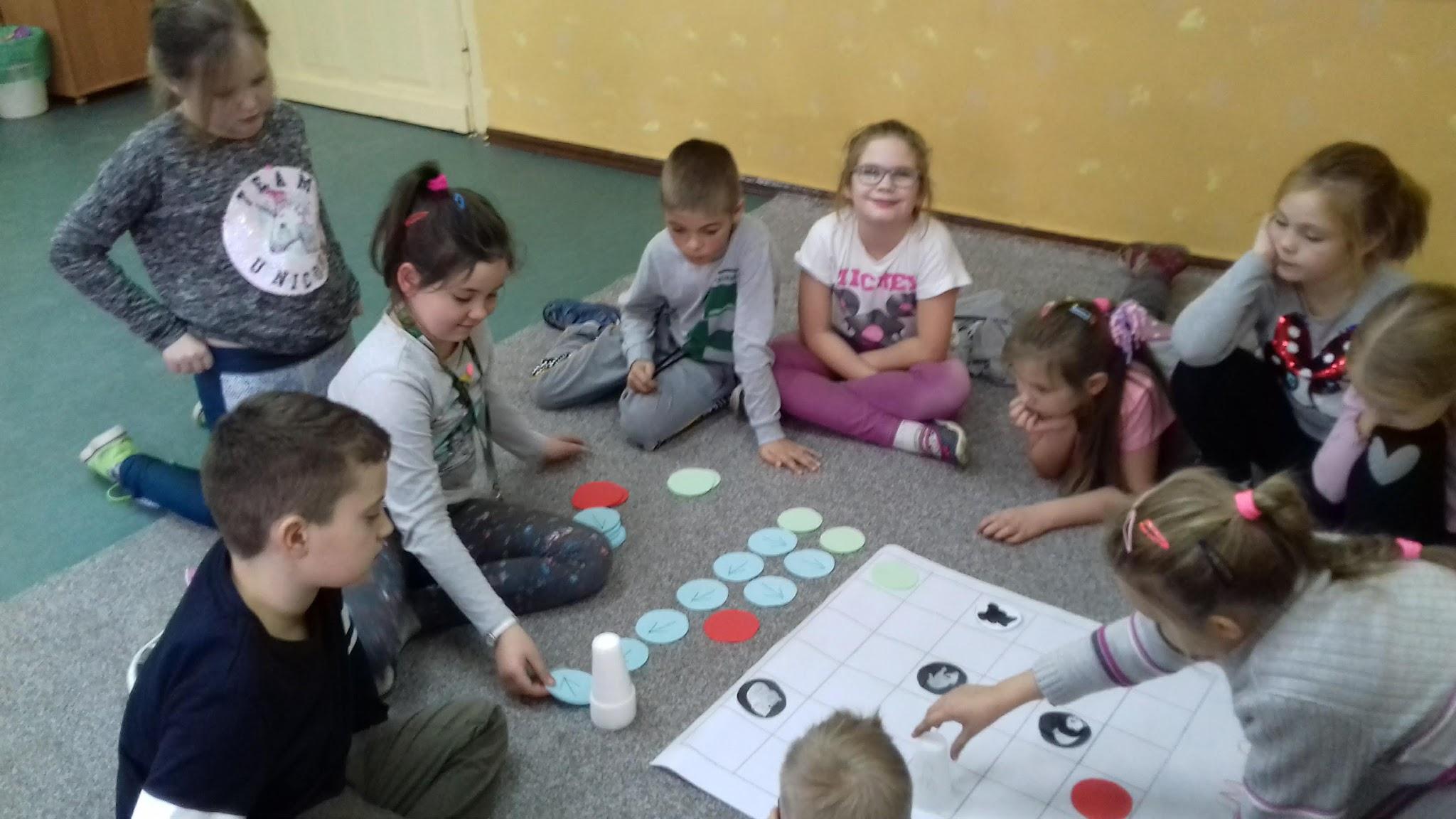 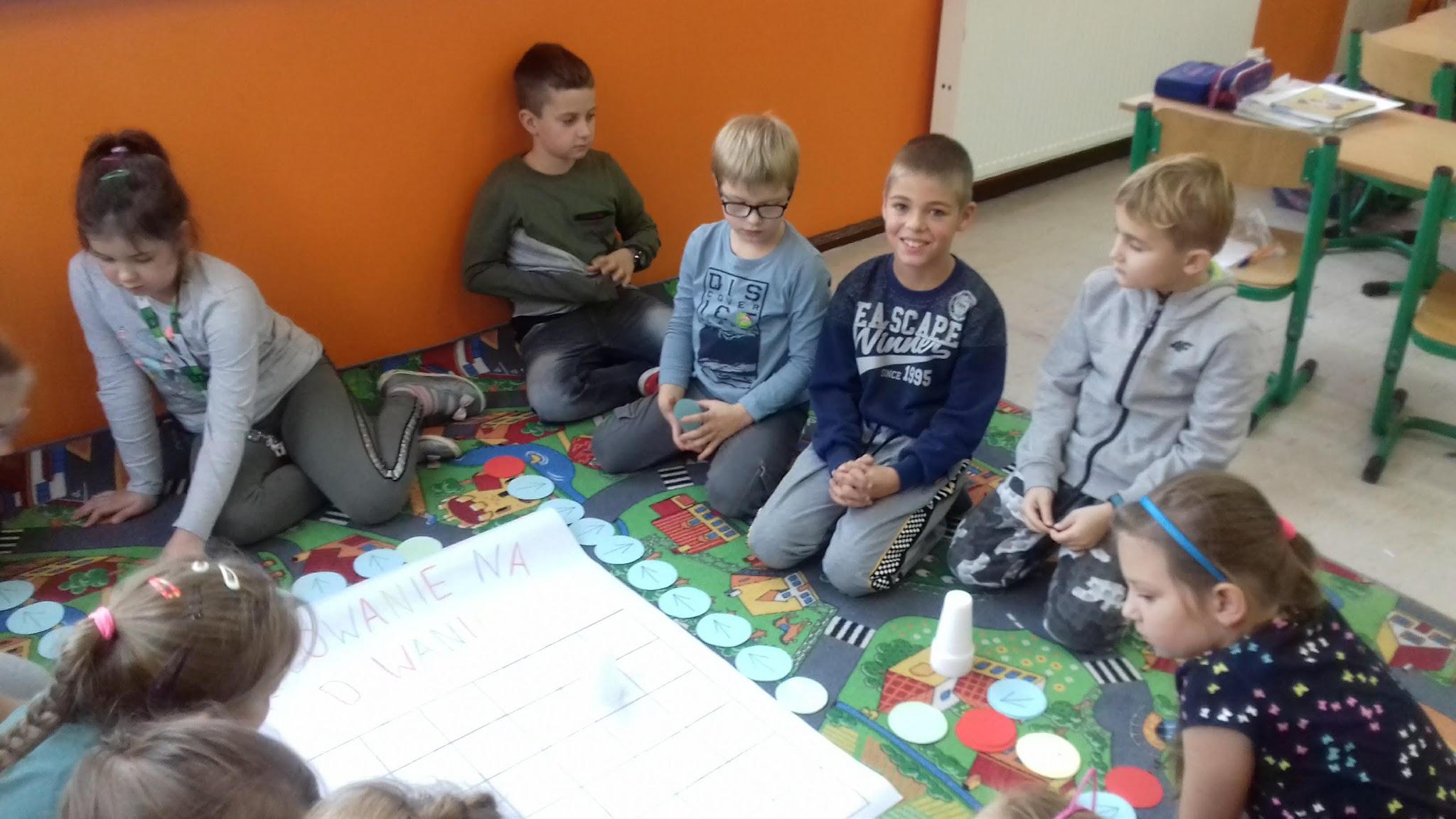 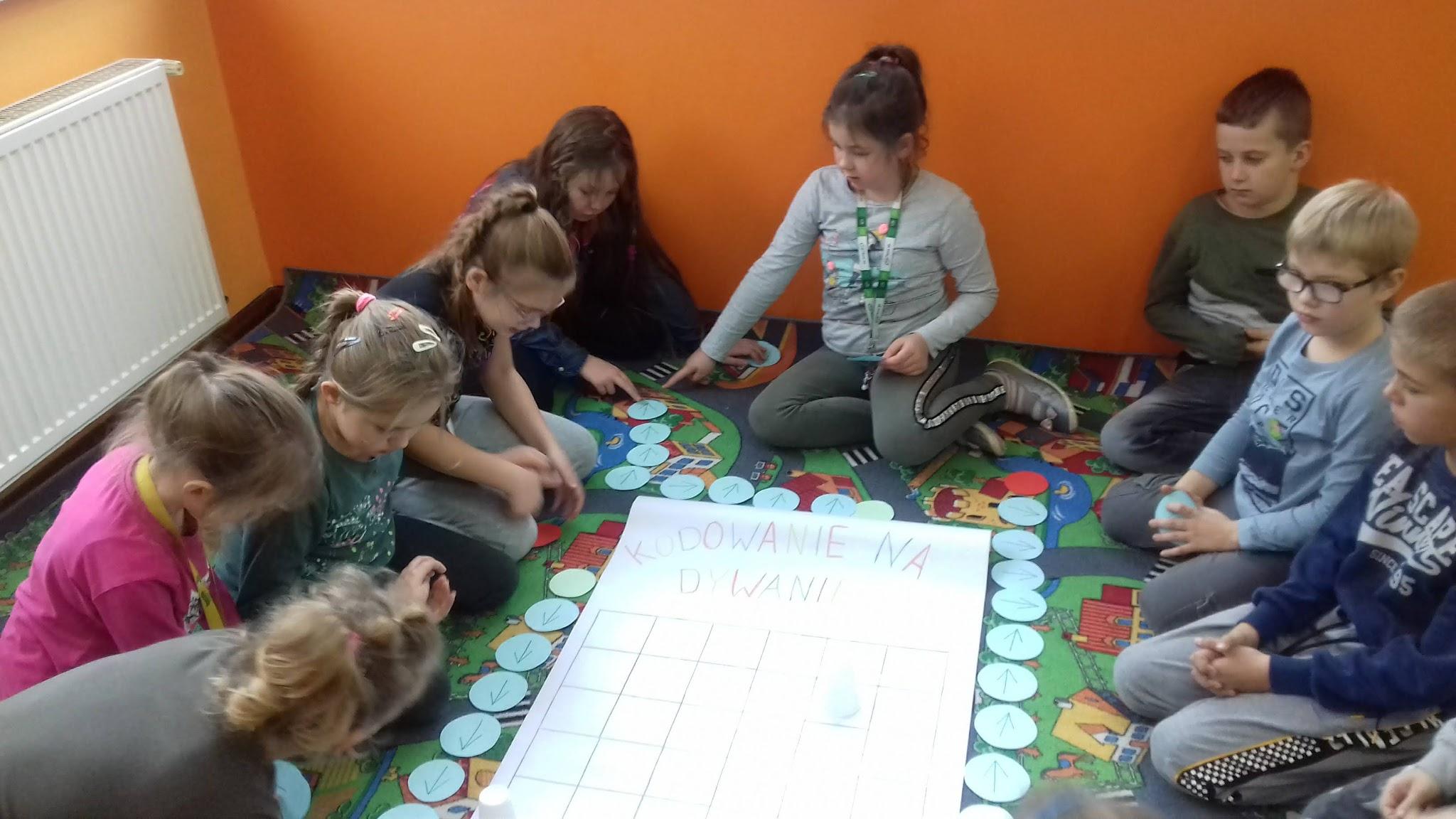 Zakodowany 
Dzień Misia
Każdego roku w naszej szkole obchodzimy Dzień Misia. W tym roku trochę w innej formie.
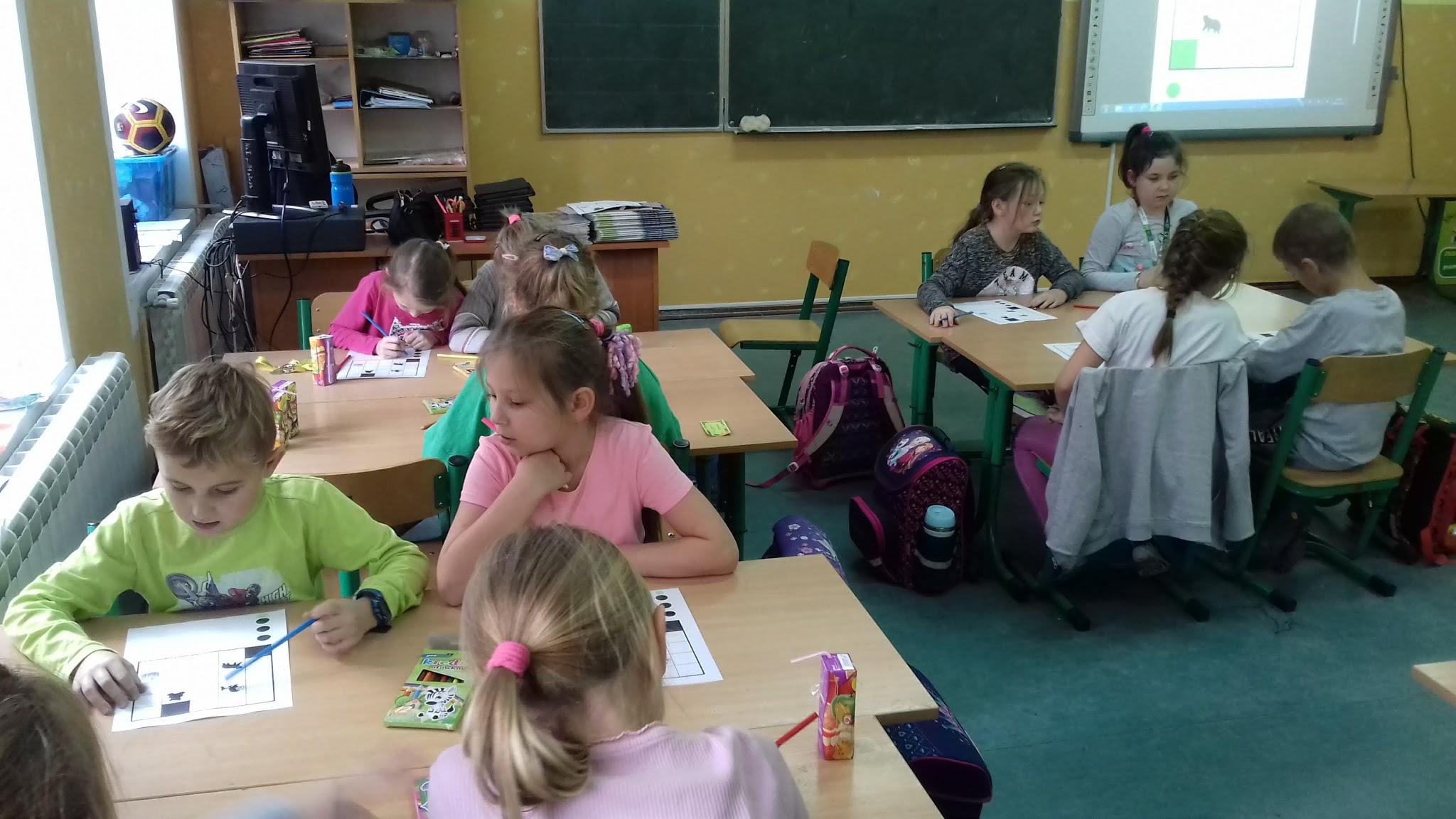 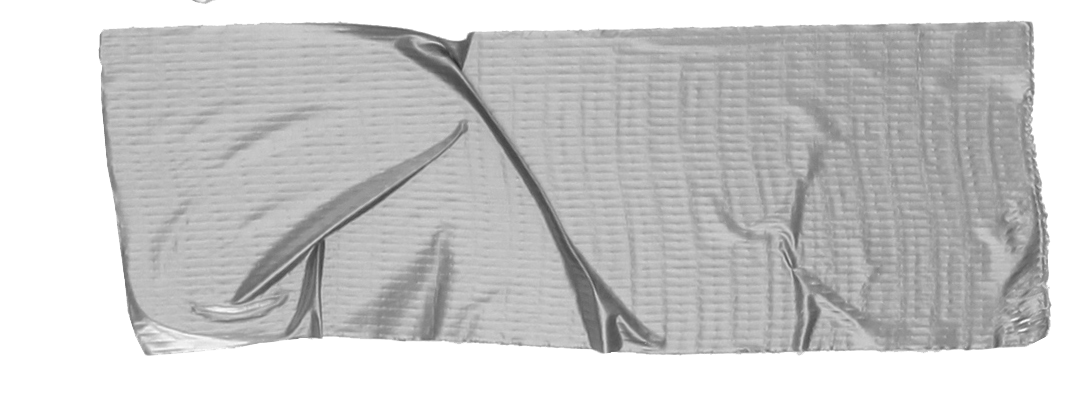 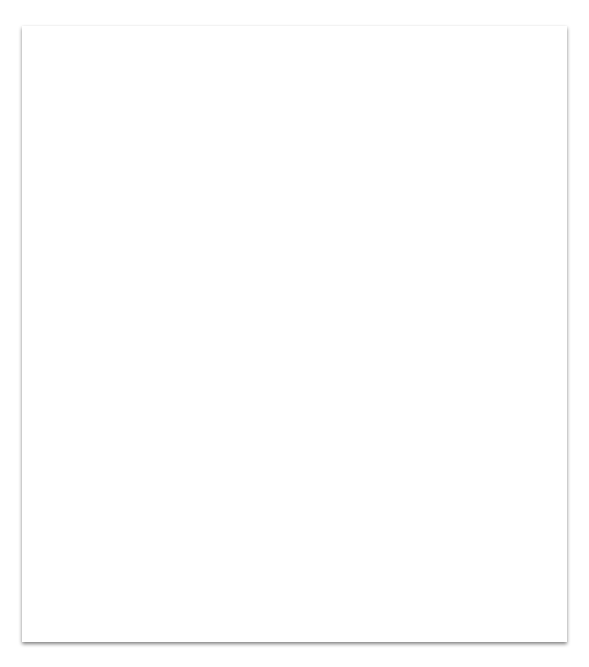 “Sympatyczny Miś we współrzędnych ukryty”
Tworzymy kody z misiami w postaci warunków: 
na macie
na wydrukowanych
 kartach pracy
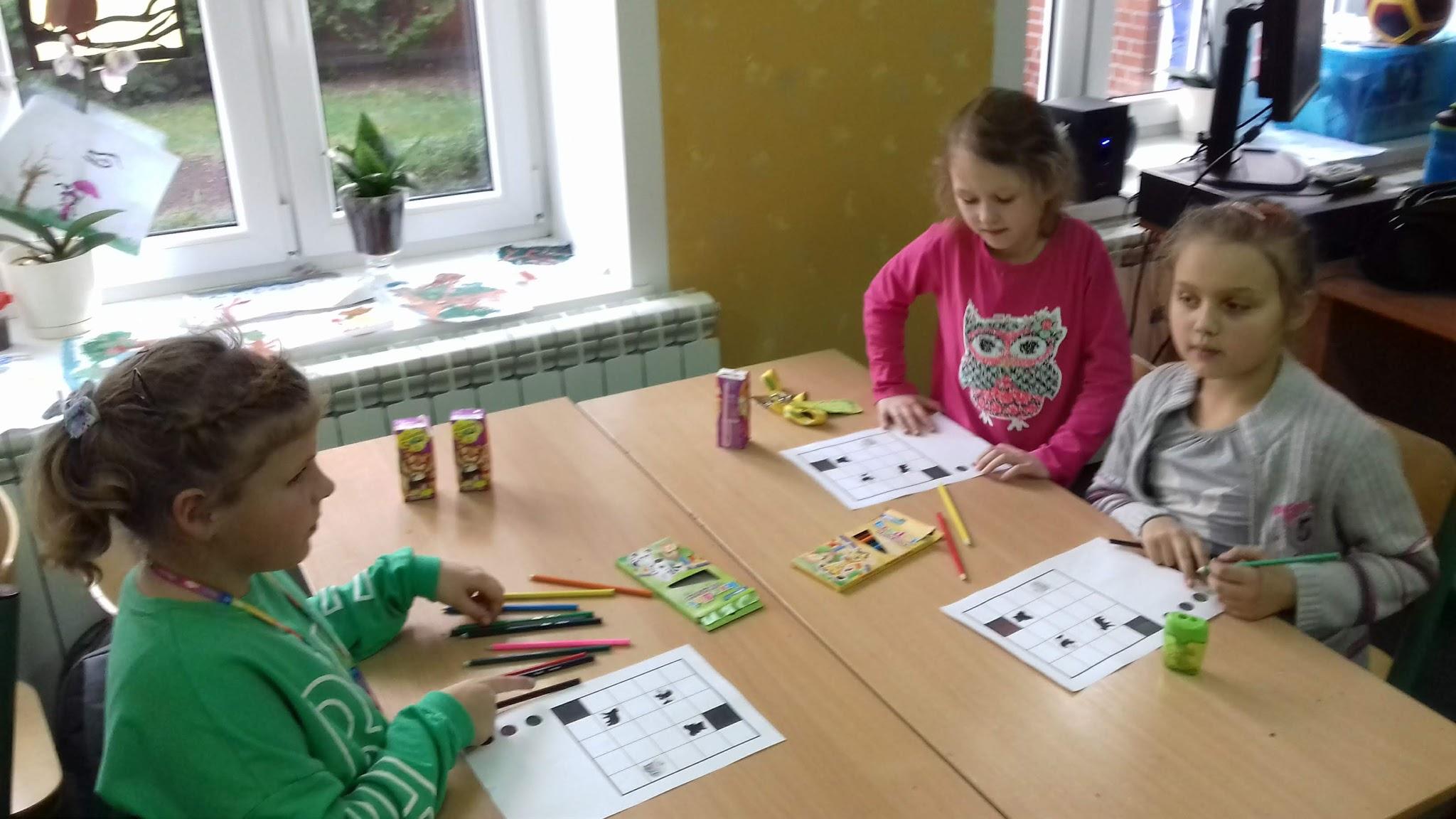 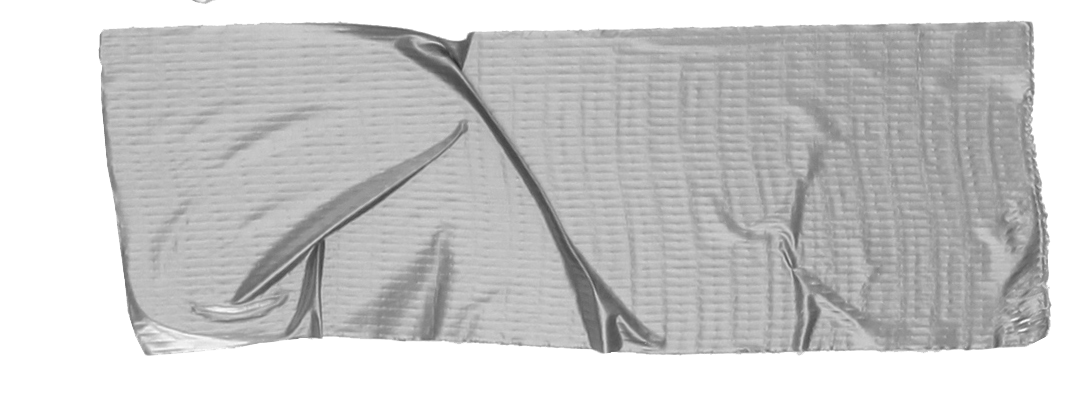 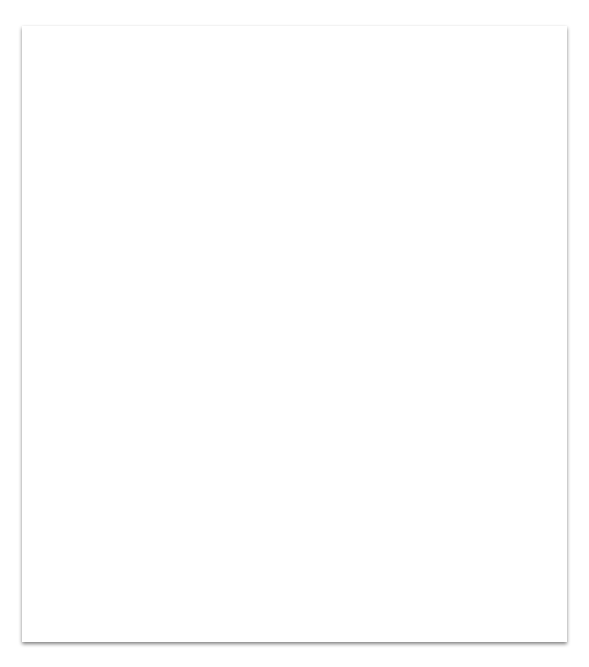 “Gdzie żyją misie?
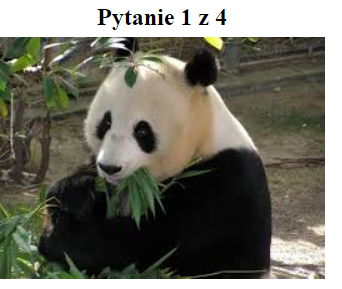 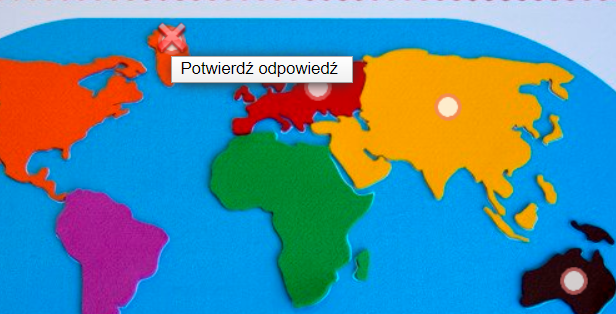 Pracując na platformie LearningApps dowiedzieliśmy się, gdzie i jakie żyją Misie?
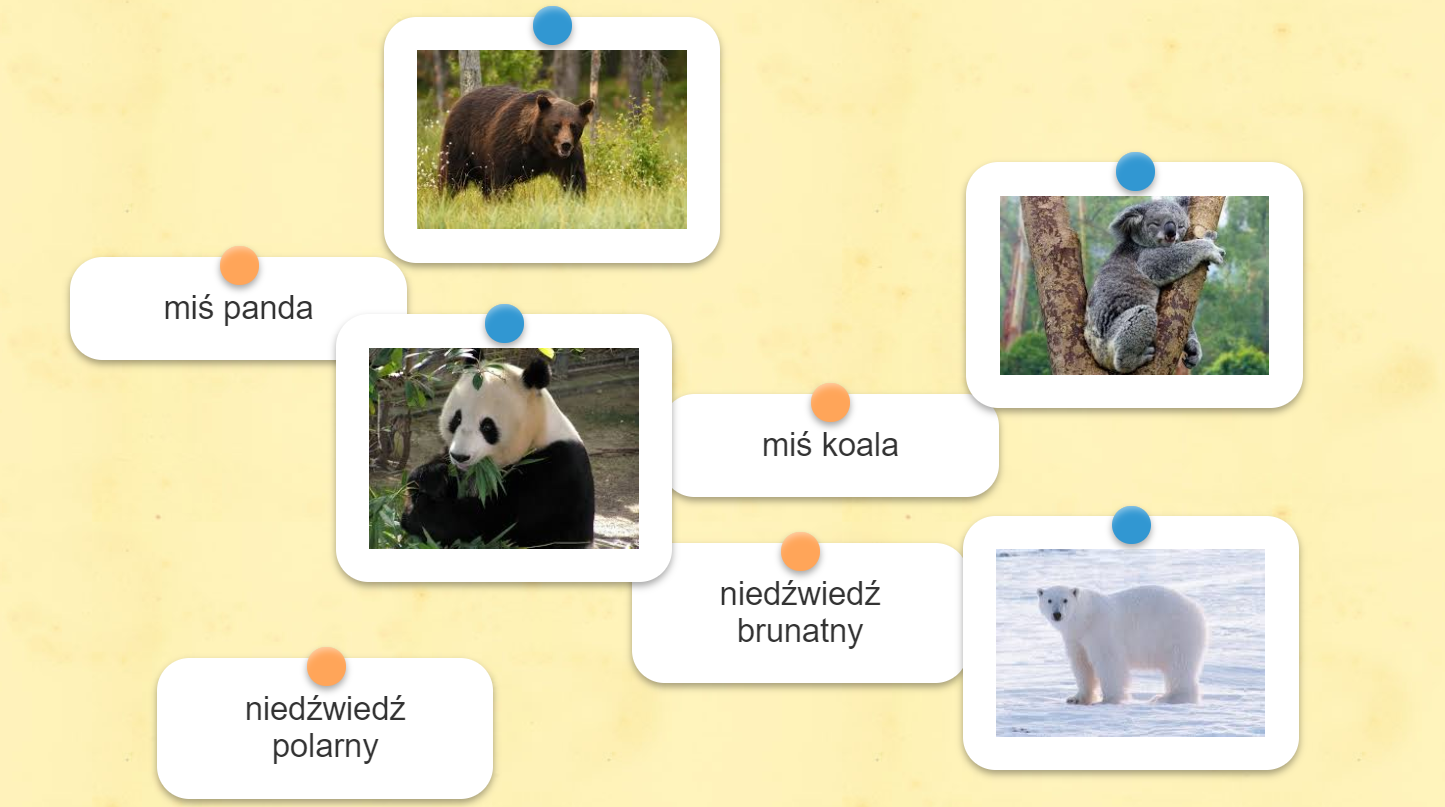 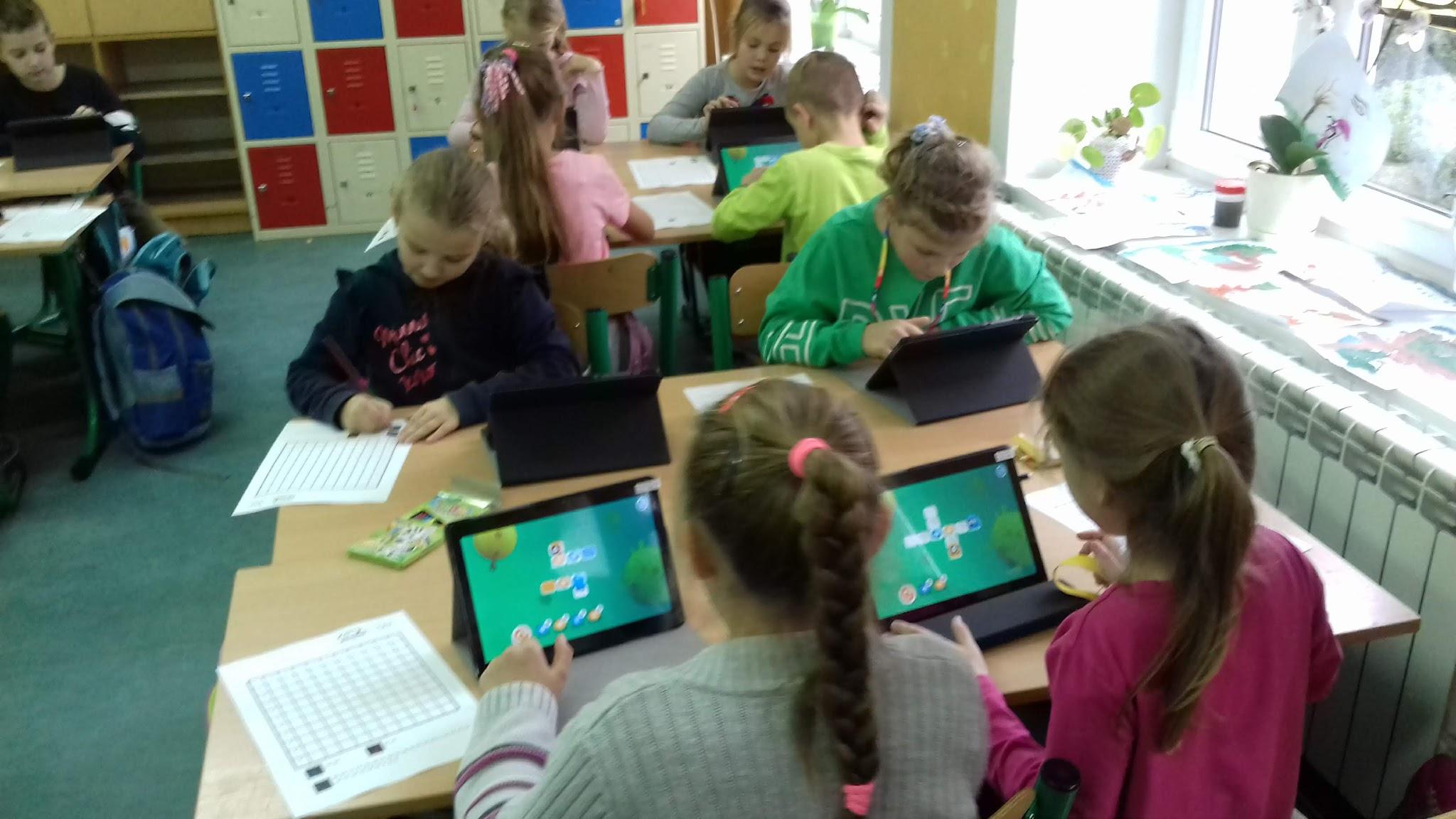 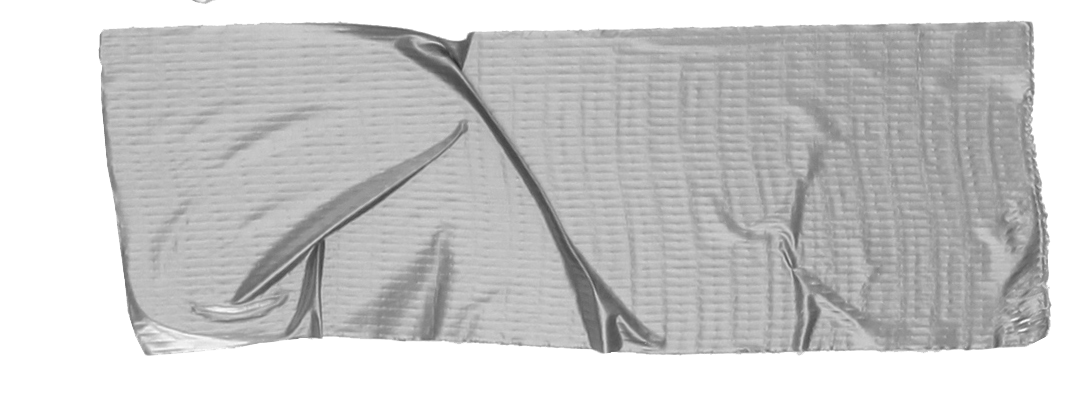 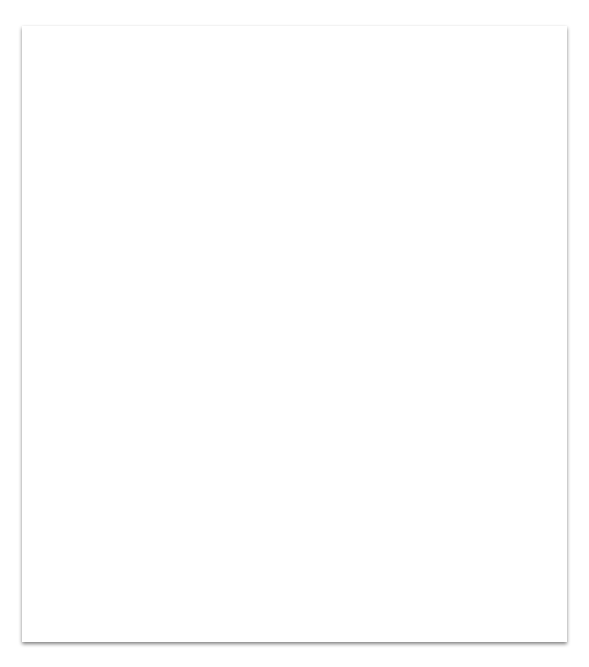 Kodowanie w aplikacjach

Dużym zainteresowaniem cieszyły się aplikacje Lighbot Hour oraz Bit by Bit
Kodowanie
 to świetna zabawa
Wybieramy nazwę grupy
Zbieramy pomysły
Dokonujemy podsumowania
Najwięcej osób zagłosowało na 
CYFRODZIECIAKI
Wypełniamy ankietę online
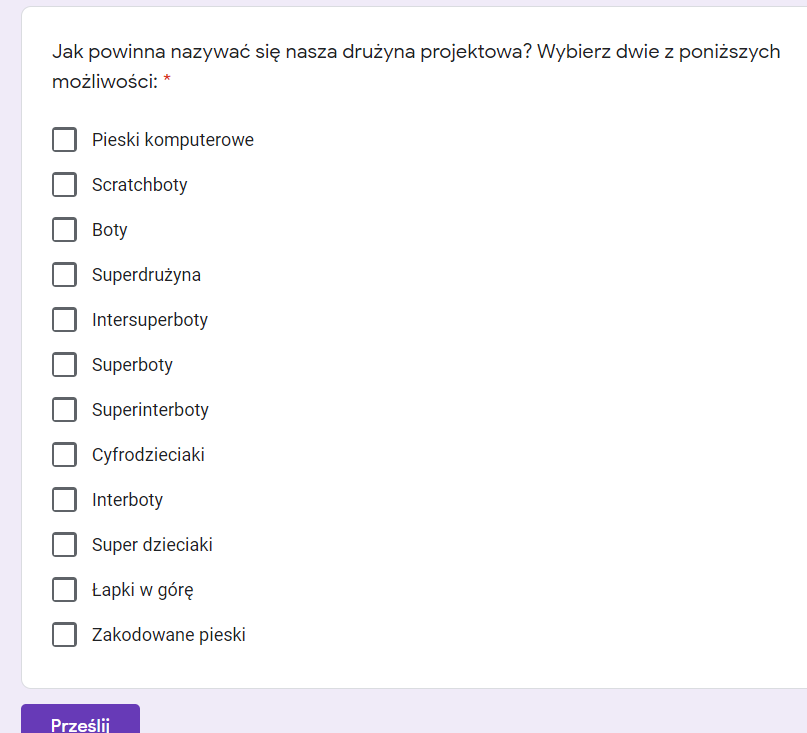 CYFRODZIECIAKI - TAK SIĘ NAZYWA NASZA DRUŻYNA
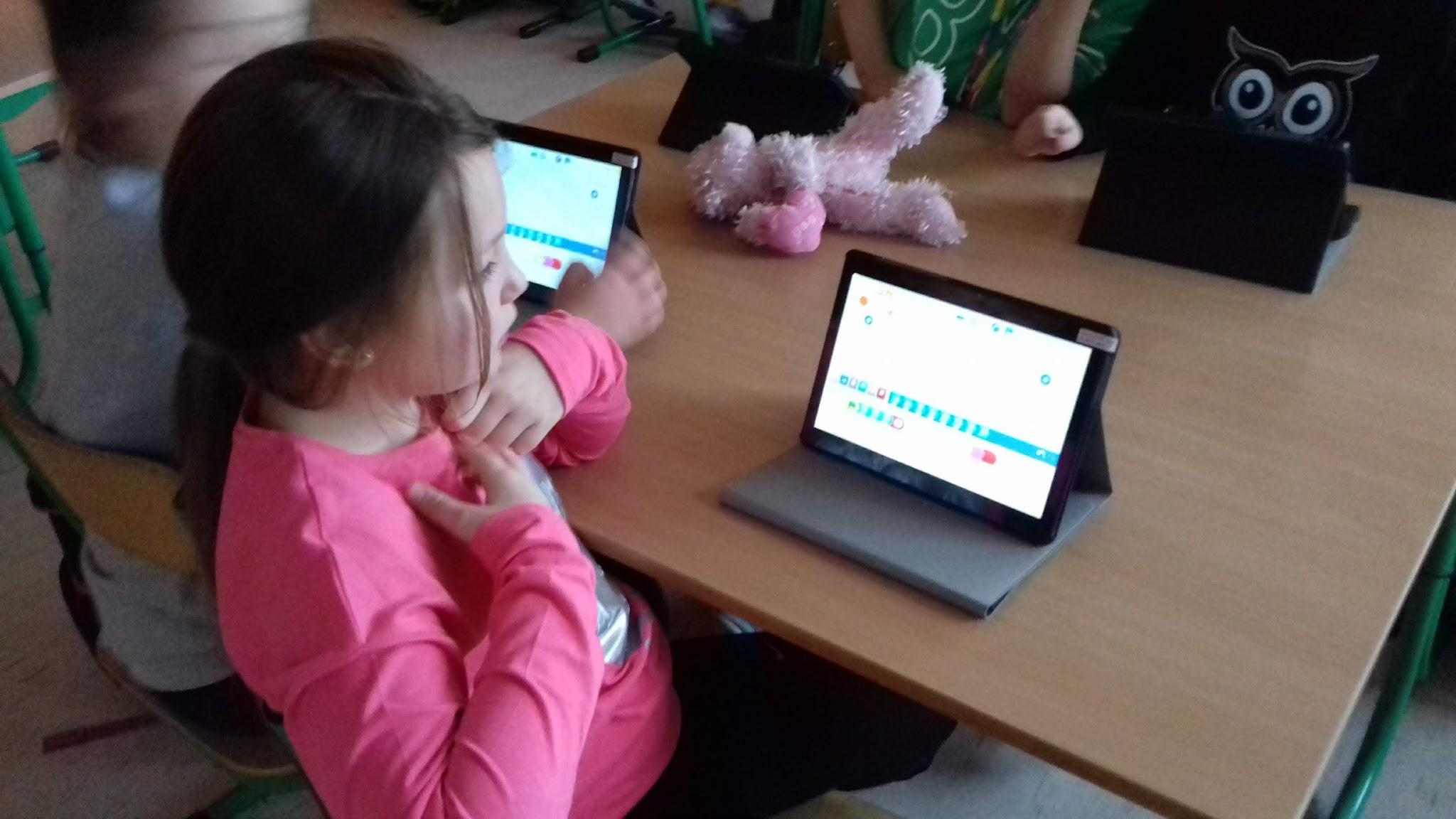 Tworzymy- kodujemy- animujemy
Tworzymy proste interaktywne gry w programie Sratch Jr
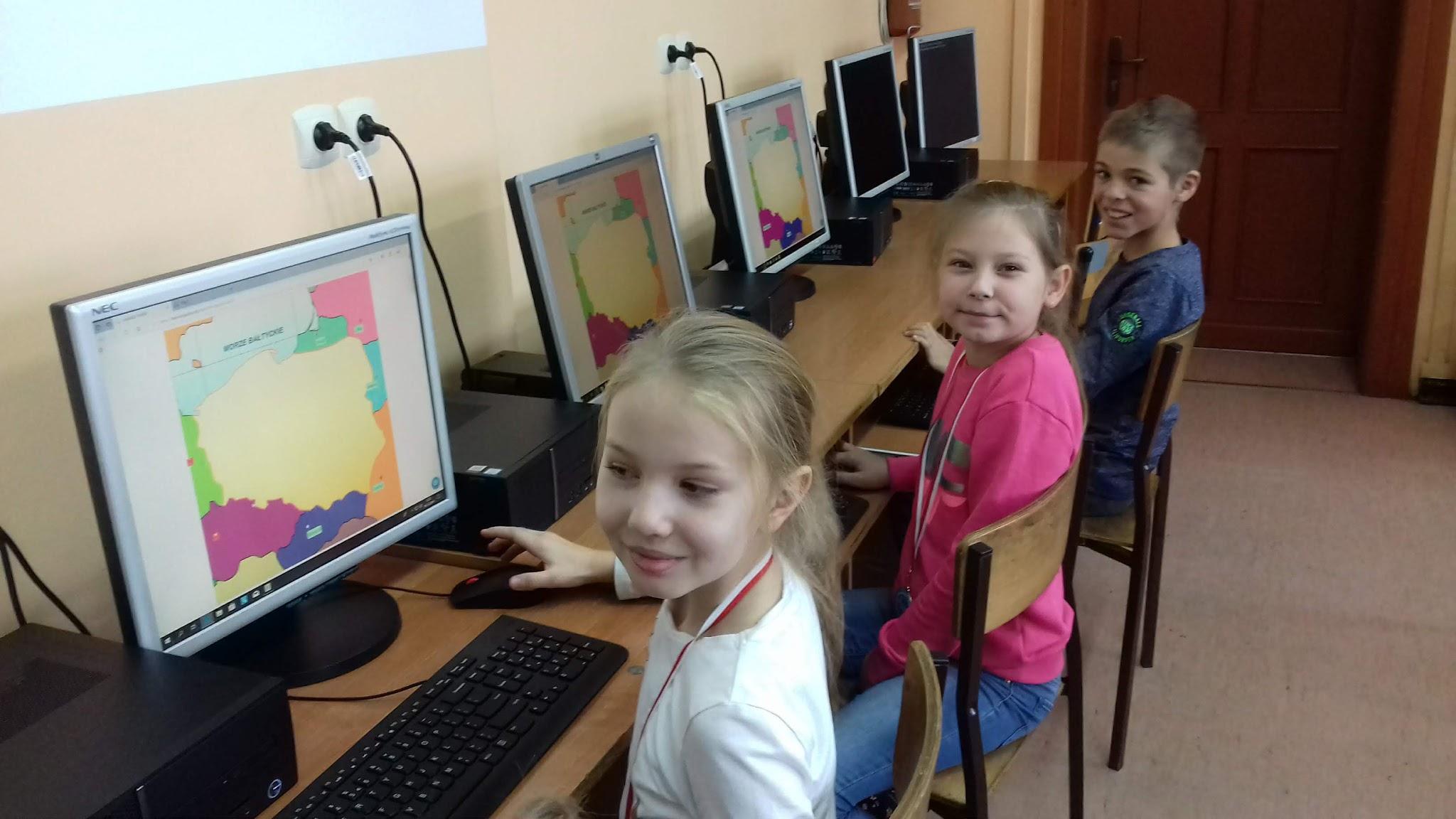 O co chodzi z tym sąsiadem?
Już wiemy, o jakich sąsiadów chodzi w naszym projekcie; jakie relacje powinny być nasze z każdym sąsiadem.
Ze wszystkimi sąsiadami należy utrzymywać przyjazne stosunki, żyć w zgodzie, a jeśli pojawią się kwestie sporne rozwiązywać problemy.
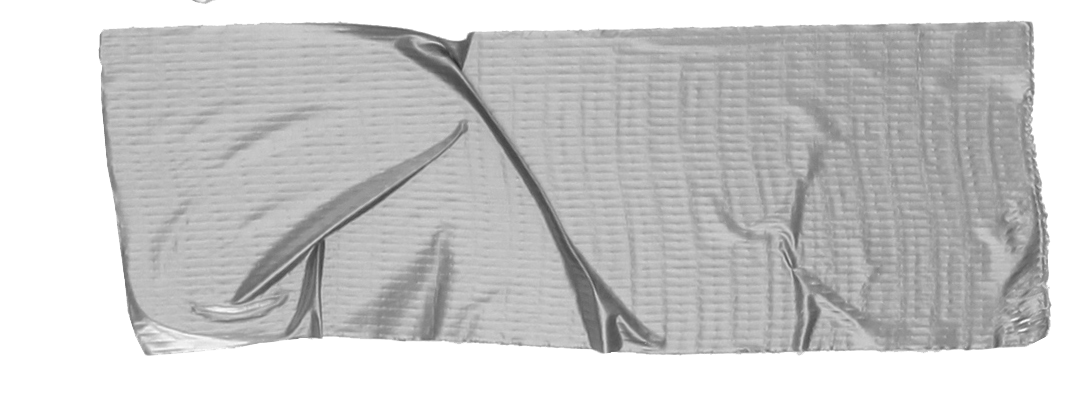 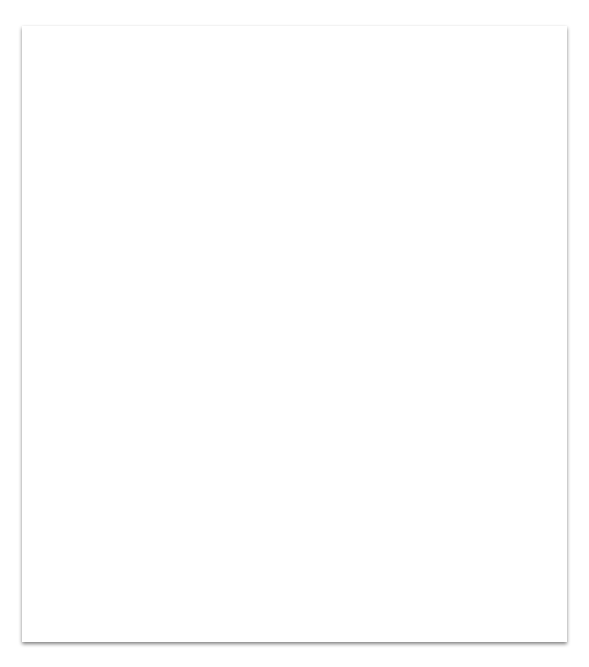 Poznajemy sąsiadów Polski 
w LearningApps
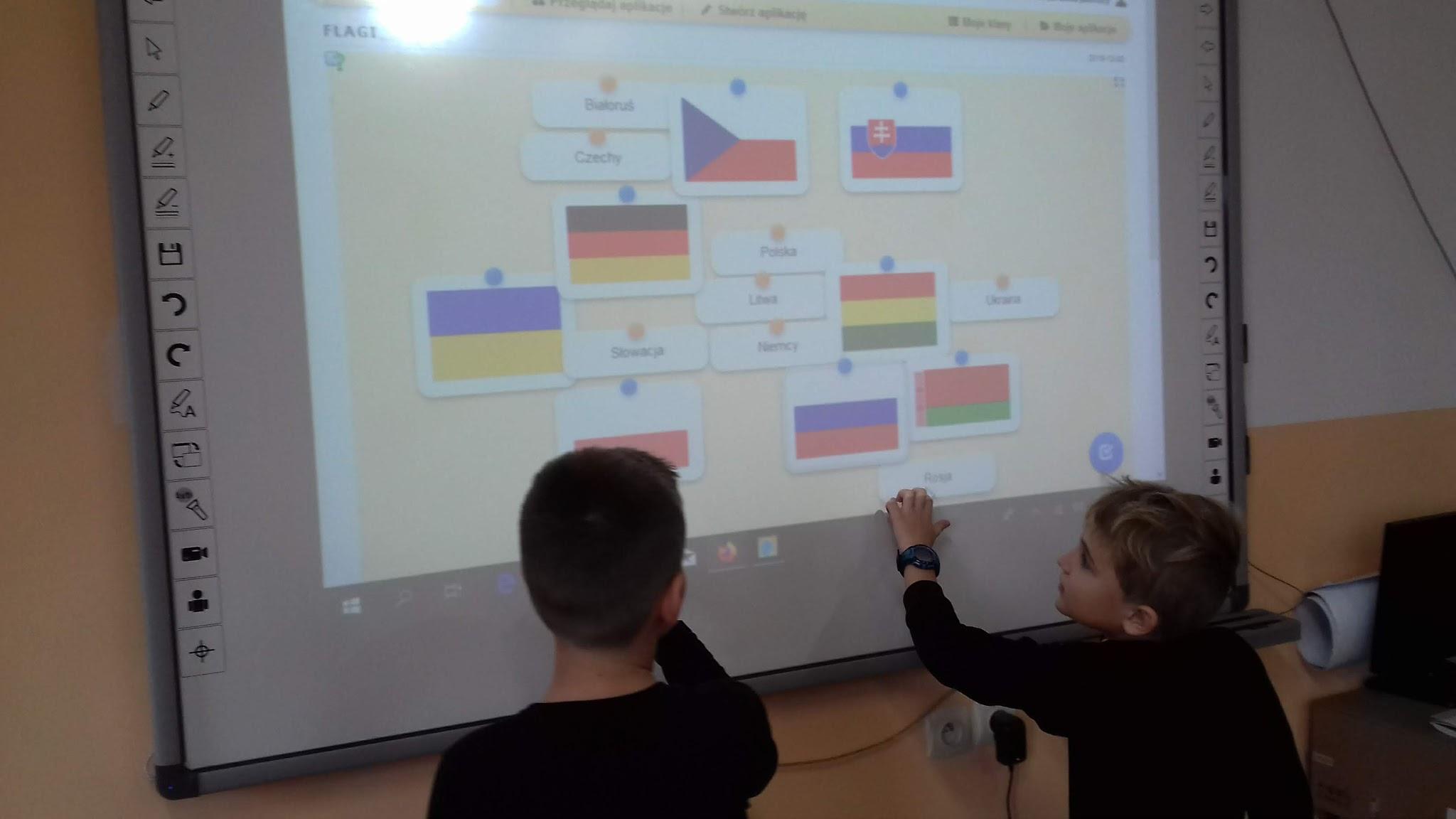 Poprzez zabawę poznaliśmy nazwy poszczególnych krajów oraz ich flagi narodowe
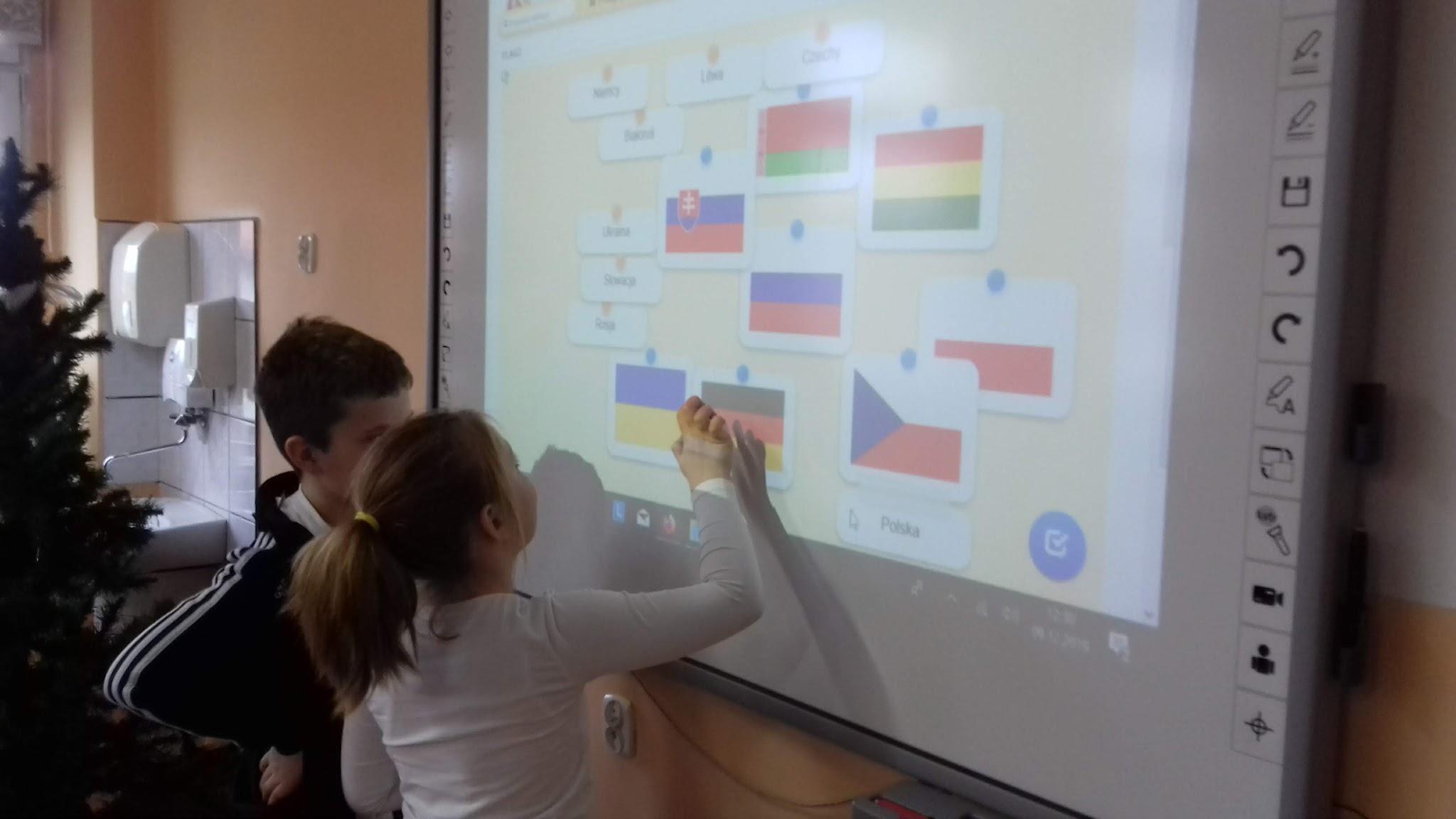 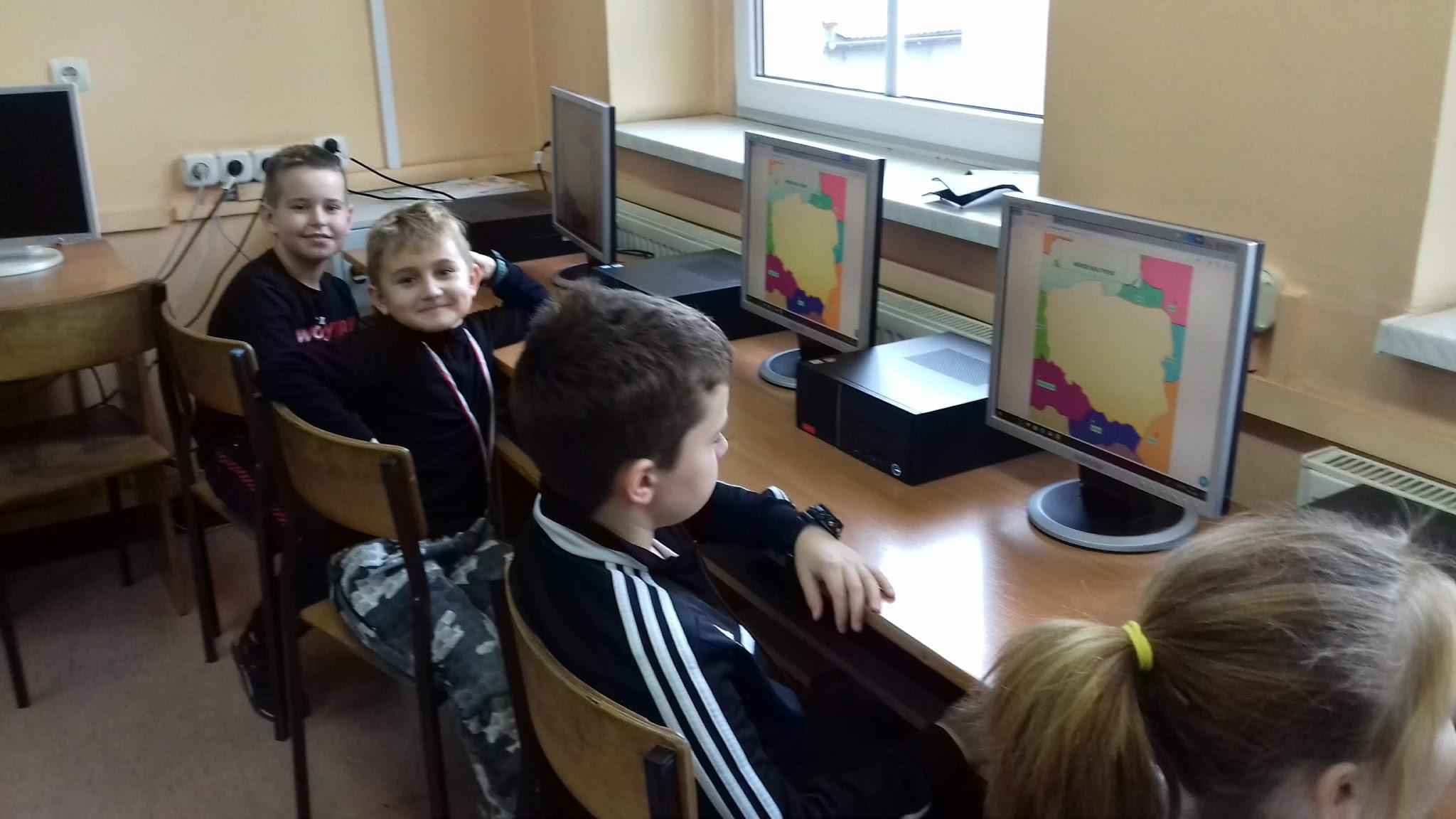 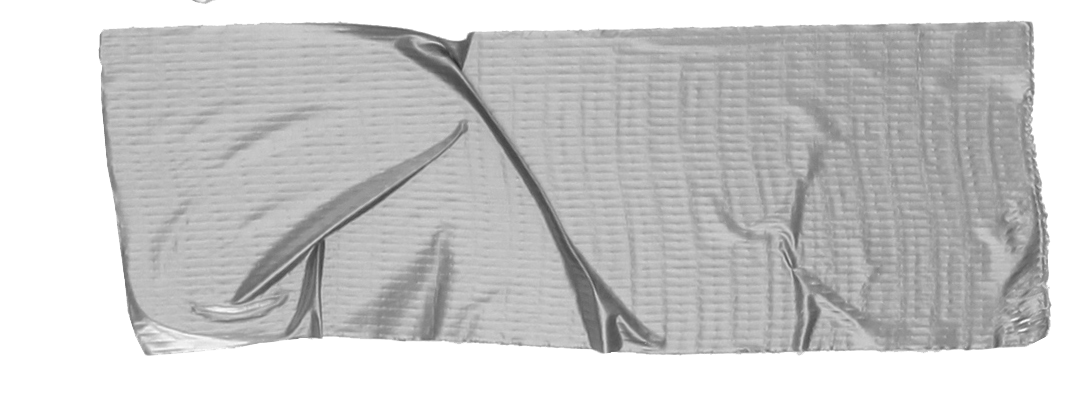 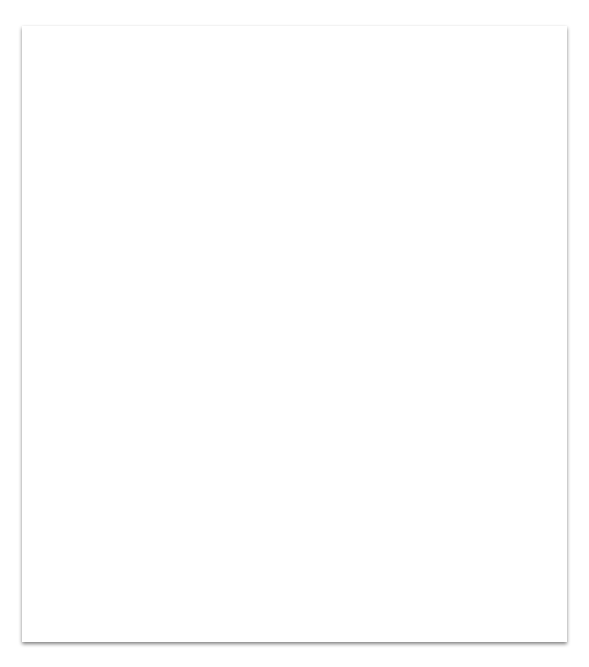 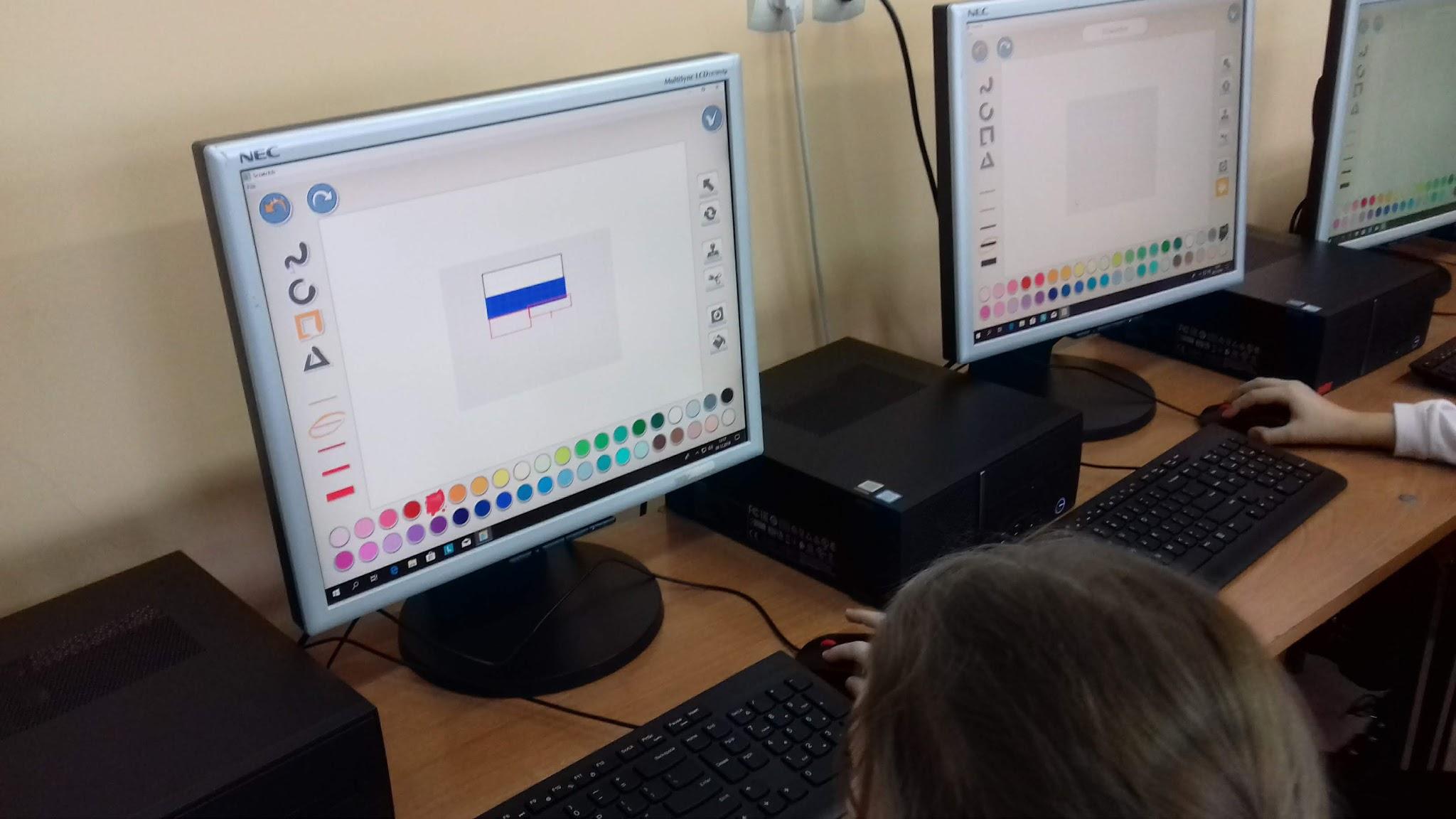 Rysujemy flagę wybranego państwa-sąsiada Polski w programie Scratch Jr
Kodujemy  przejścia duszka będącego nazwą państwa do sceny z narysowaną flagą.
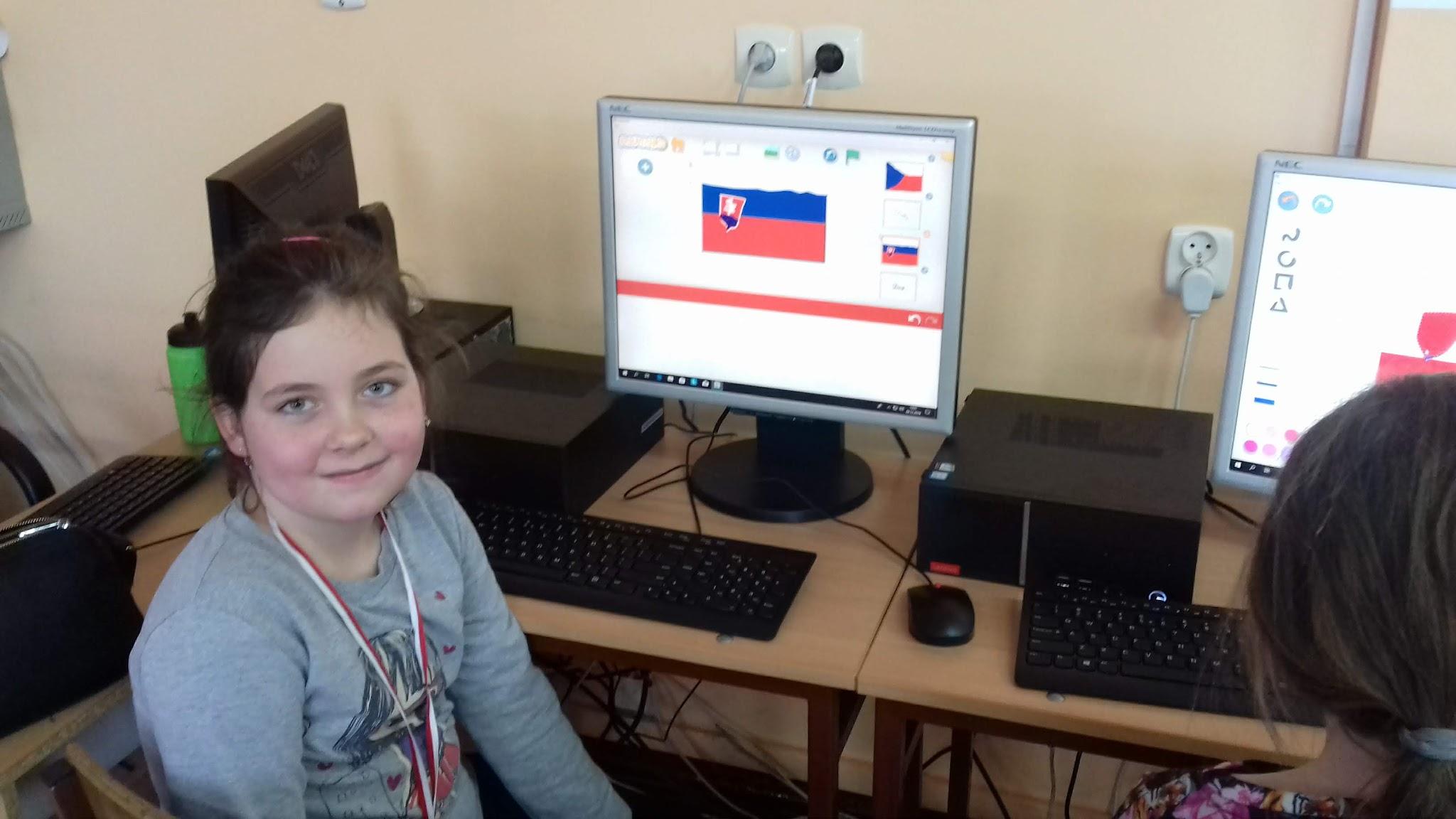 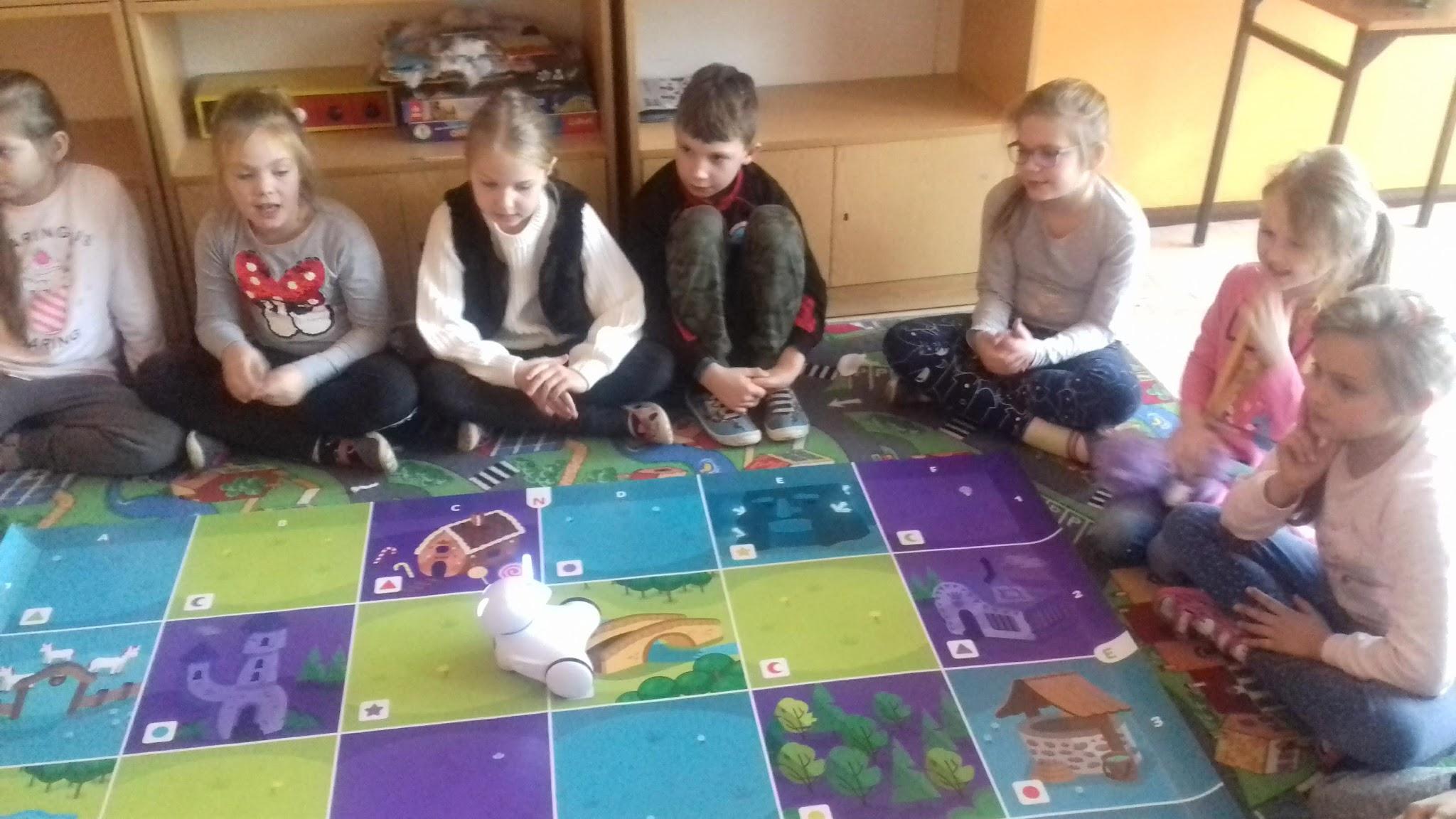 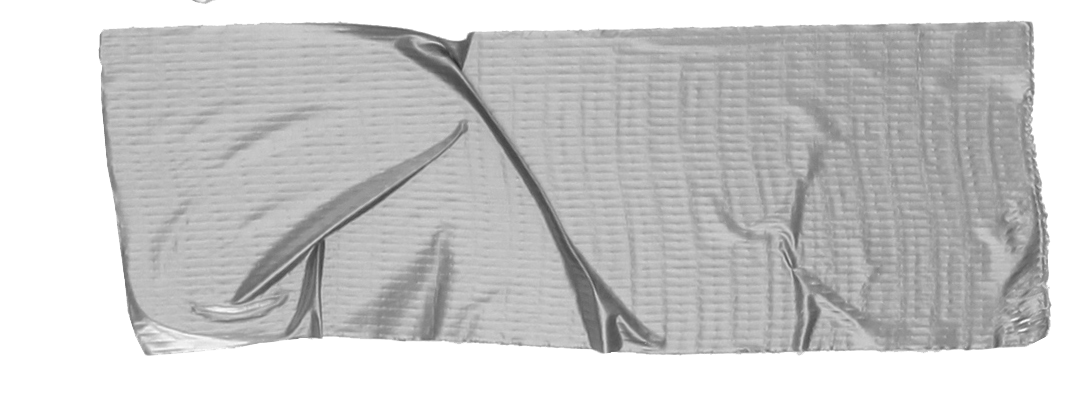 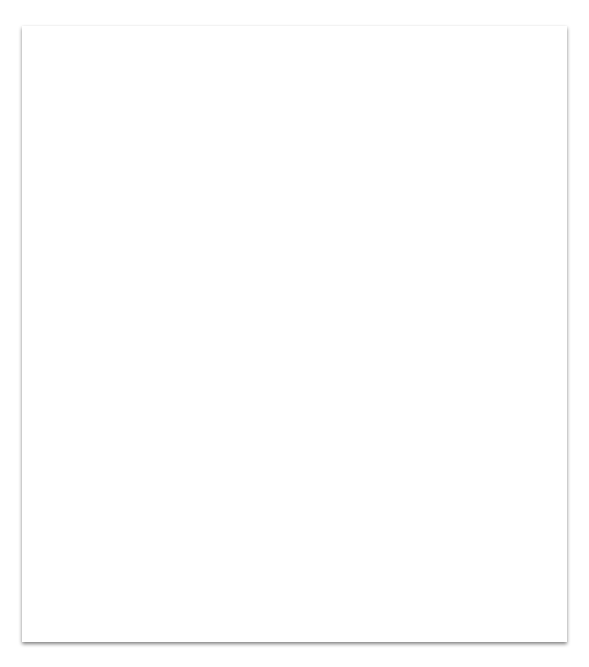 Powitanie Photona
Wprowadzenie robota edukacyjnego jako środek dydaktyczny wdrażający do programowania
Poznajemy Photona
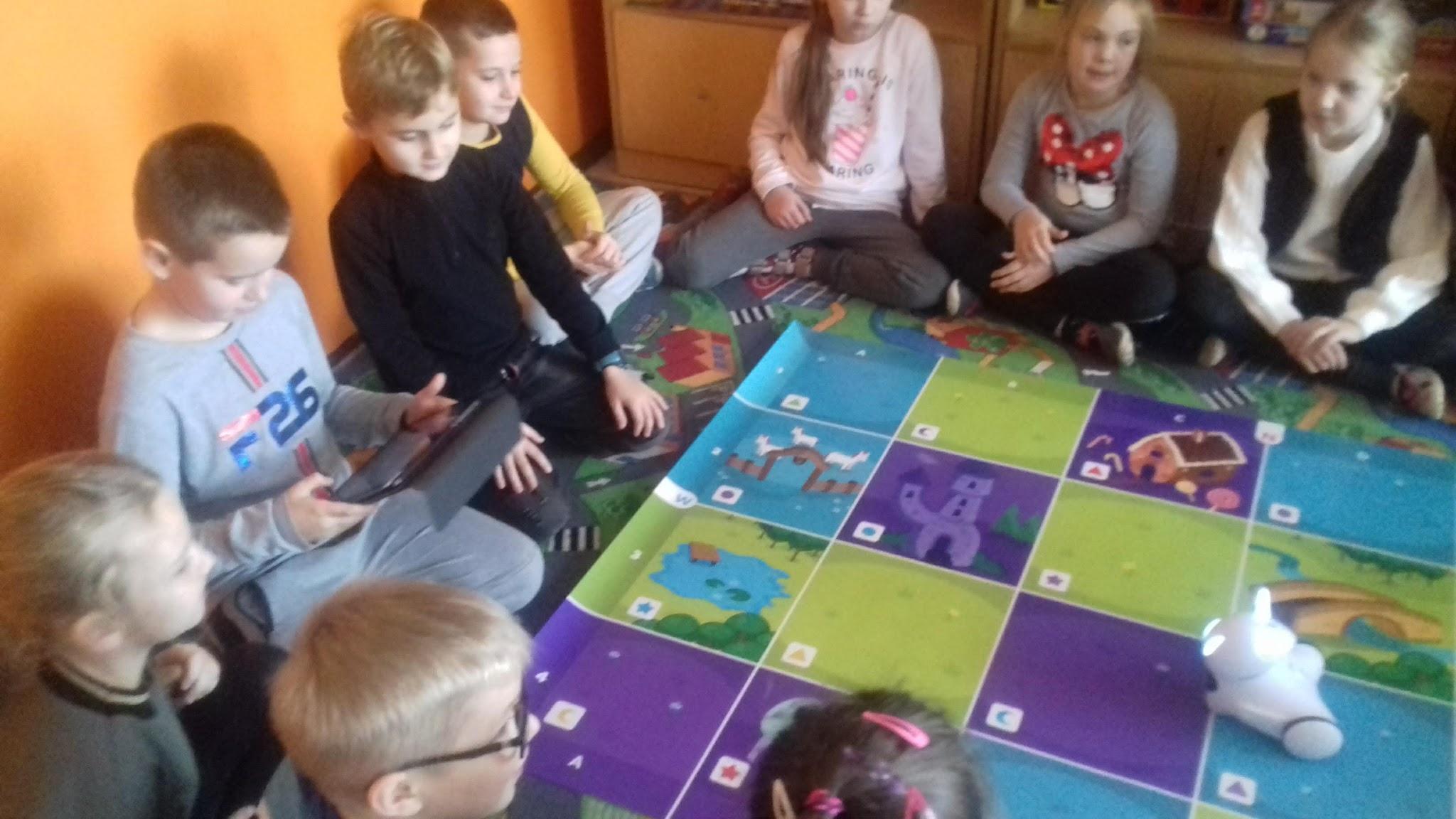 Uczymy się poruszania
Programujemy przez rysowanie palcem ścieżki. Nanosimy  akcję zmiany koloru i dżwięku.
 Wprowadzamy do programu Photon funkcji F1 i F2. Korzystamy z interakcji powiązanych z czujnikami: dotyku i dźwięku
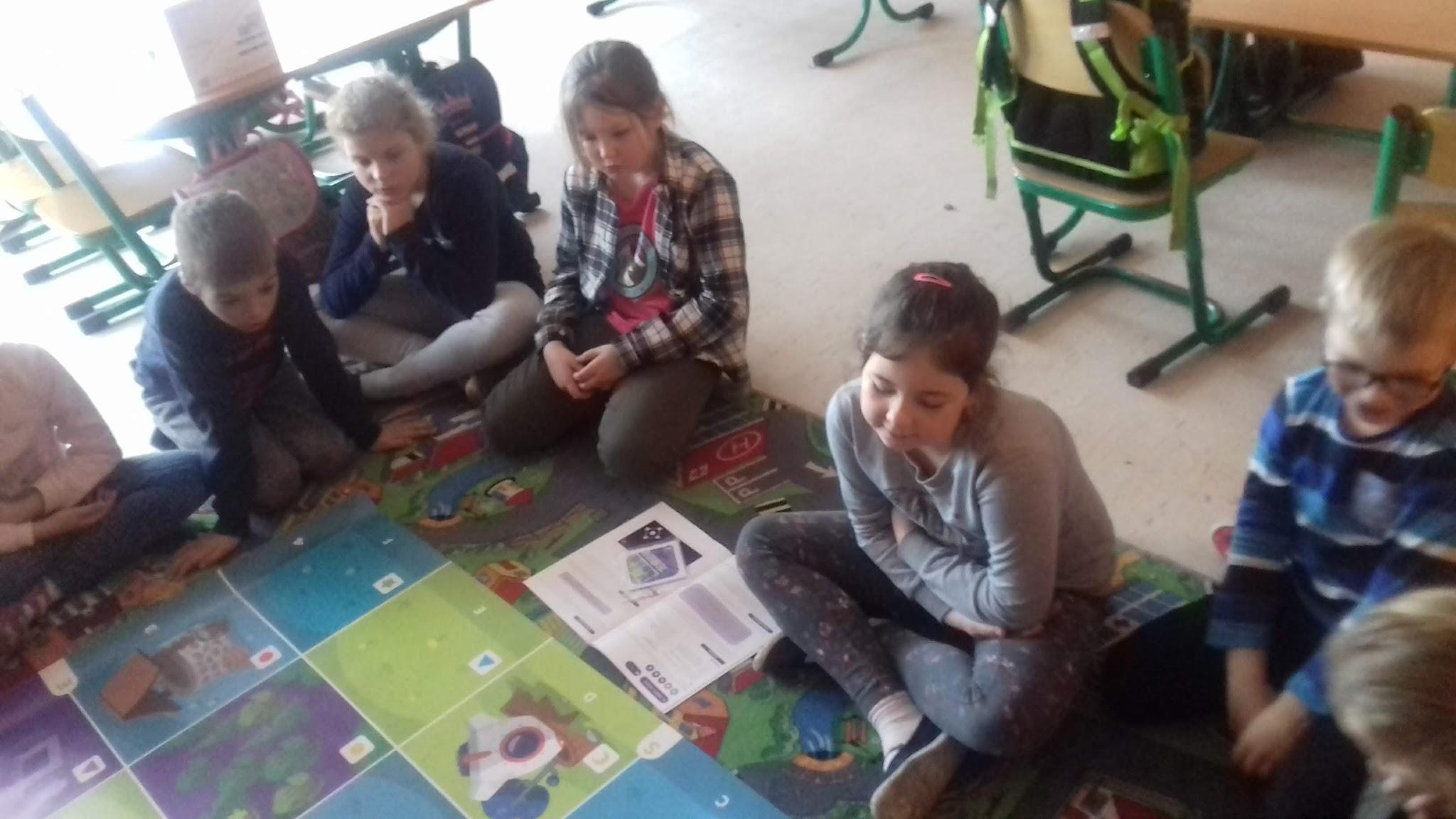 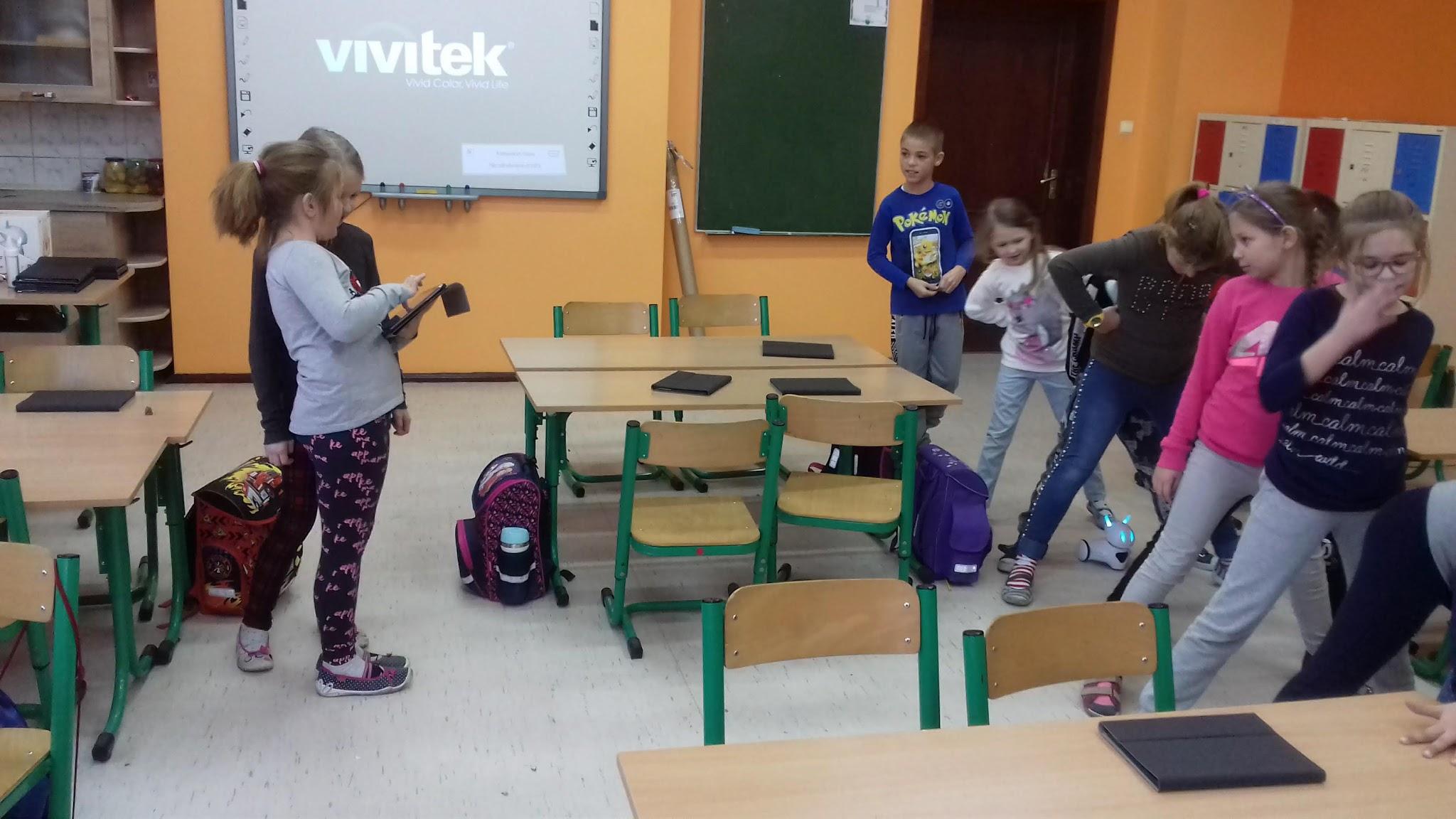 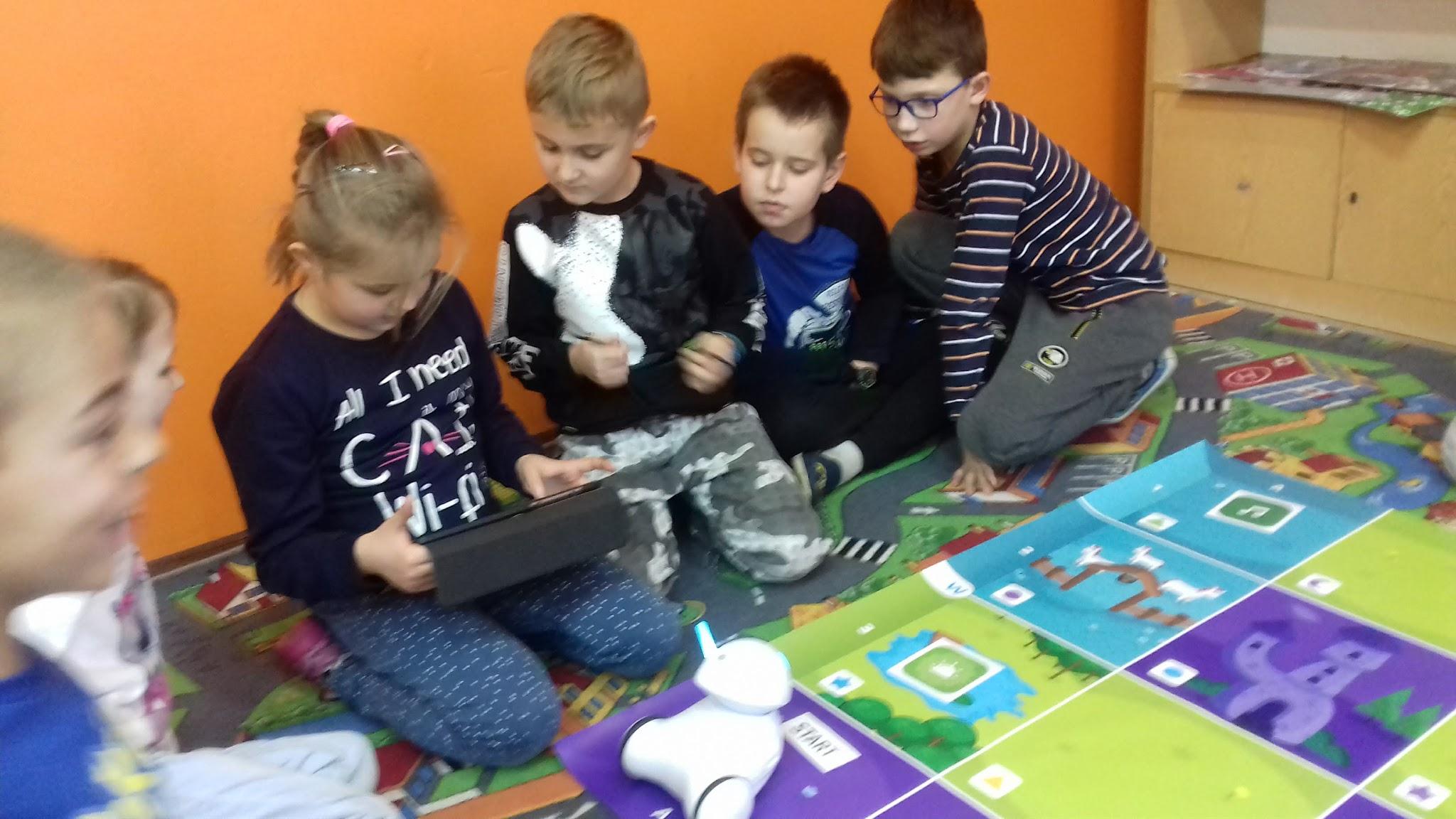 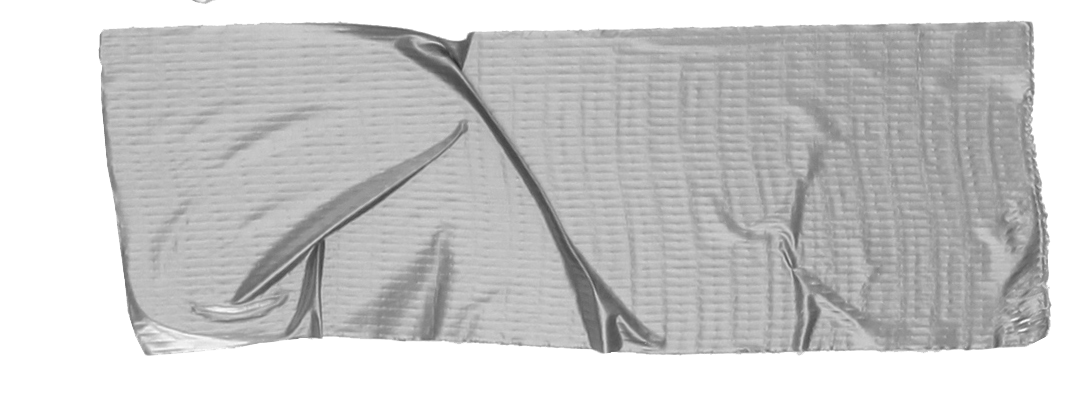 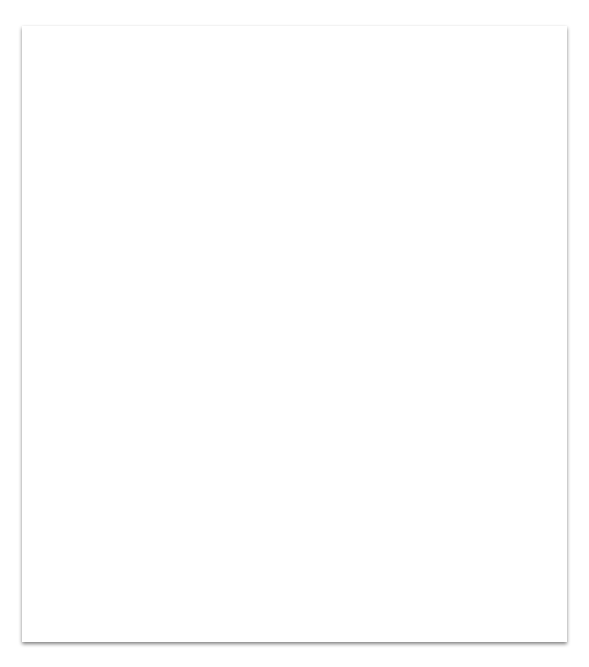 Poznajemy Photona
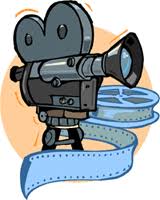 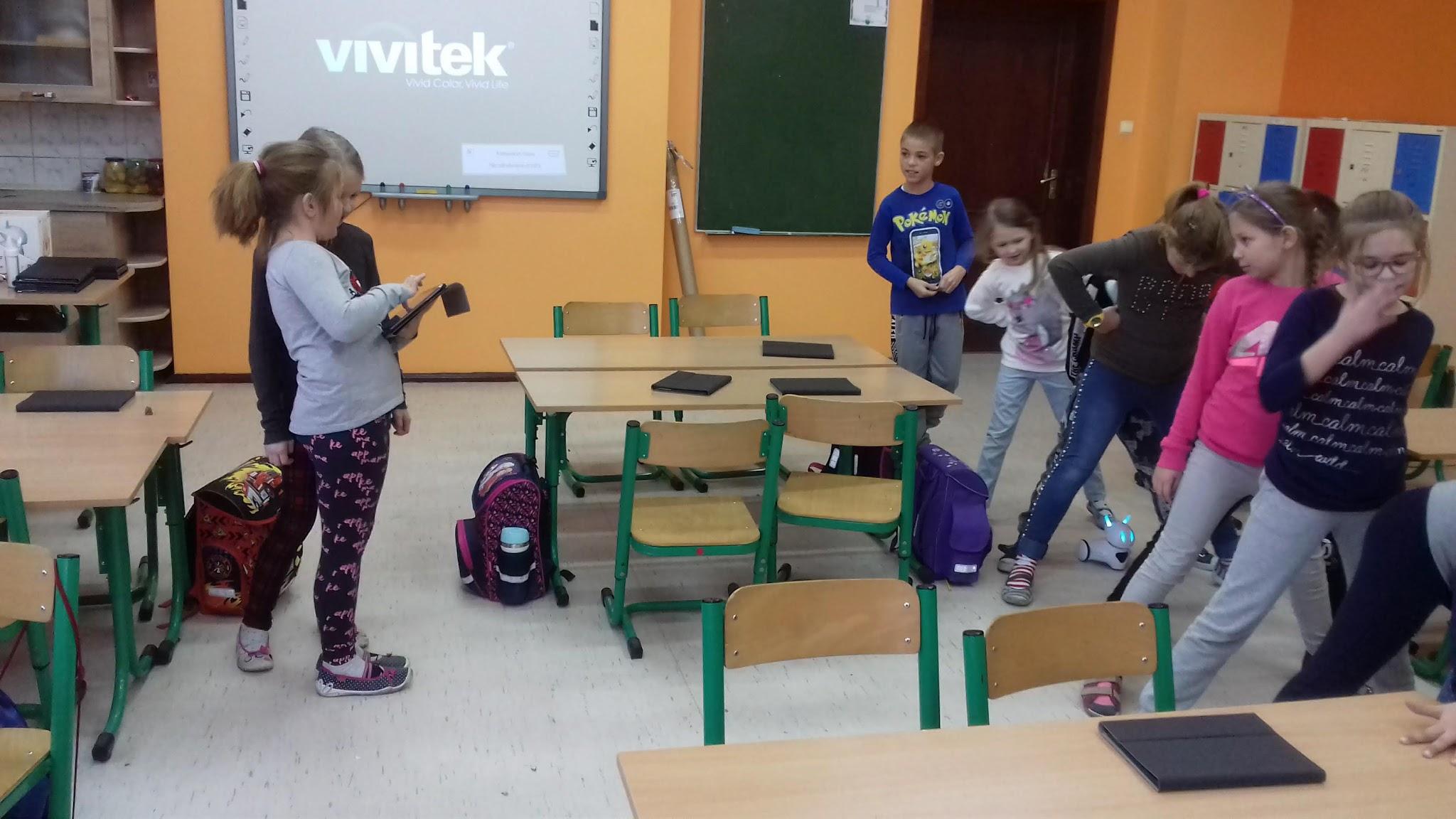 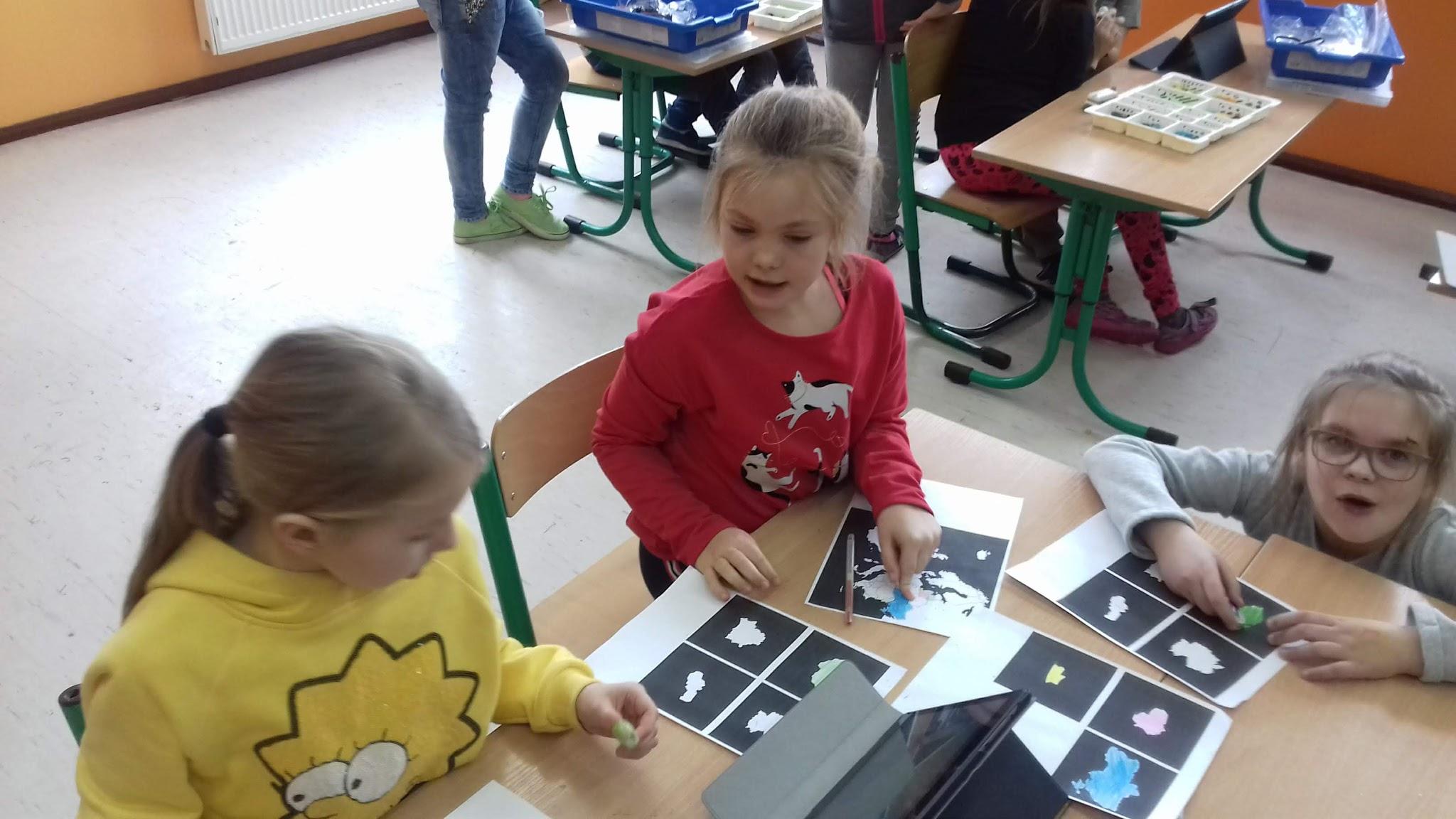 Poznajemy sąsiadów Polski po ich konturach
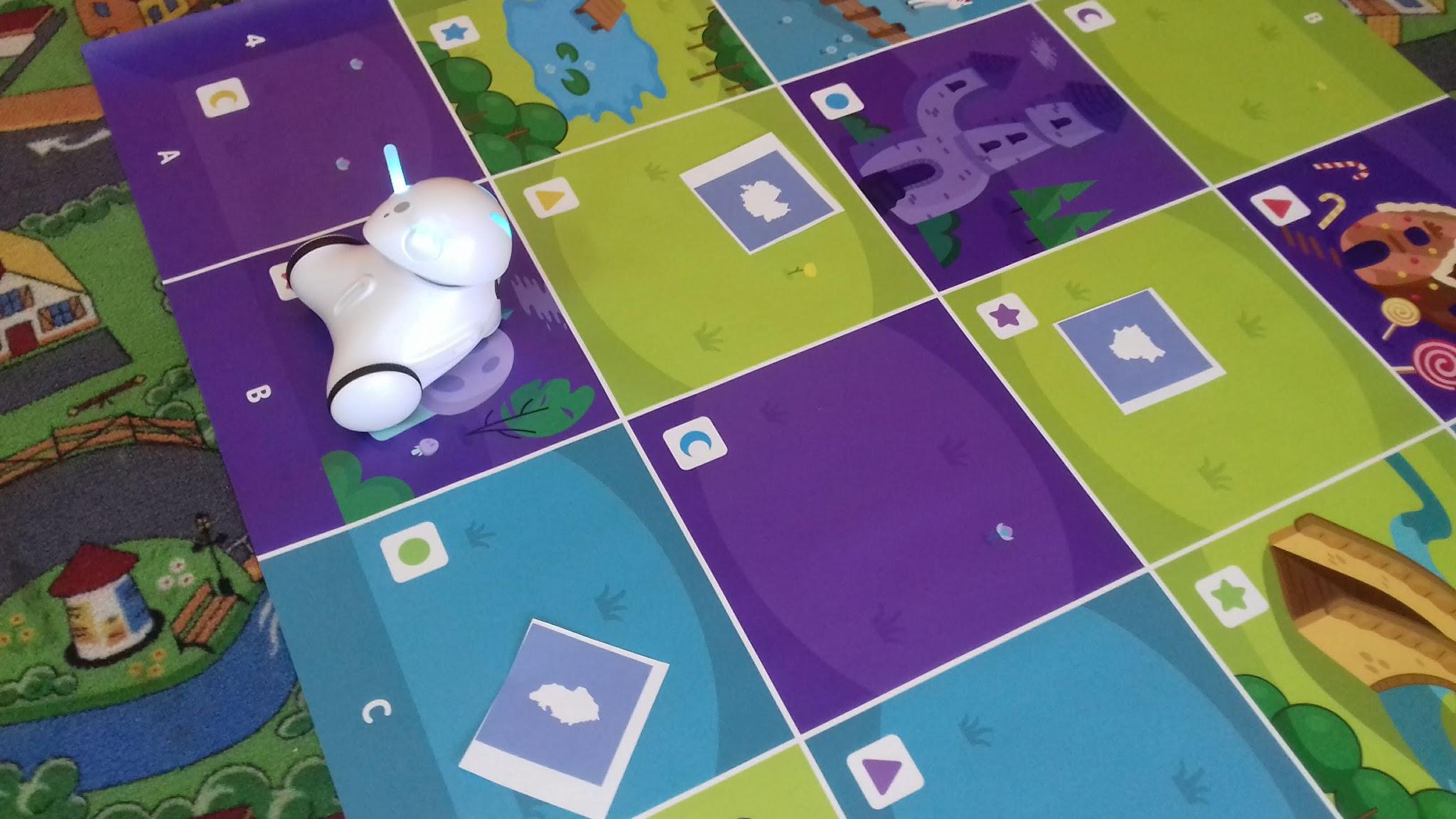 Czy Photon je rozpozna?
Pozdrowienia z wakacji - cyfrowa obróbka zdjęć
Przetwarzamy zdjęcia karaibskiej wyspy Dominika w programie Point 3D. Zdobywamy pierwsze i edytorskie doświadczenie graficzne poprzez tworzenie pocztówki z egzotycznych wakacji.
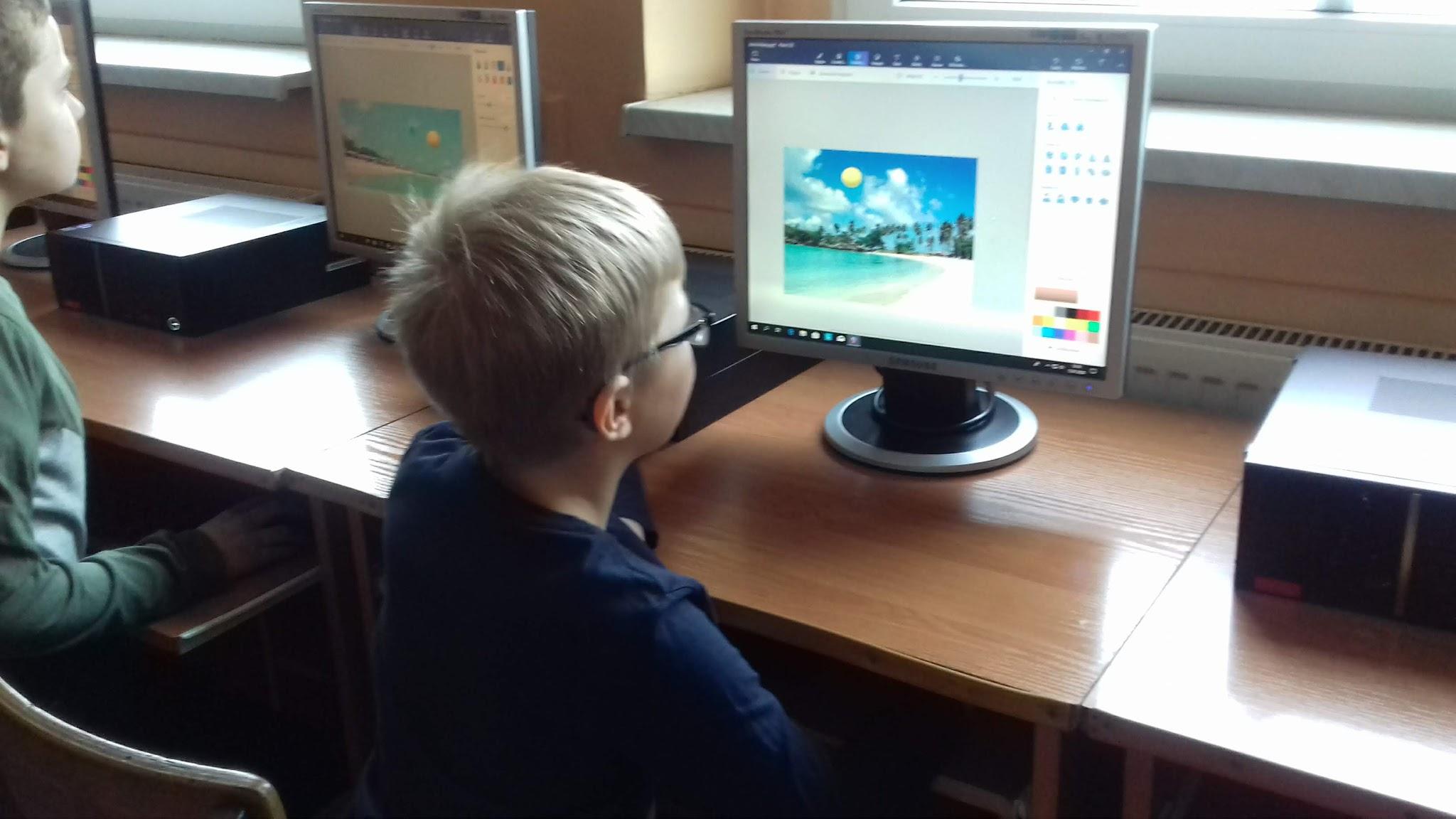 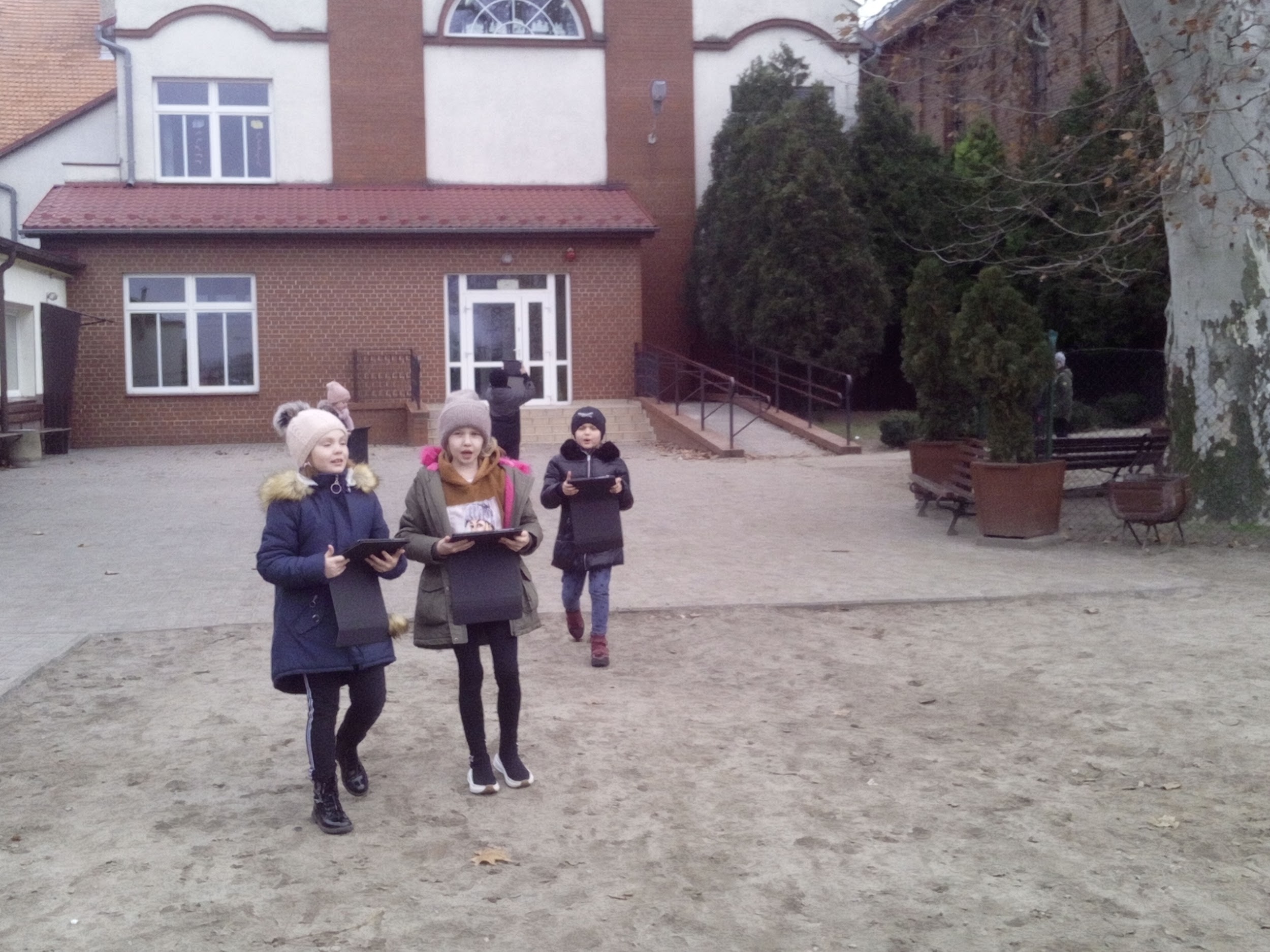 Szkoła pod palmami, czyli graficzne czary mary
Robimy zdjęcia za pomocą tabletów. Fotografujemy  budynek szkoły i otaczającej przestrzeni.
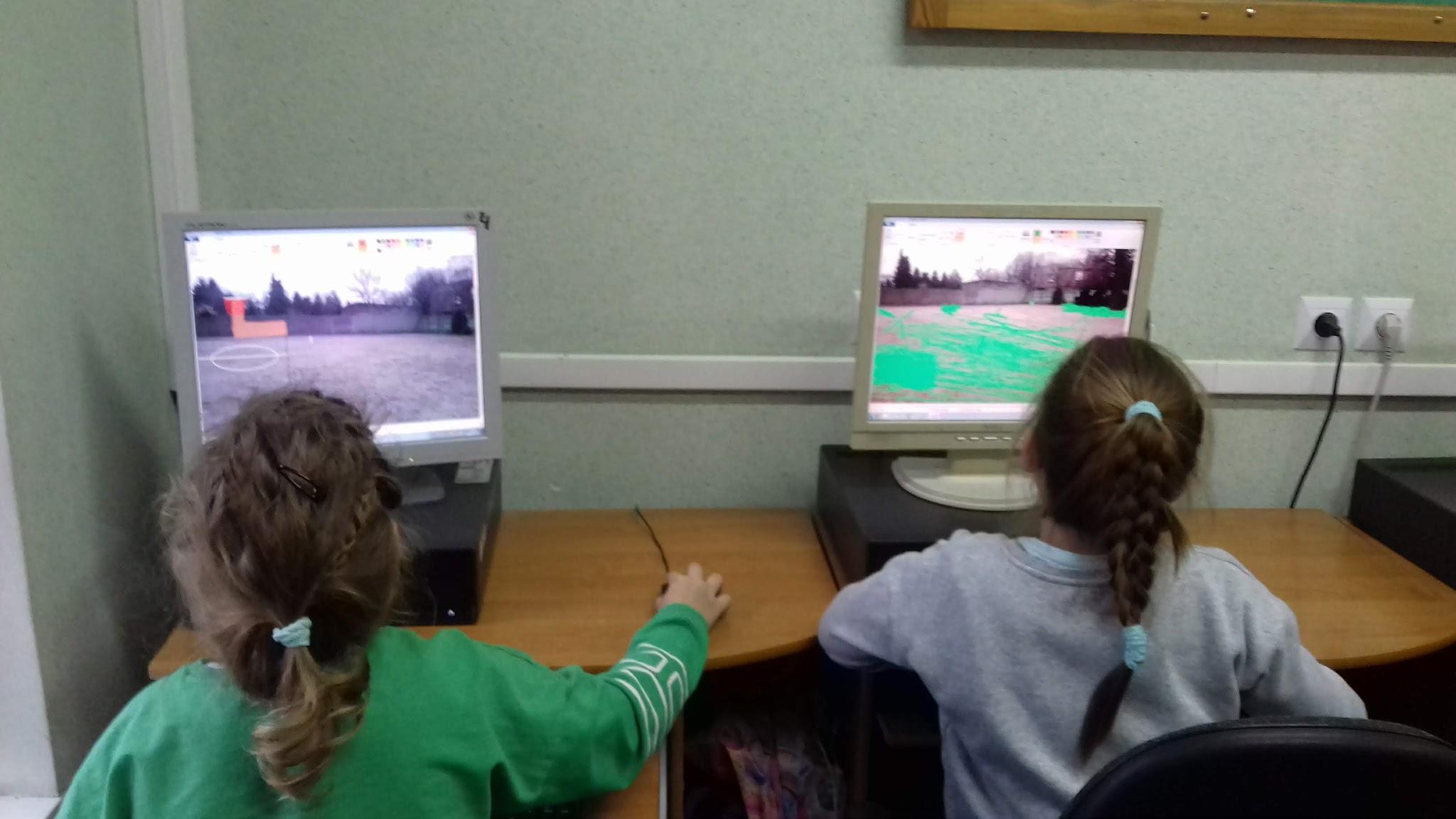 Wprowadzamy do zdjęć zmiany, które wiążą się z zaprezentowaniem pomysłu na nowe bardziej przyjazne nam uczniom otoczenie szkoły.
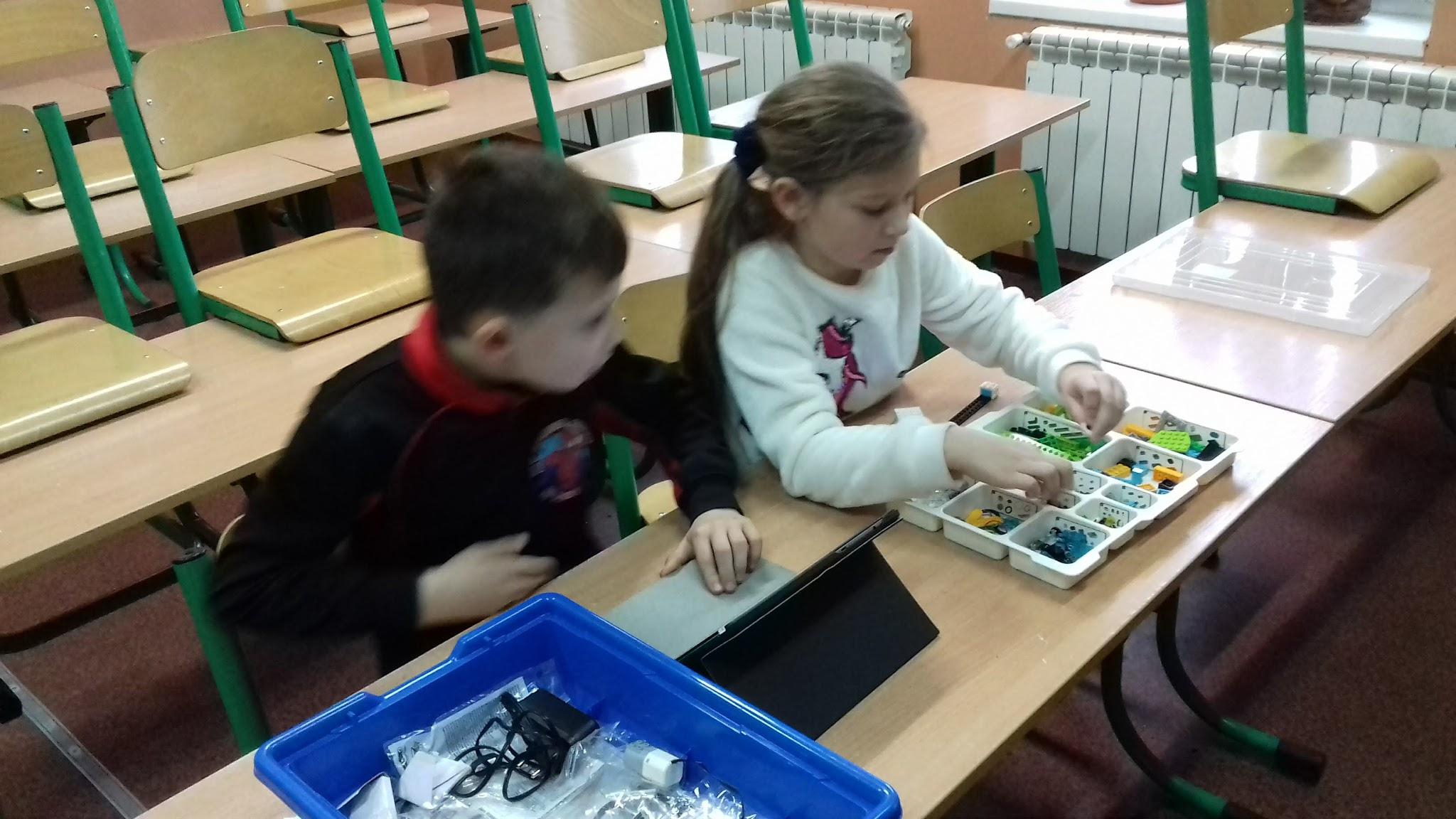 Zróbmy sobie LEGOpsa!
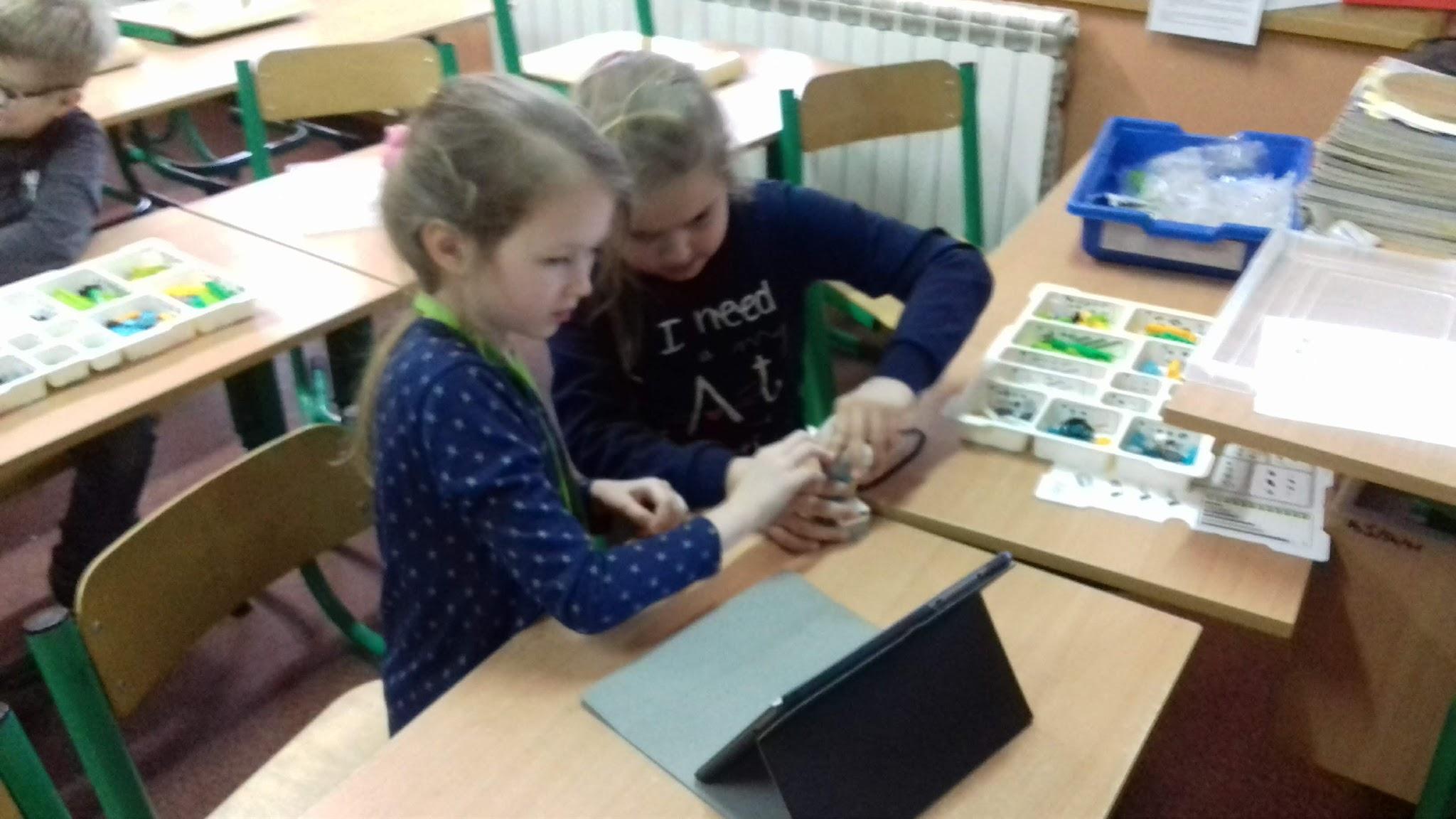 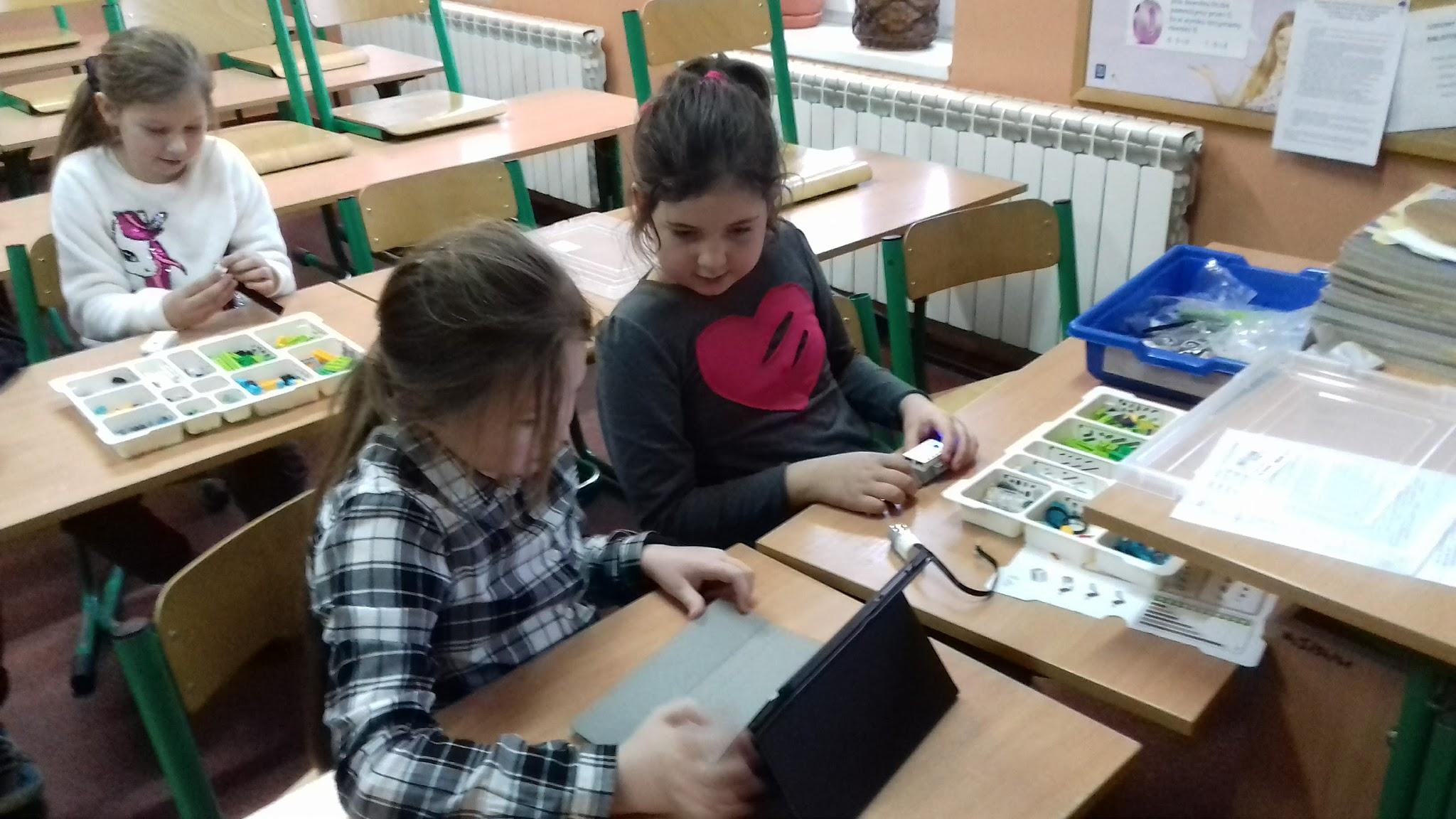 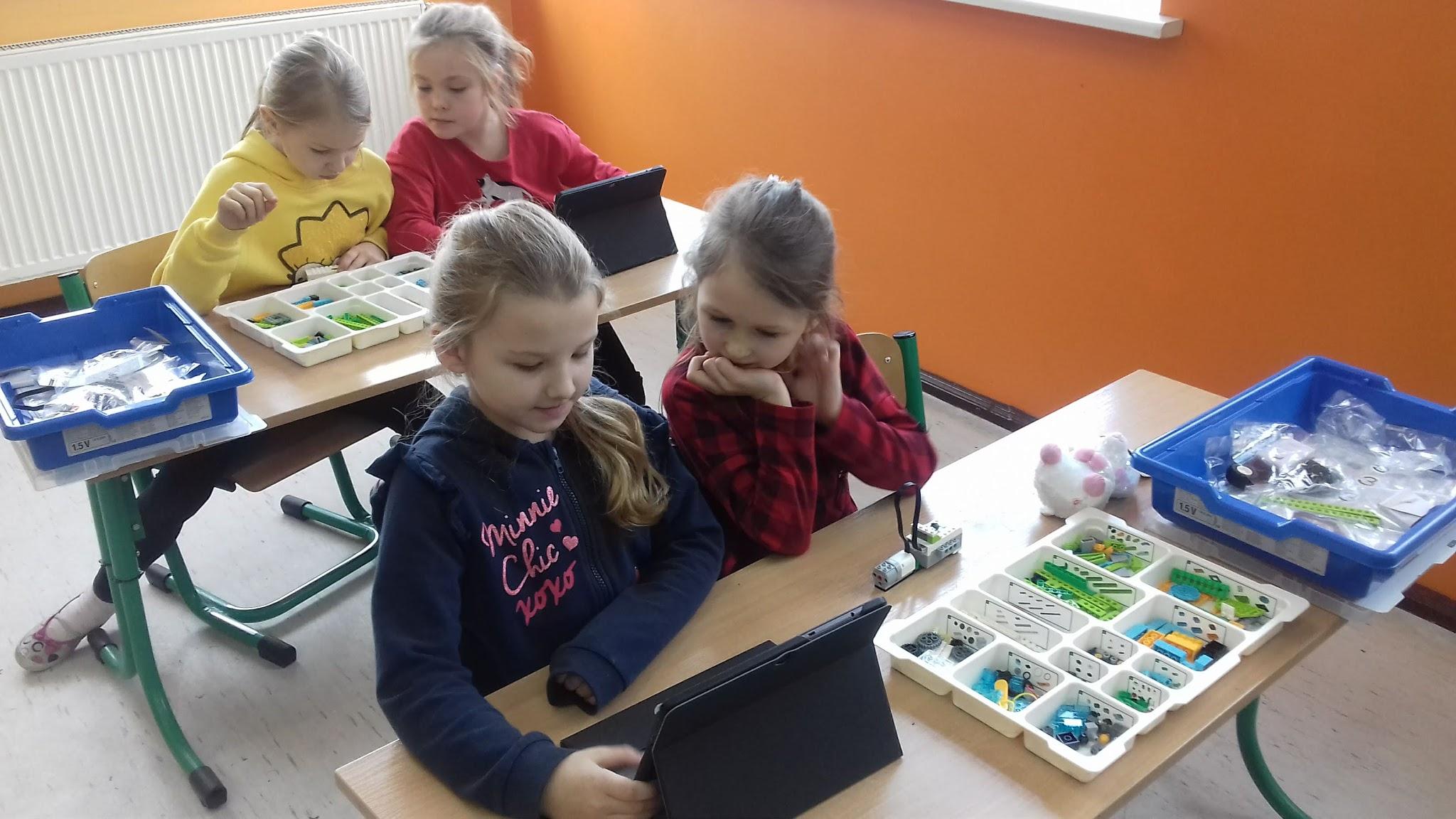 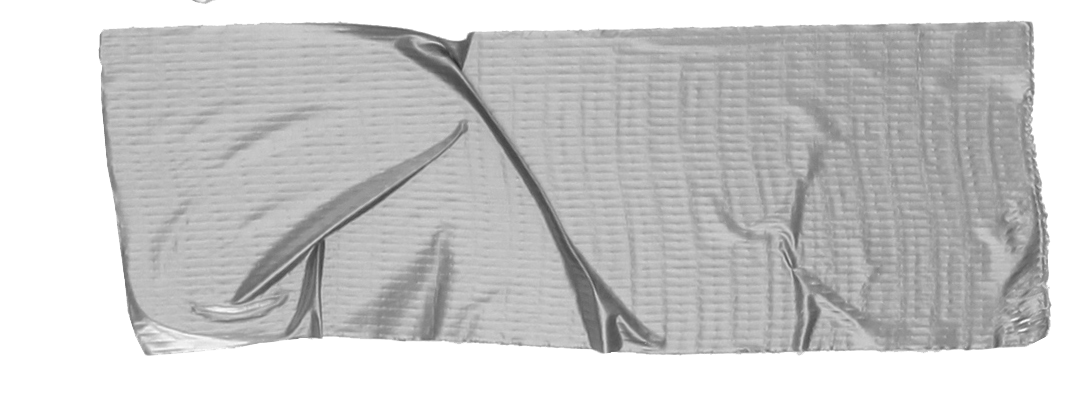 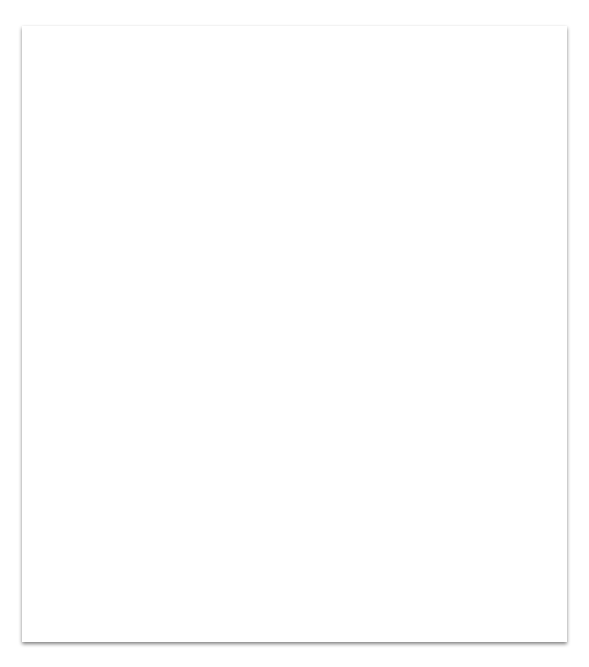 Konstruujemy roboty za pomocą klocków LegoWeDo2.0, na podstawie podanego schematu.
Konstruujemy roboty za pomocą klocków LegoWeDo2.0, na podstawie podanego schematu.
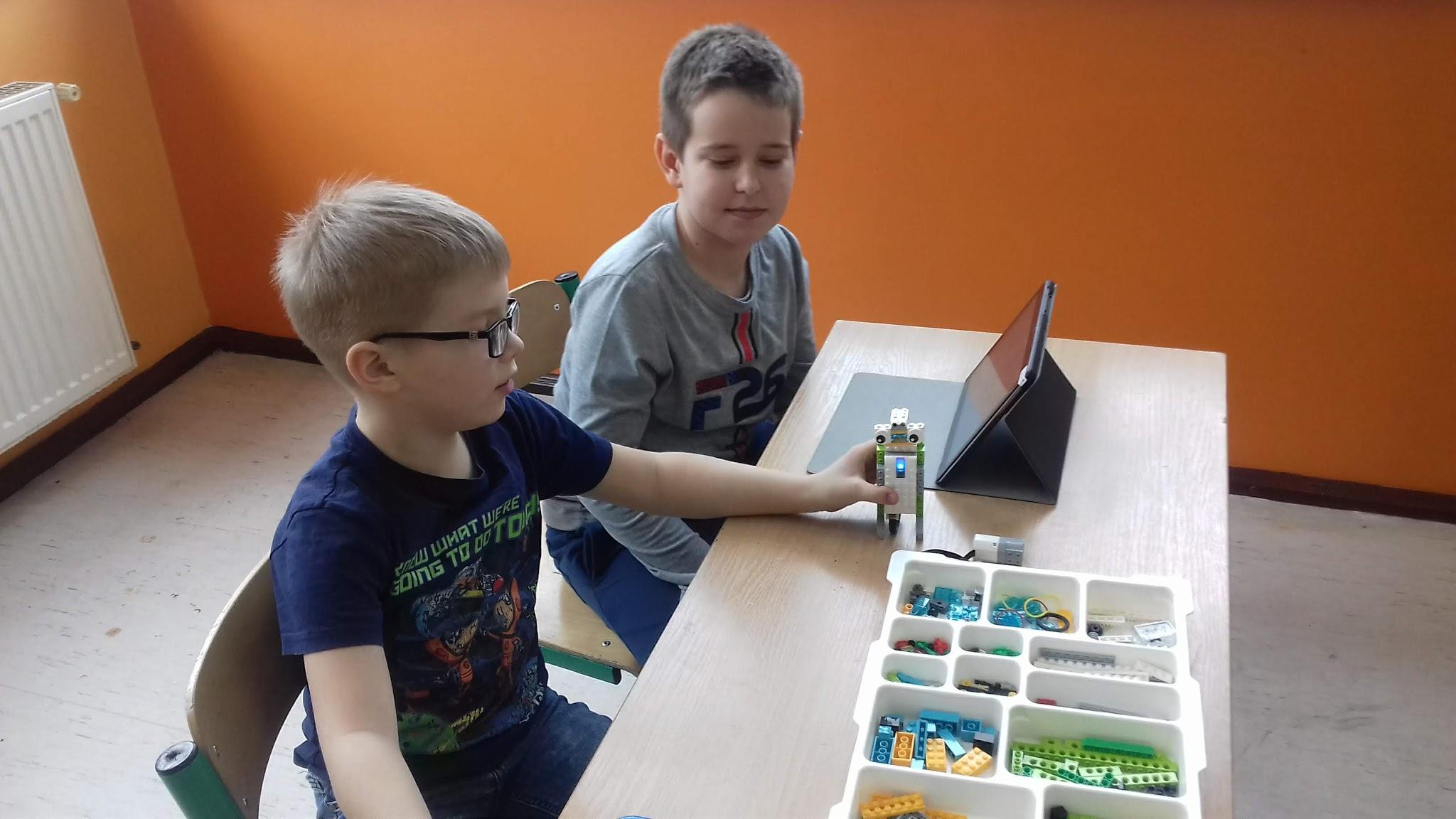 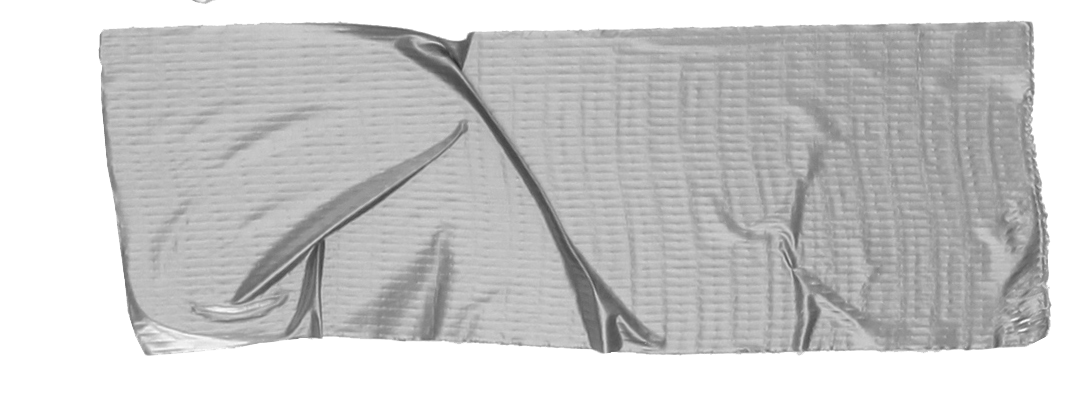 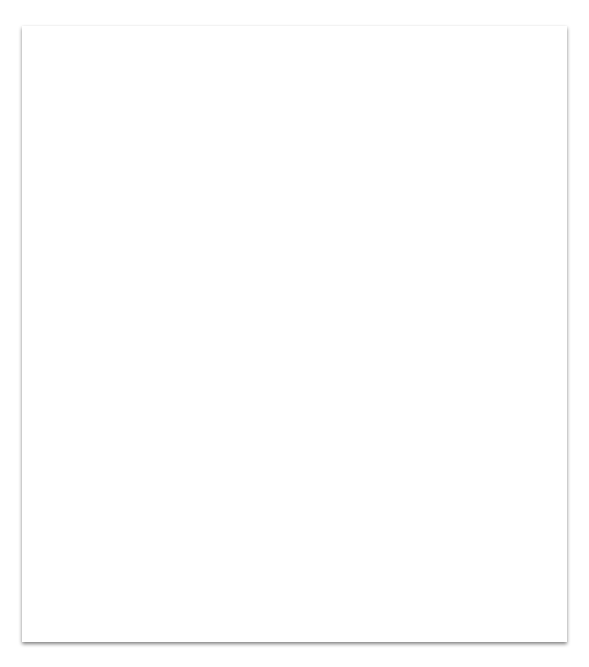 Podejmujemy próbę programowania robota
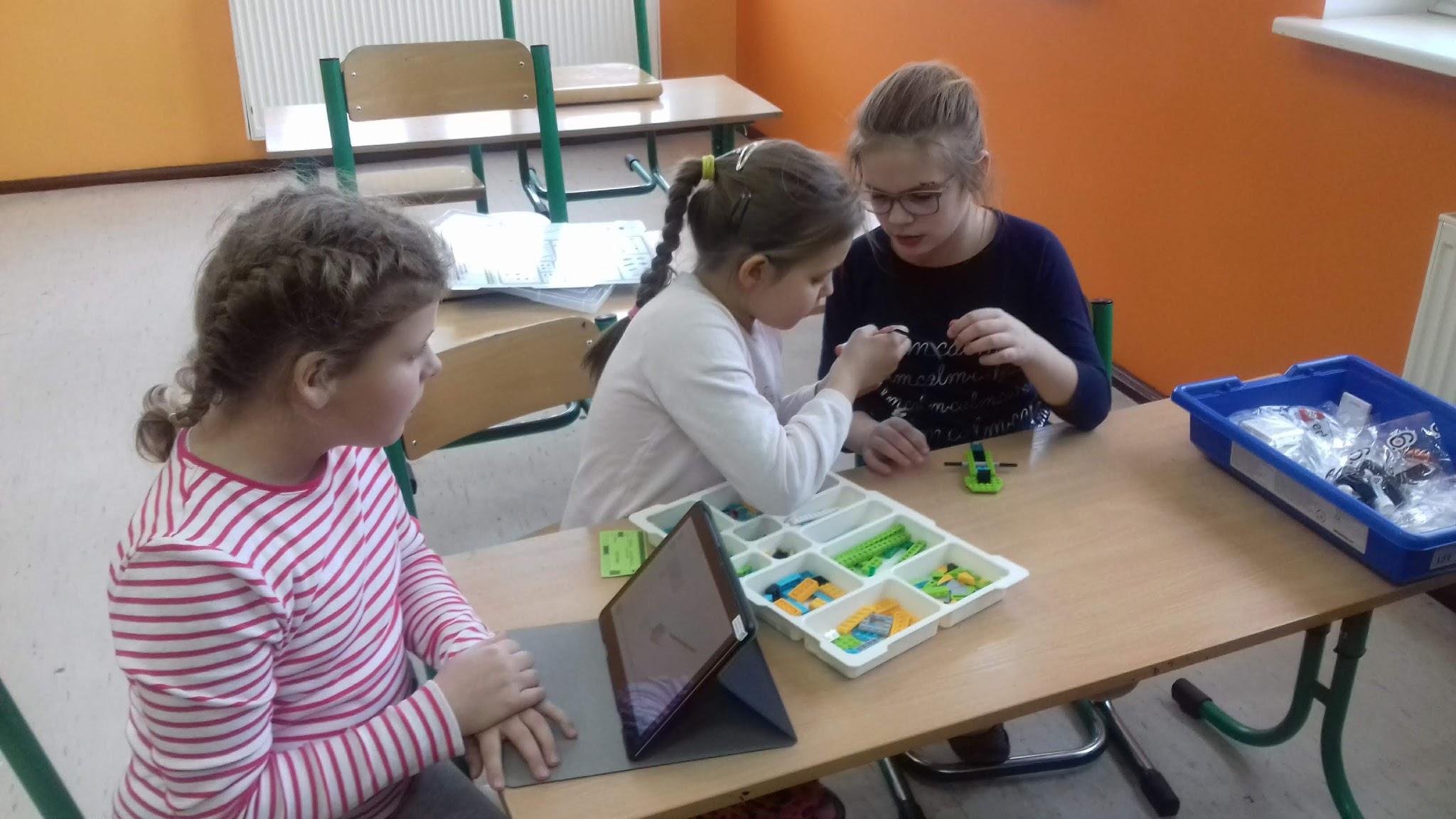 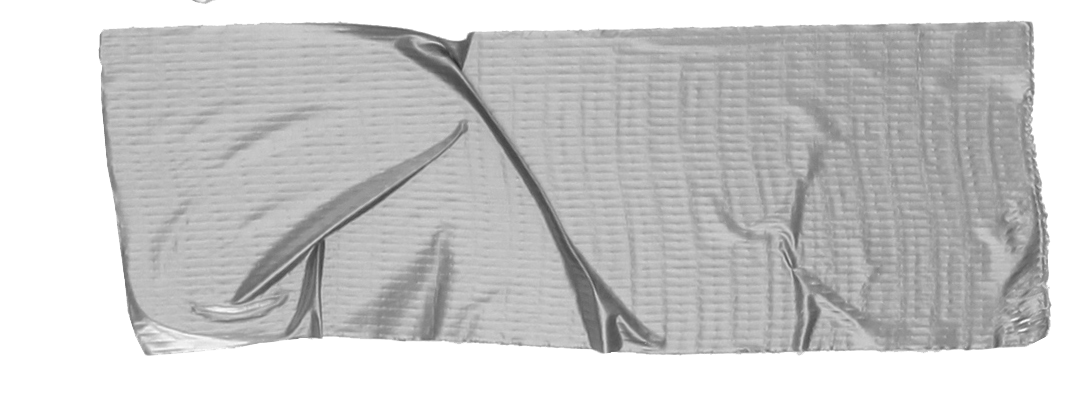 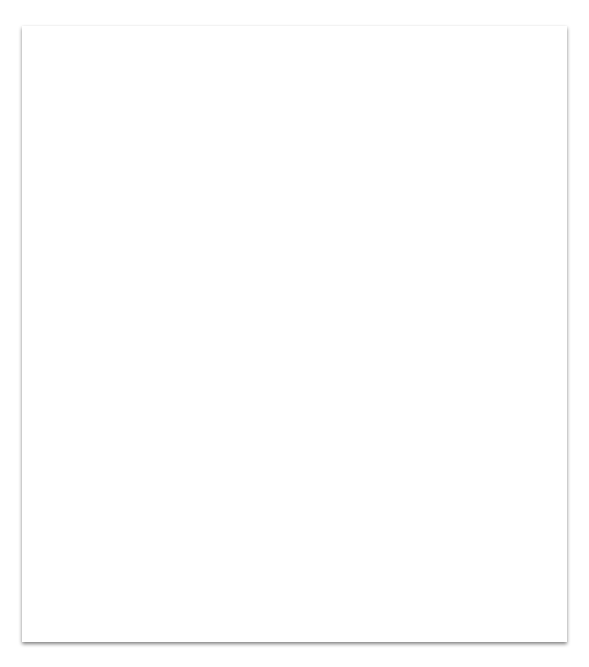 Przygoda z klockami Lego WeDo
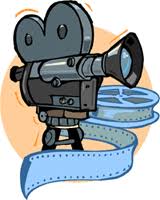 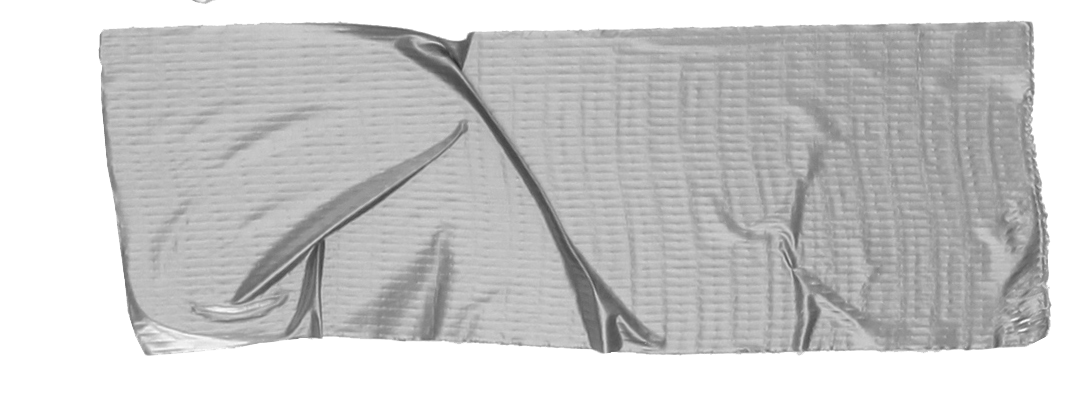 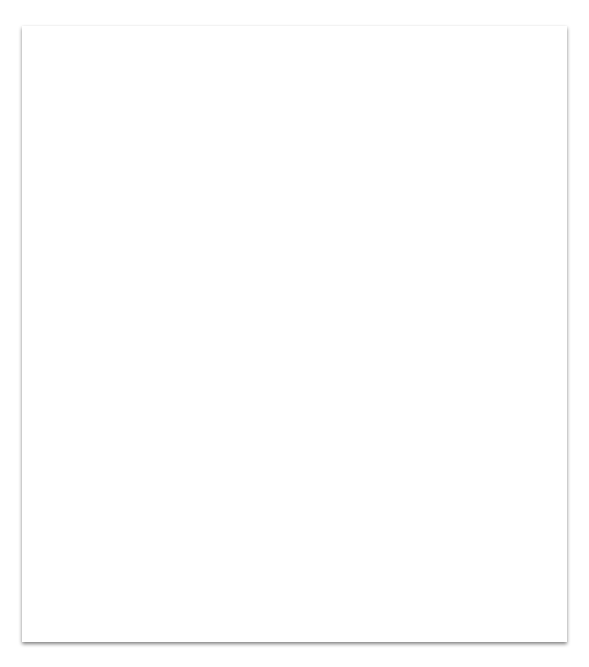 Niezwykłe przygody OZOBOTA
Poznajemy Ozobota

Poznaliśmy właściwości Ozobota, ,jego możliwości oraz cechy charakterystyczne.
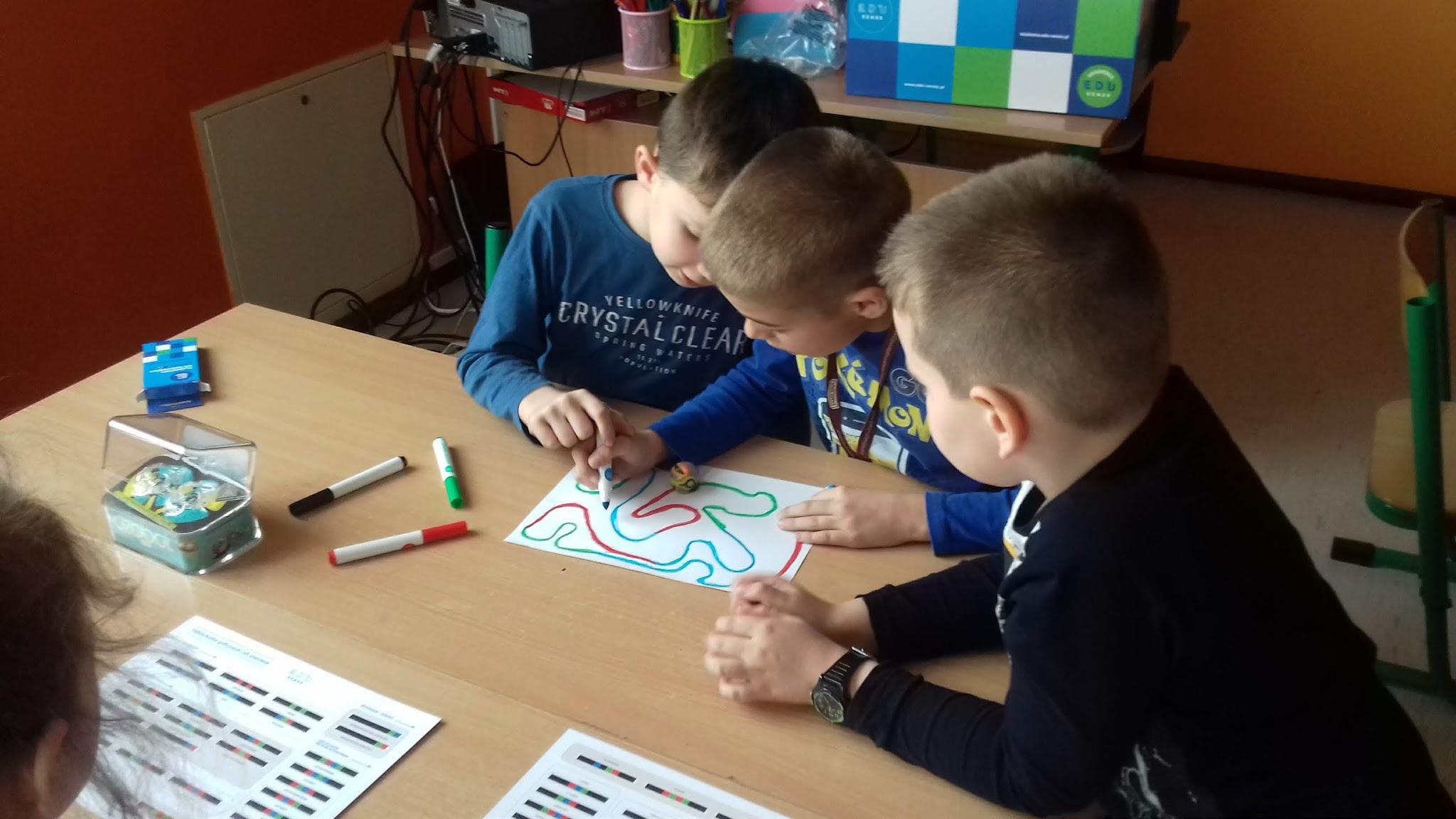 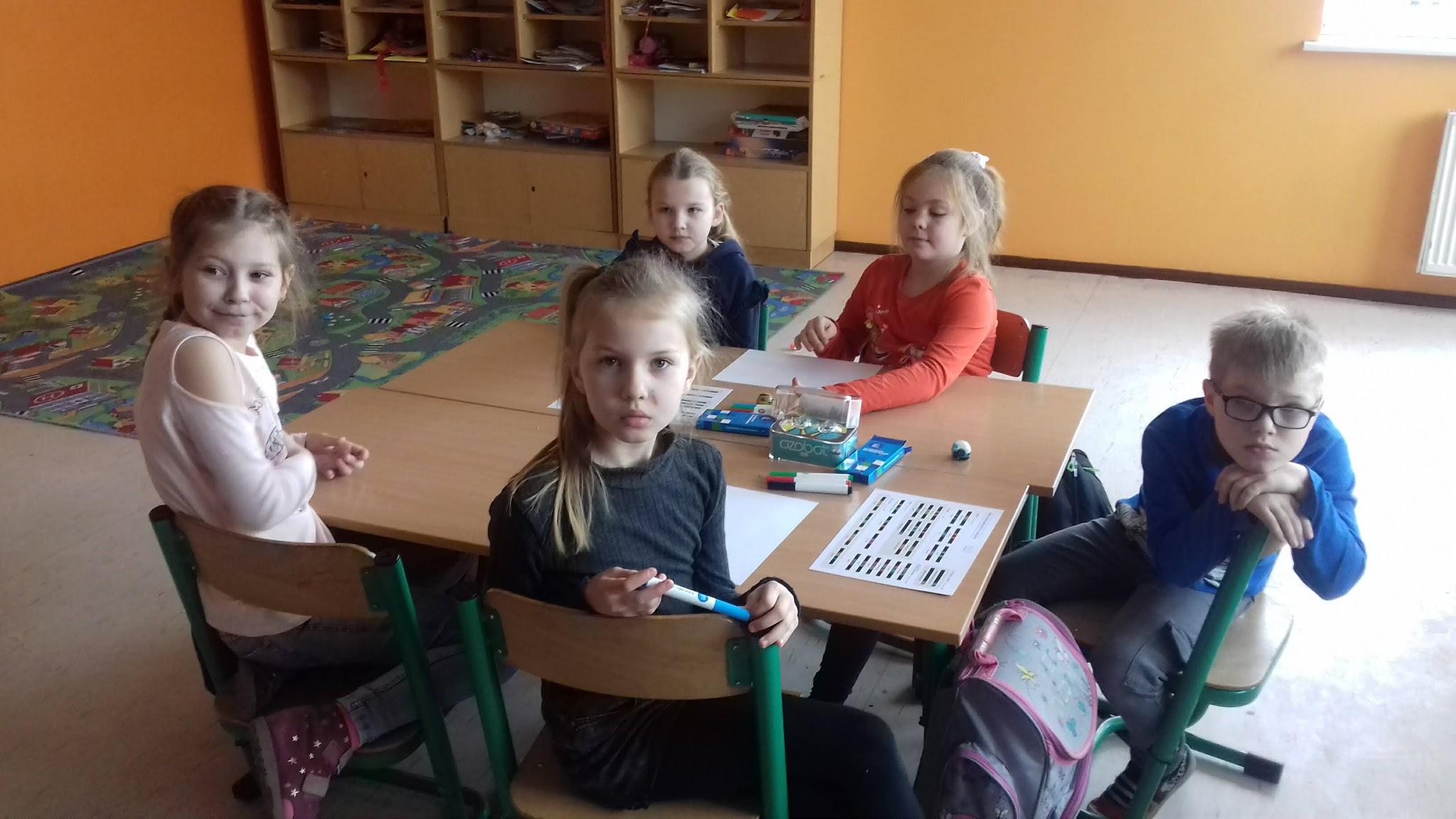 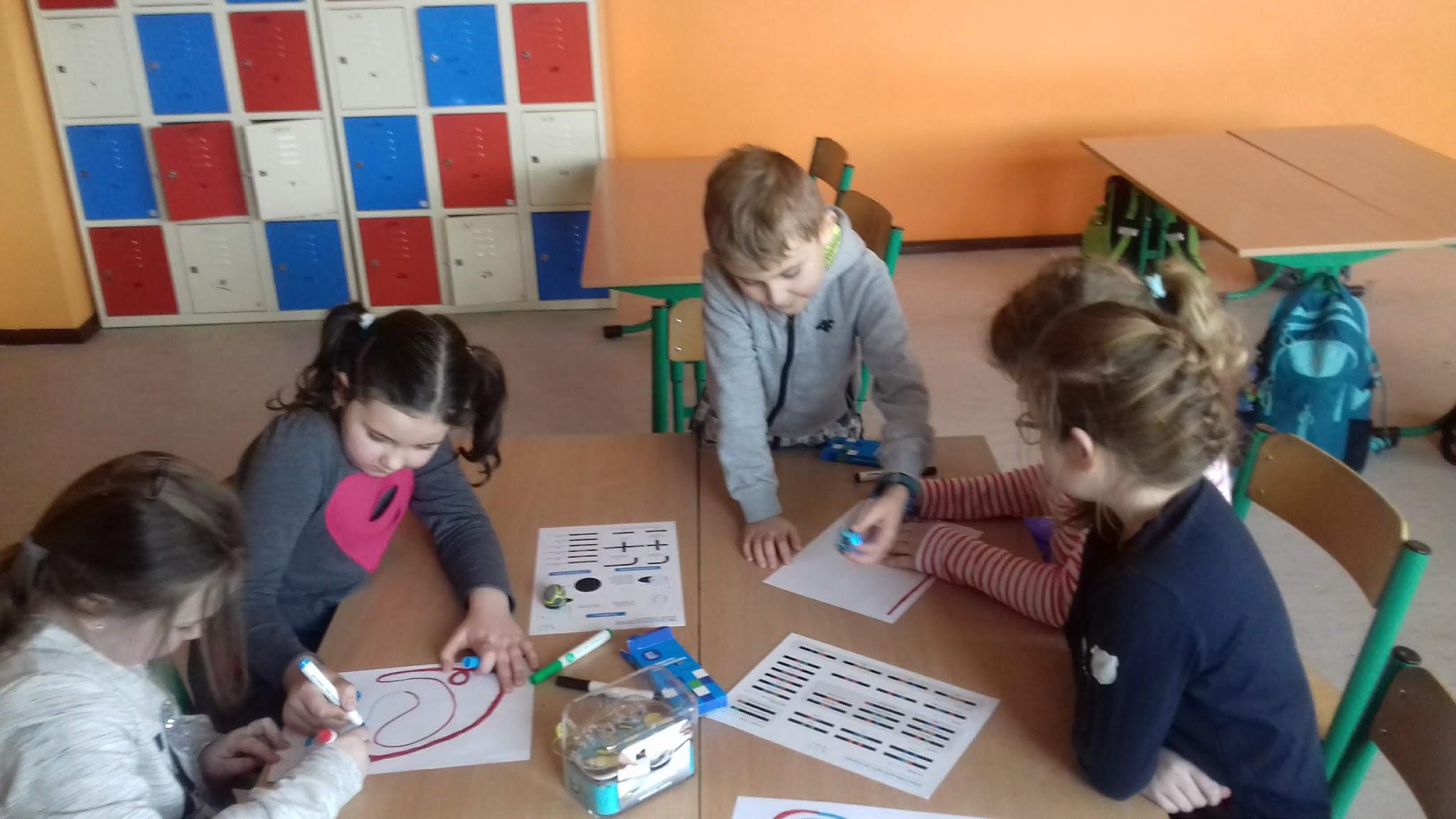 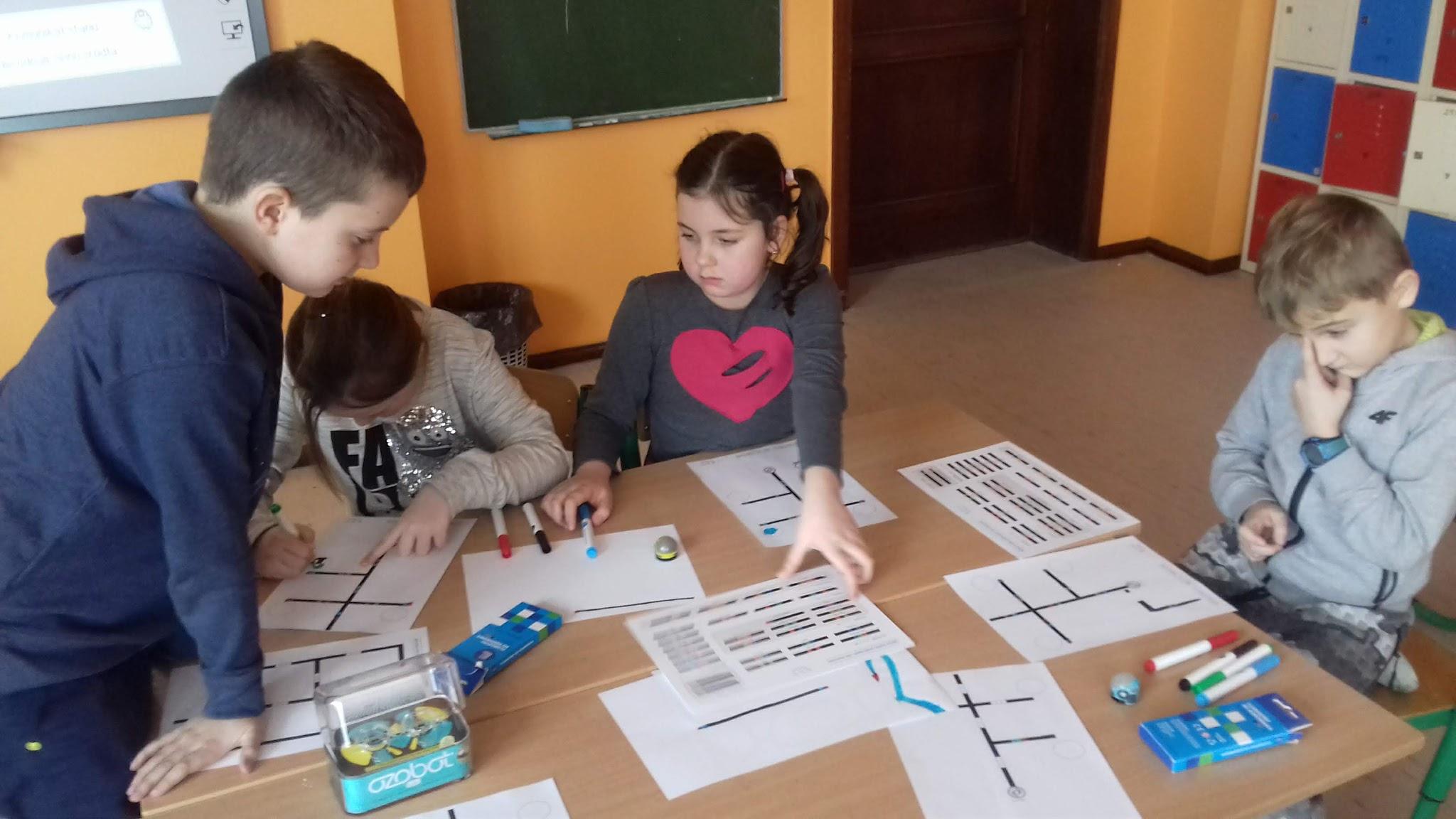 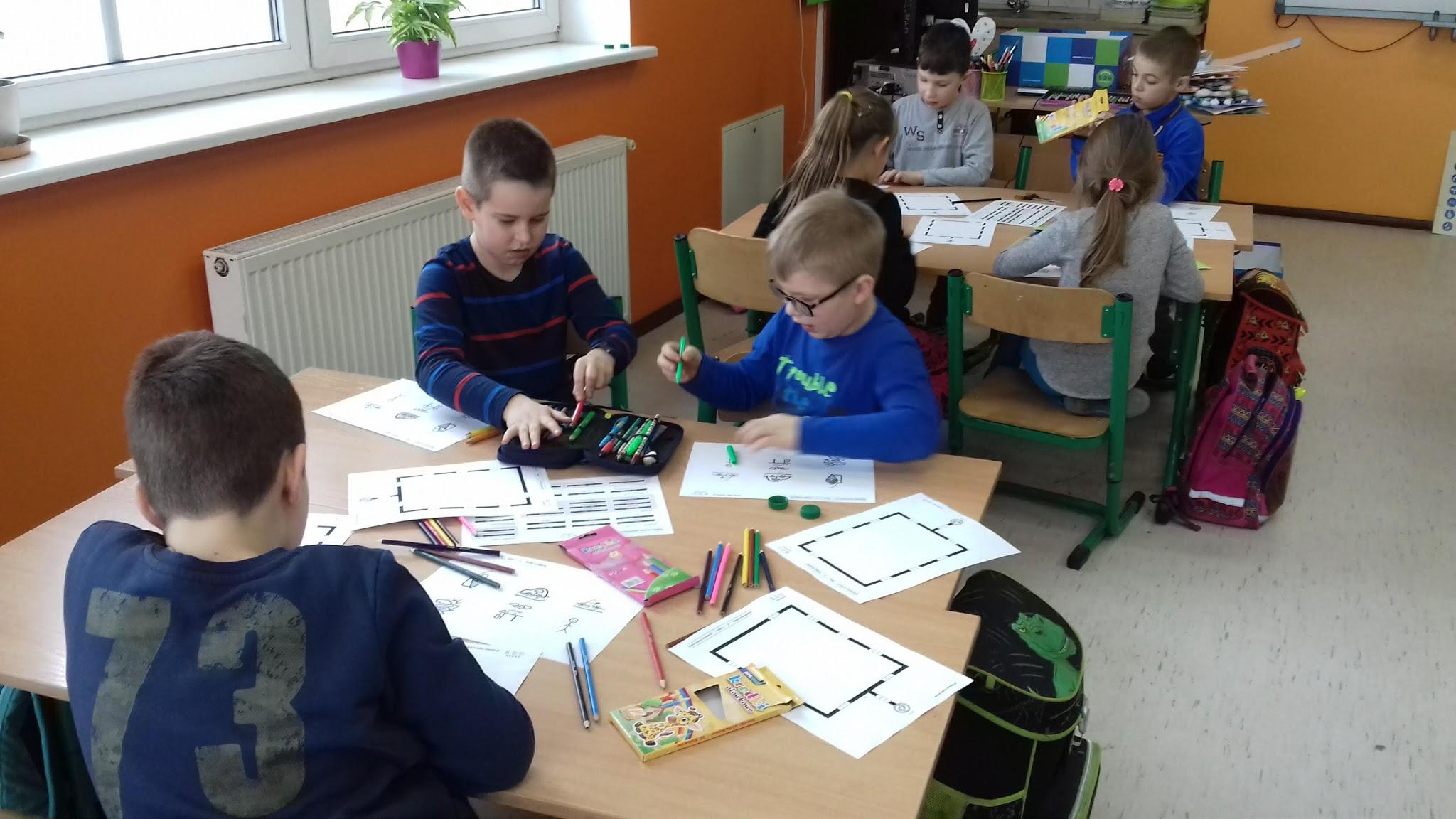 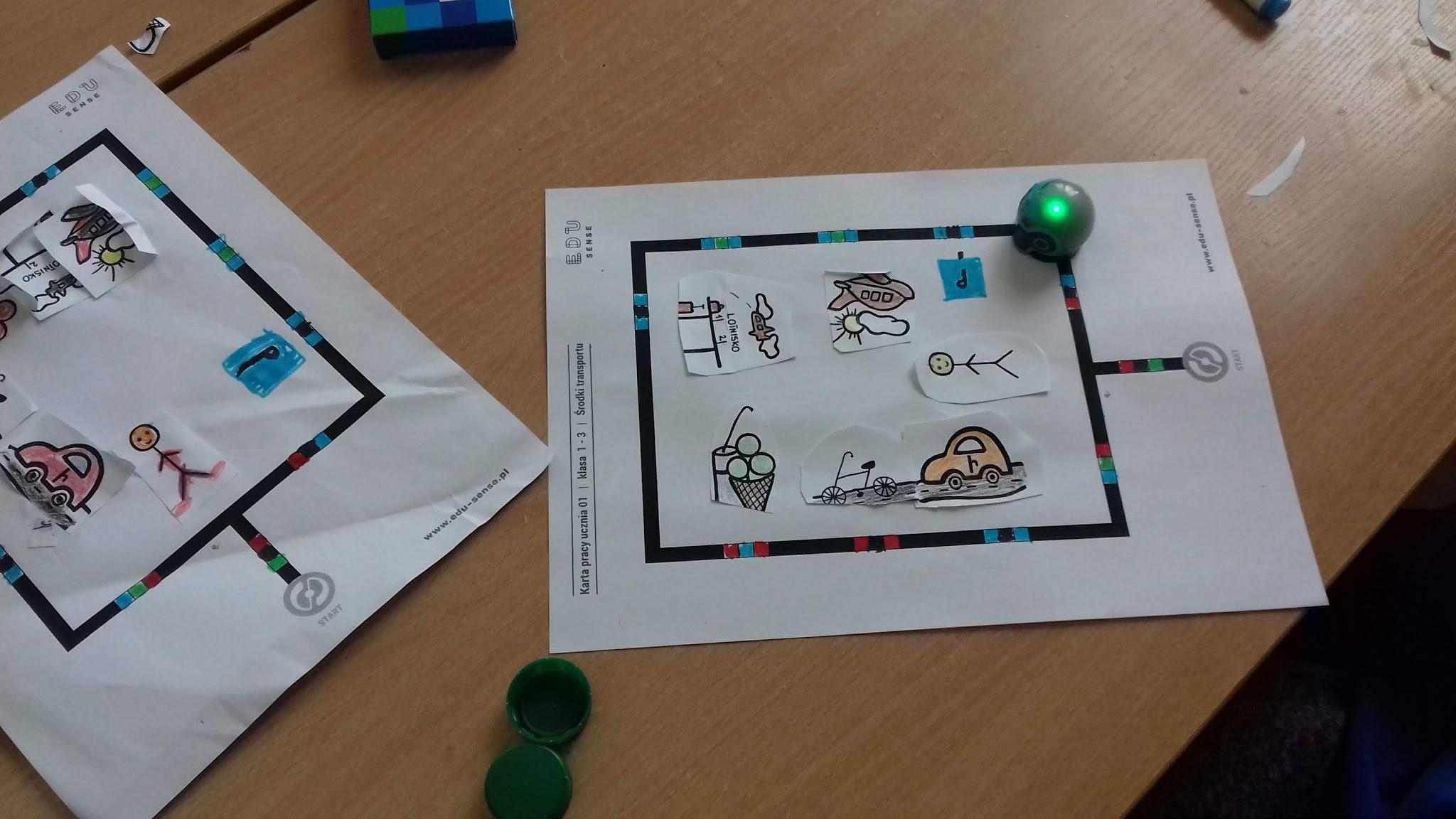 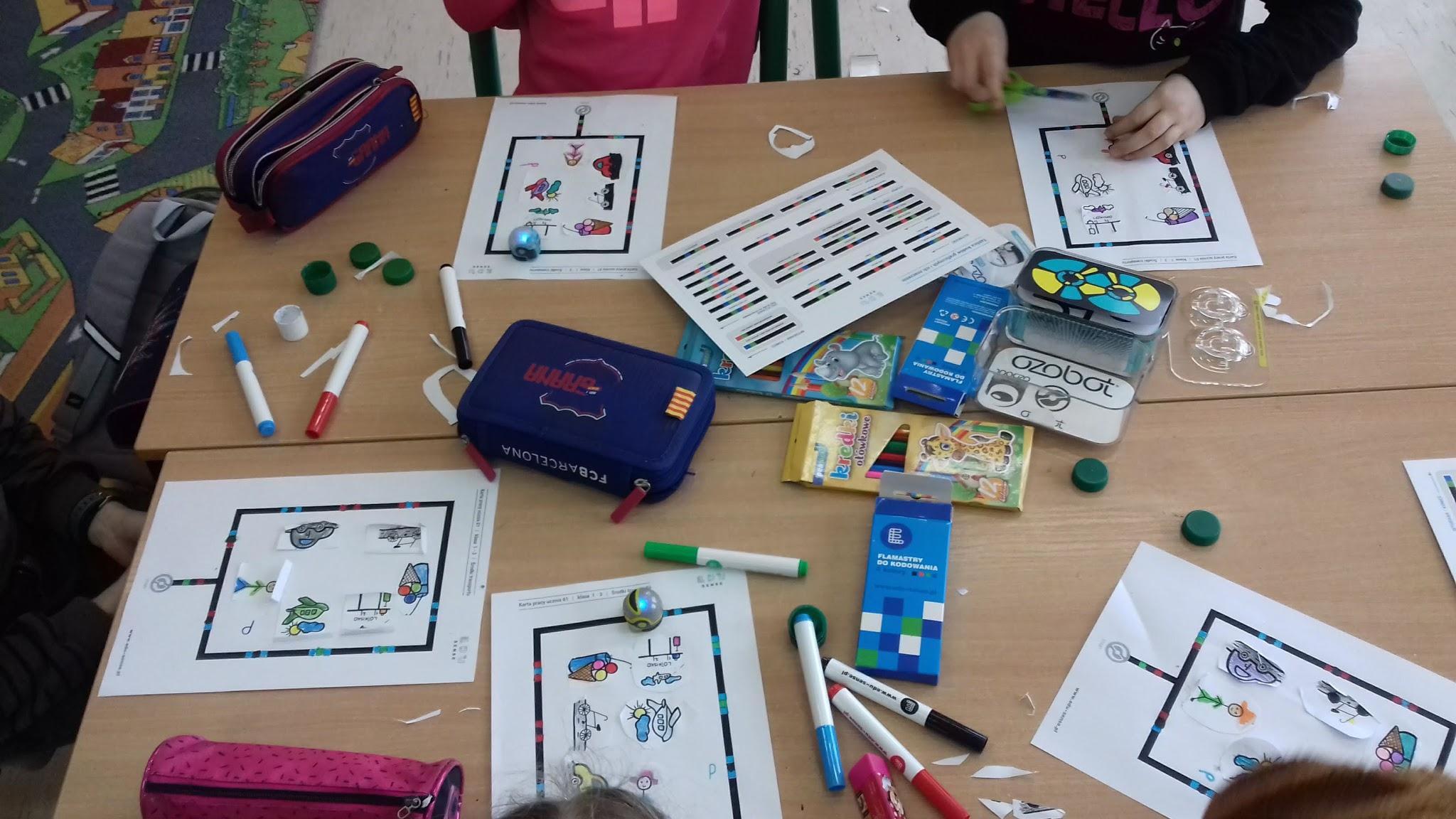 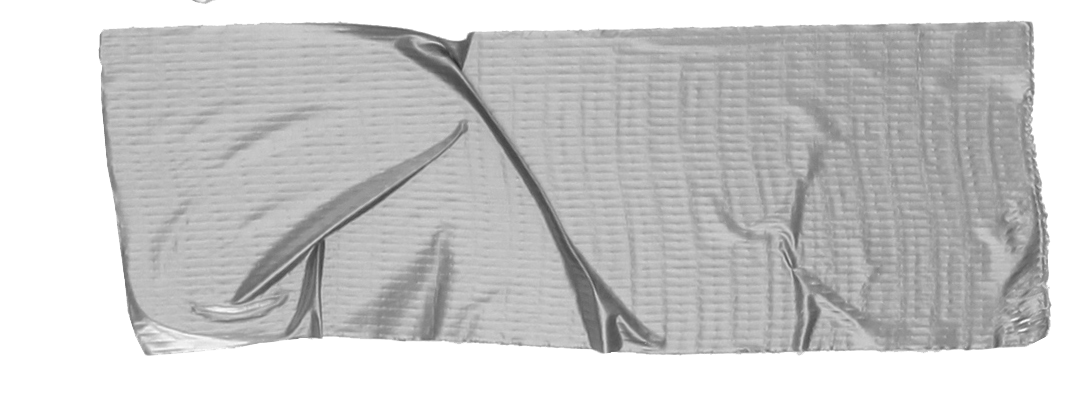 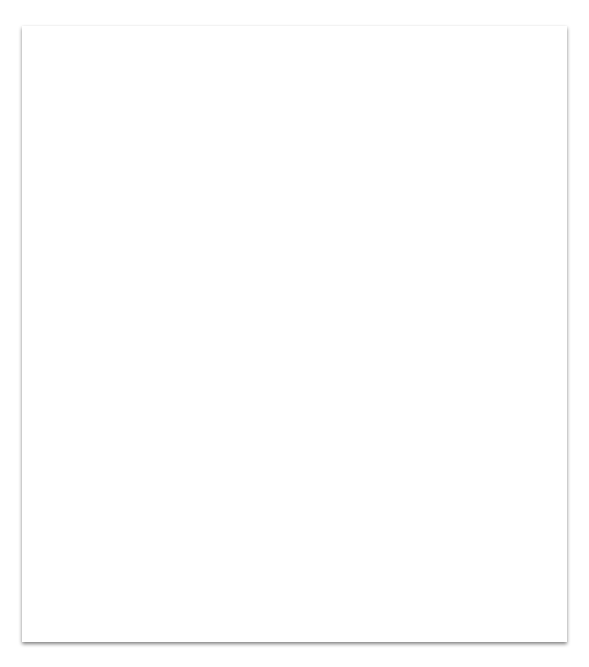 Niezwykłe przygody Ozobota
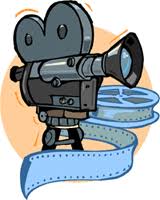 Tworzymy makiety prezentujące najważniejsze informacje i ciekawostki o Niemczech.
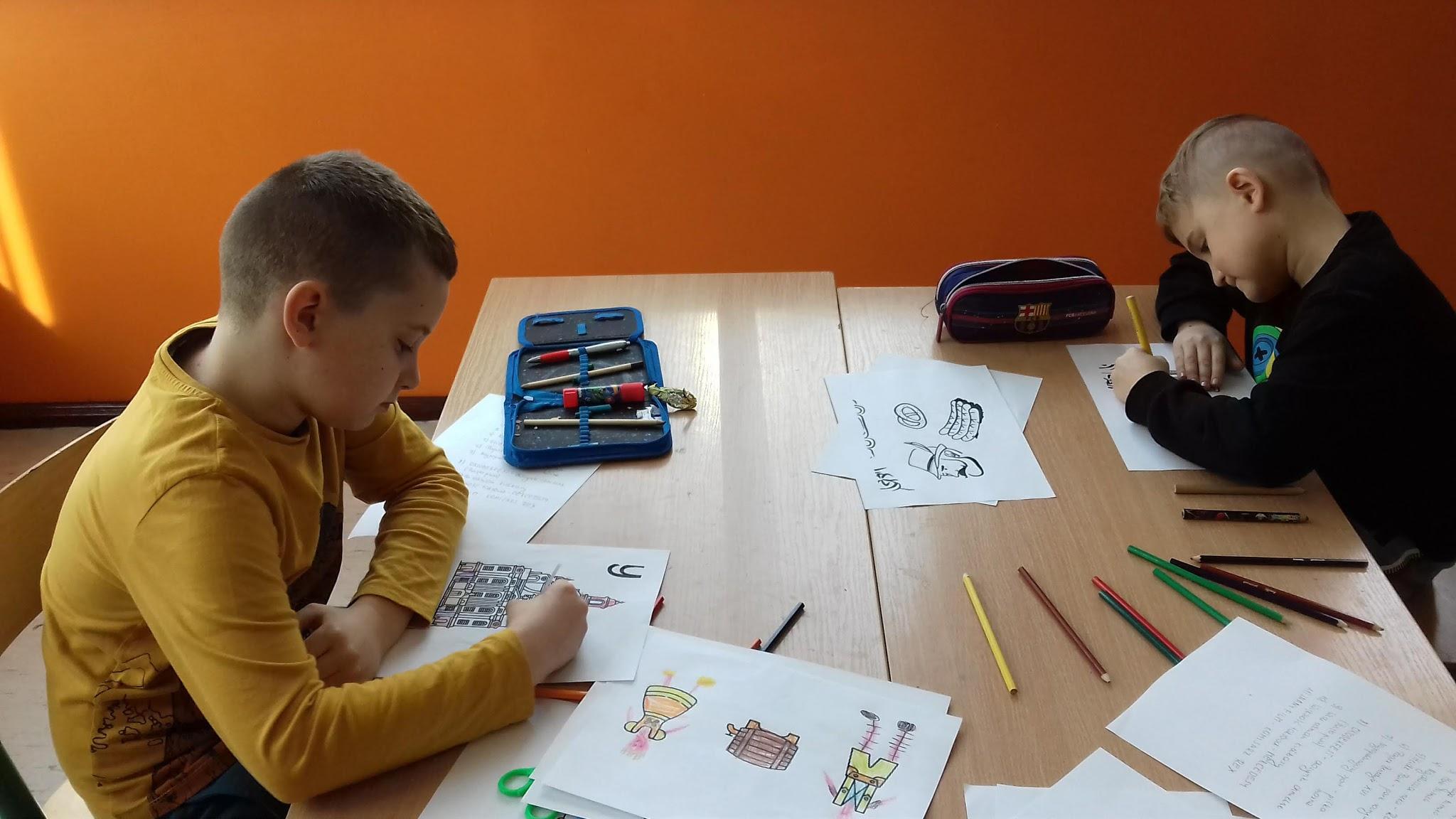 OZOBOT poznaje sąsiadów Polski - Niemcy
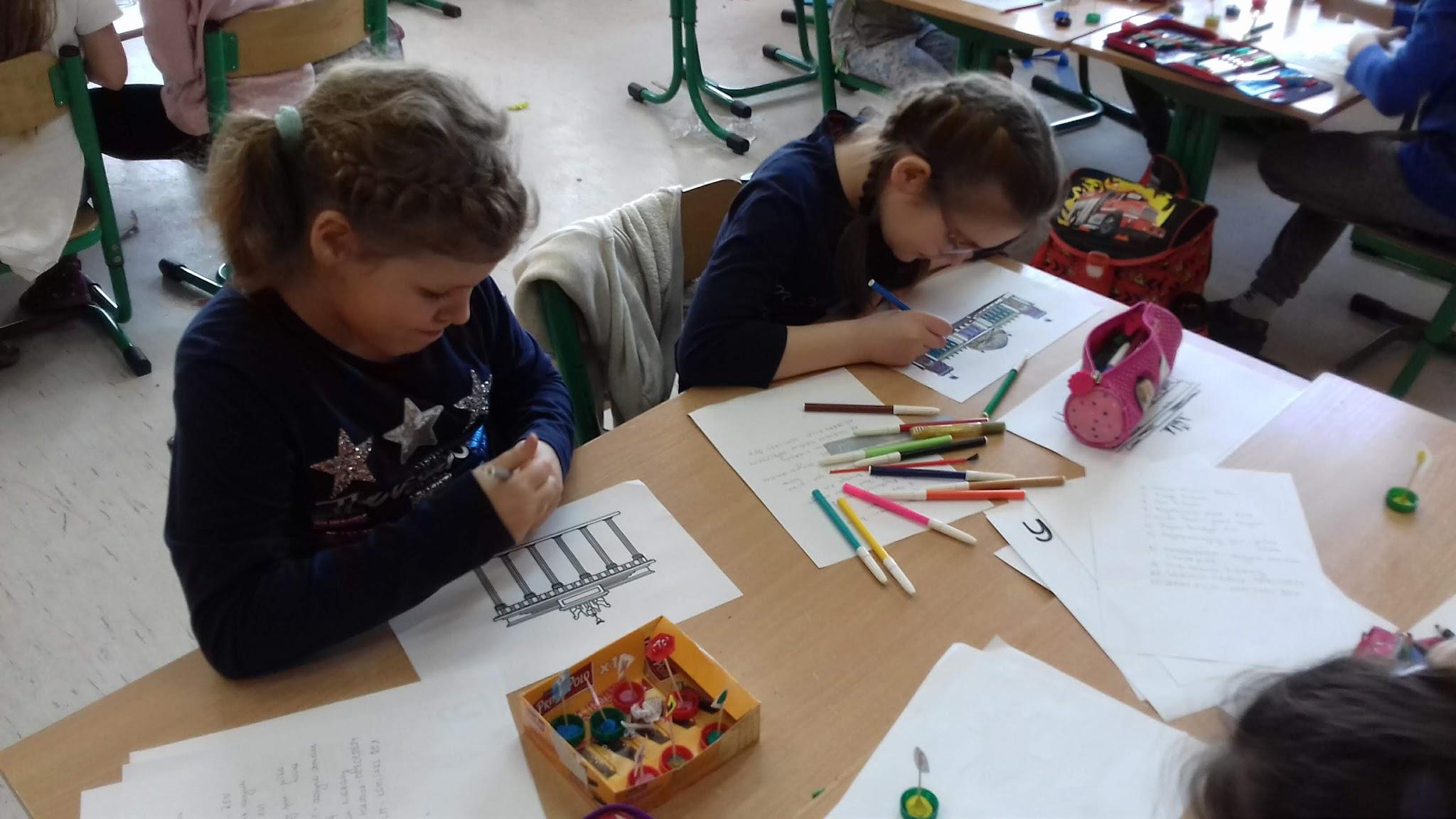 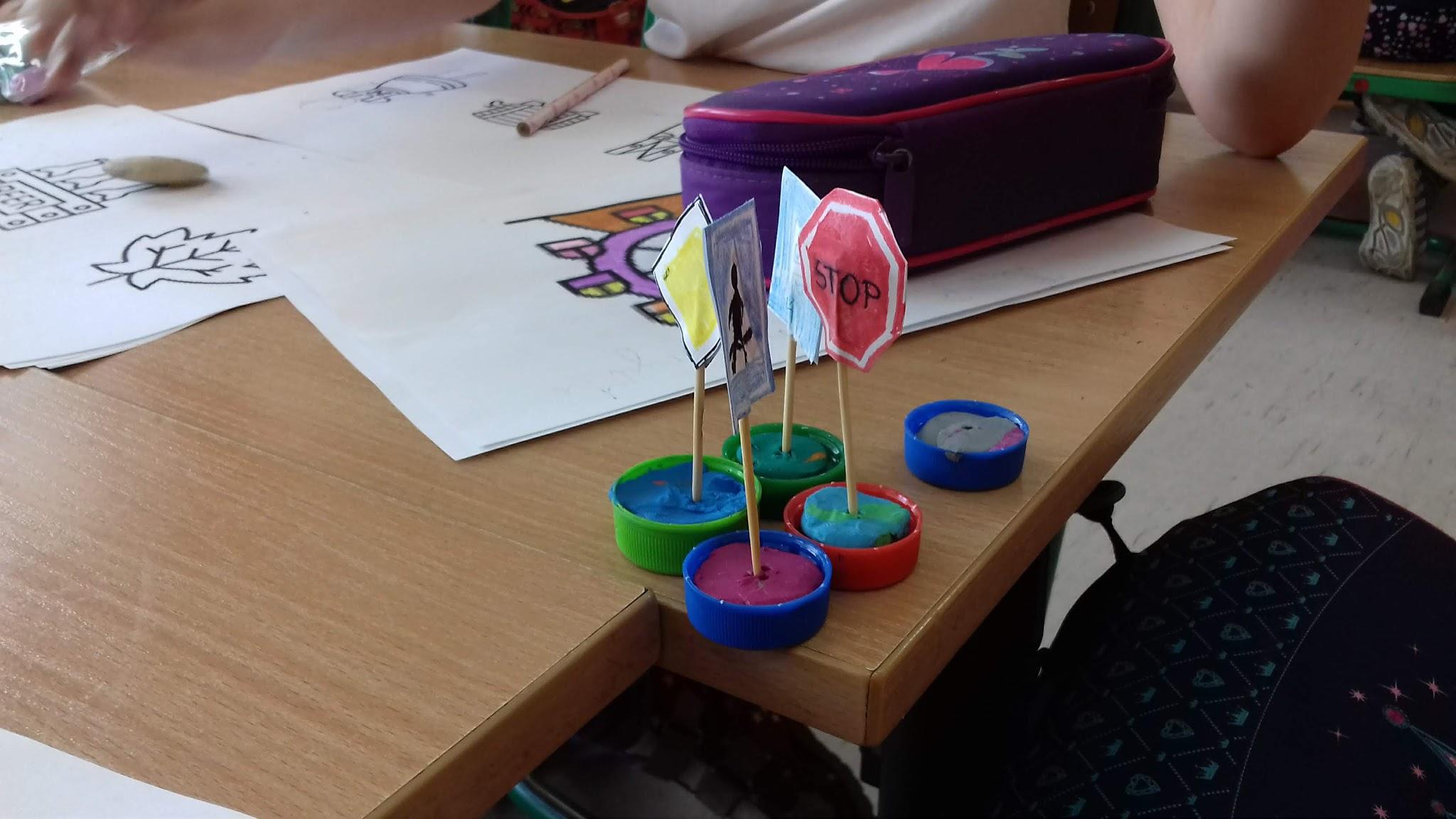 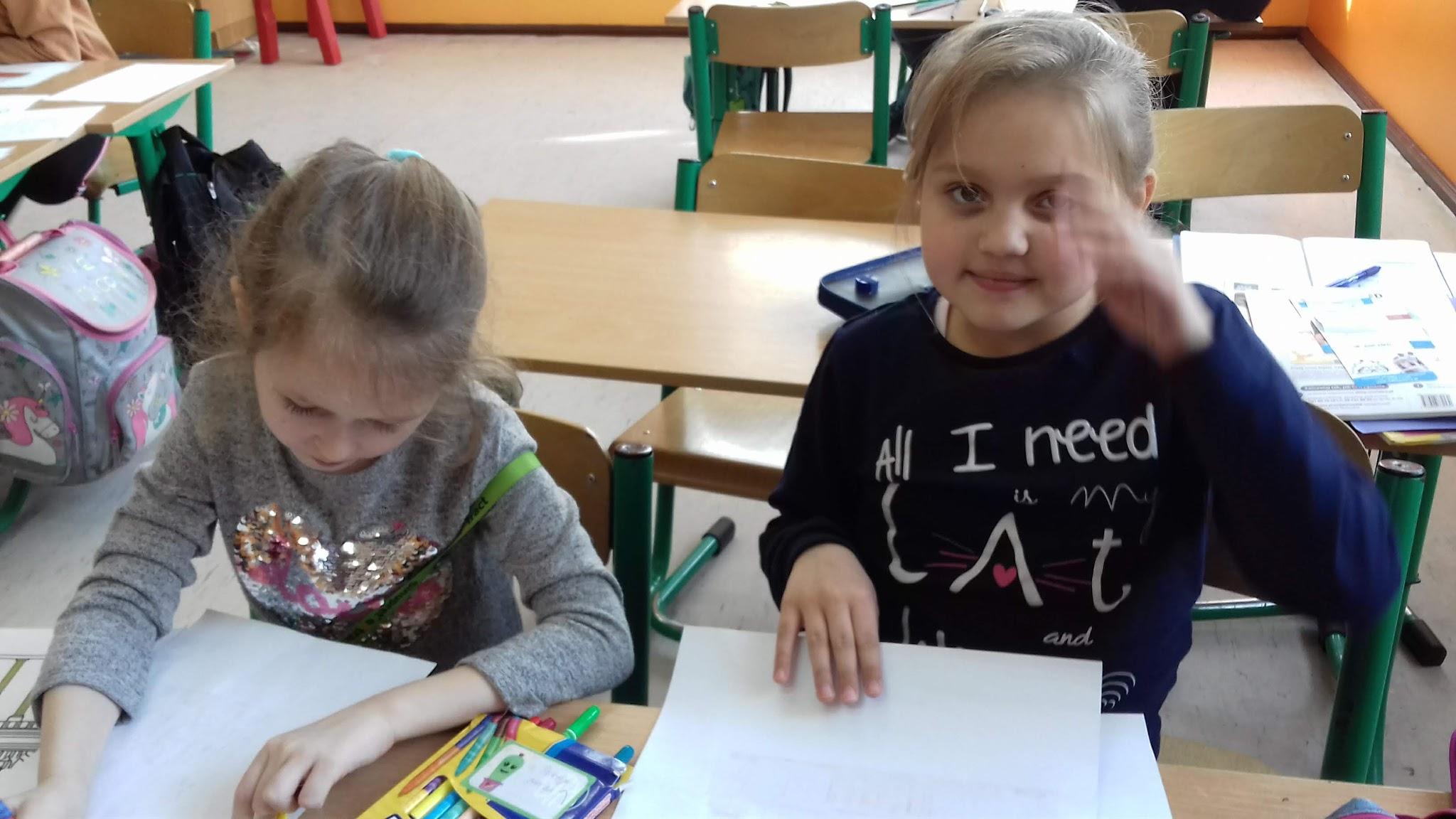 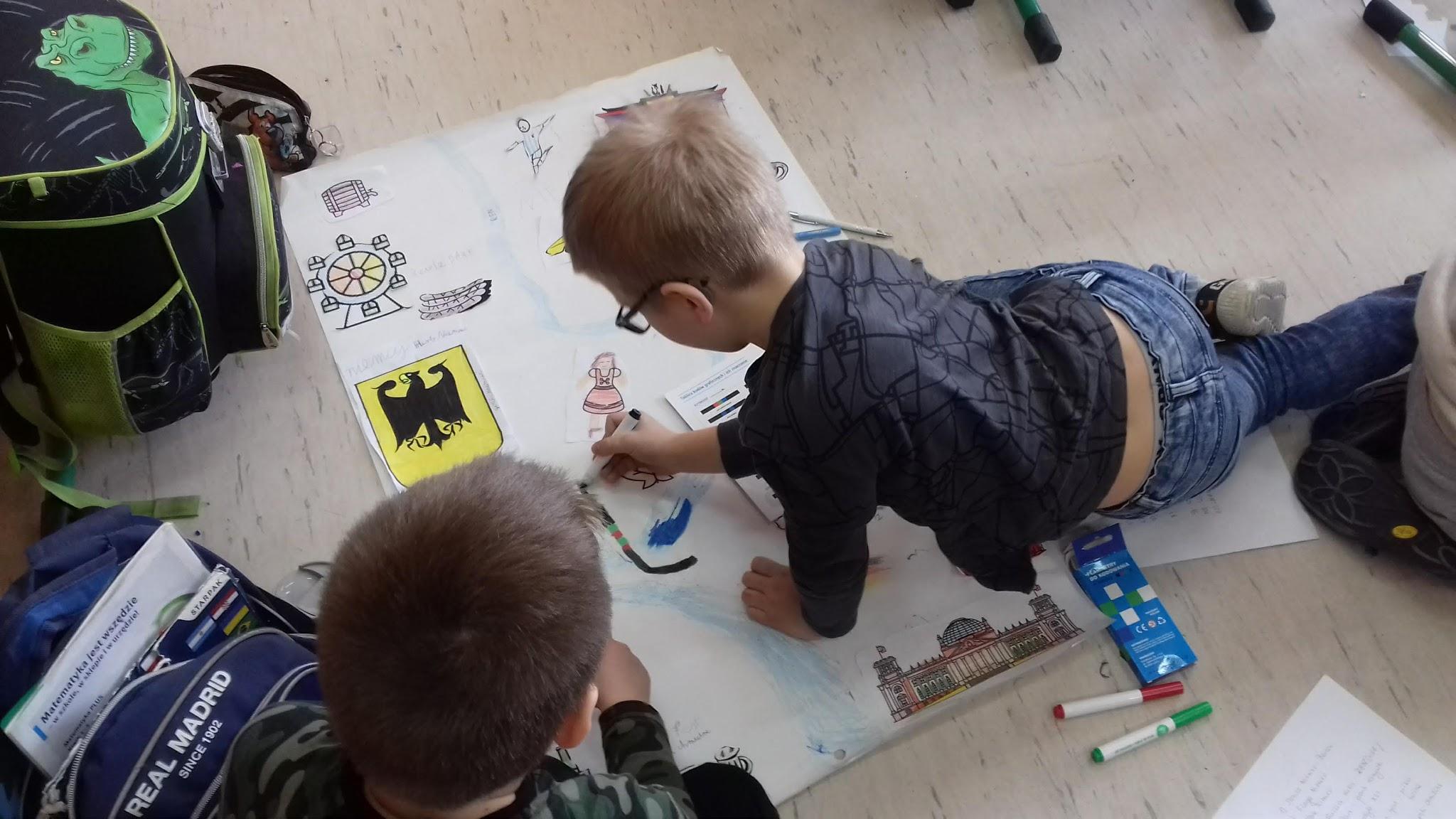 "Niemcy moim sąsiadem;
 warto go poznać"
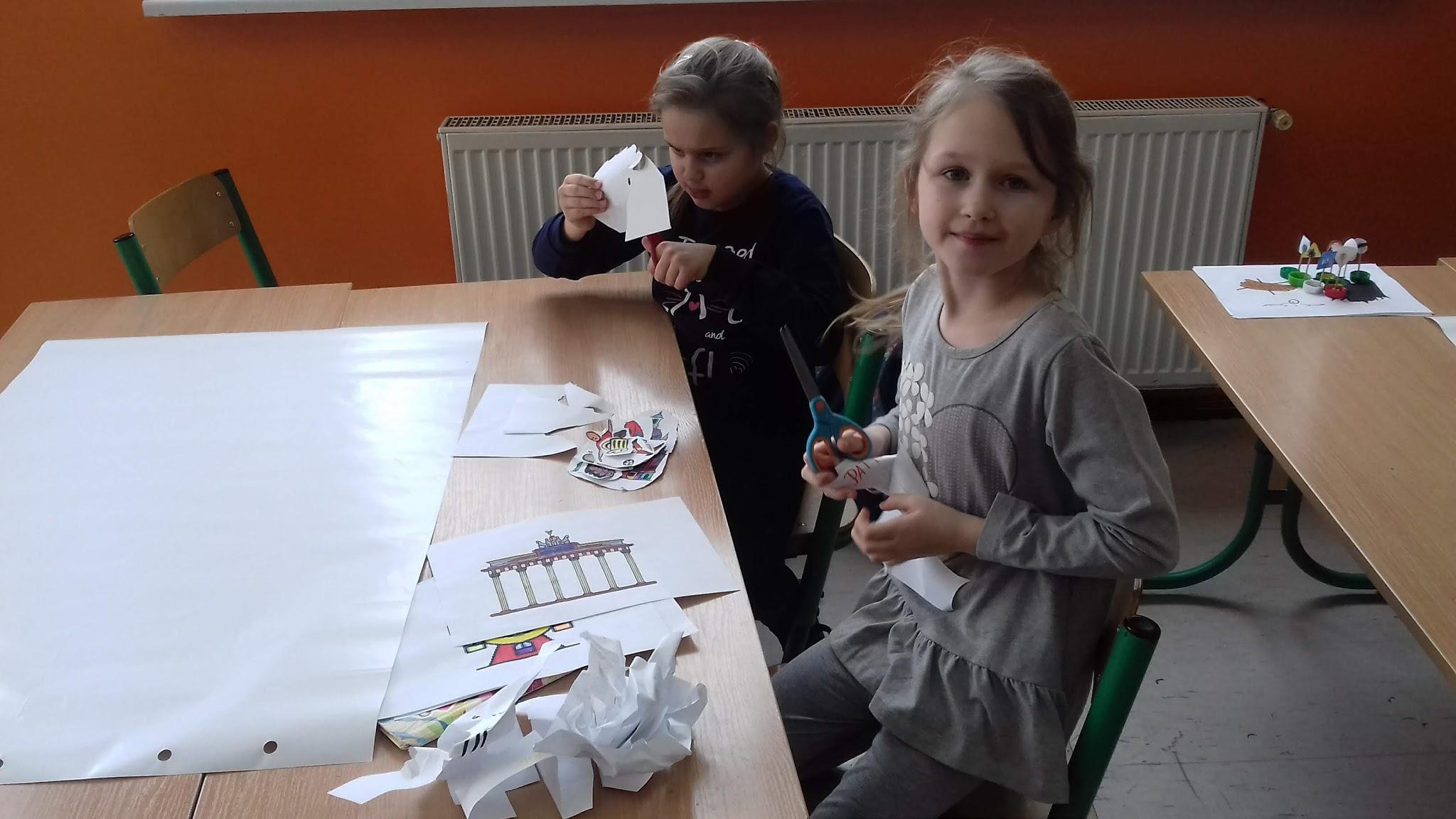 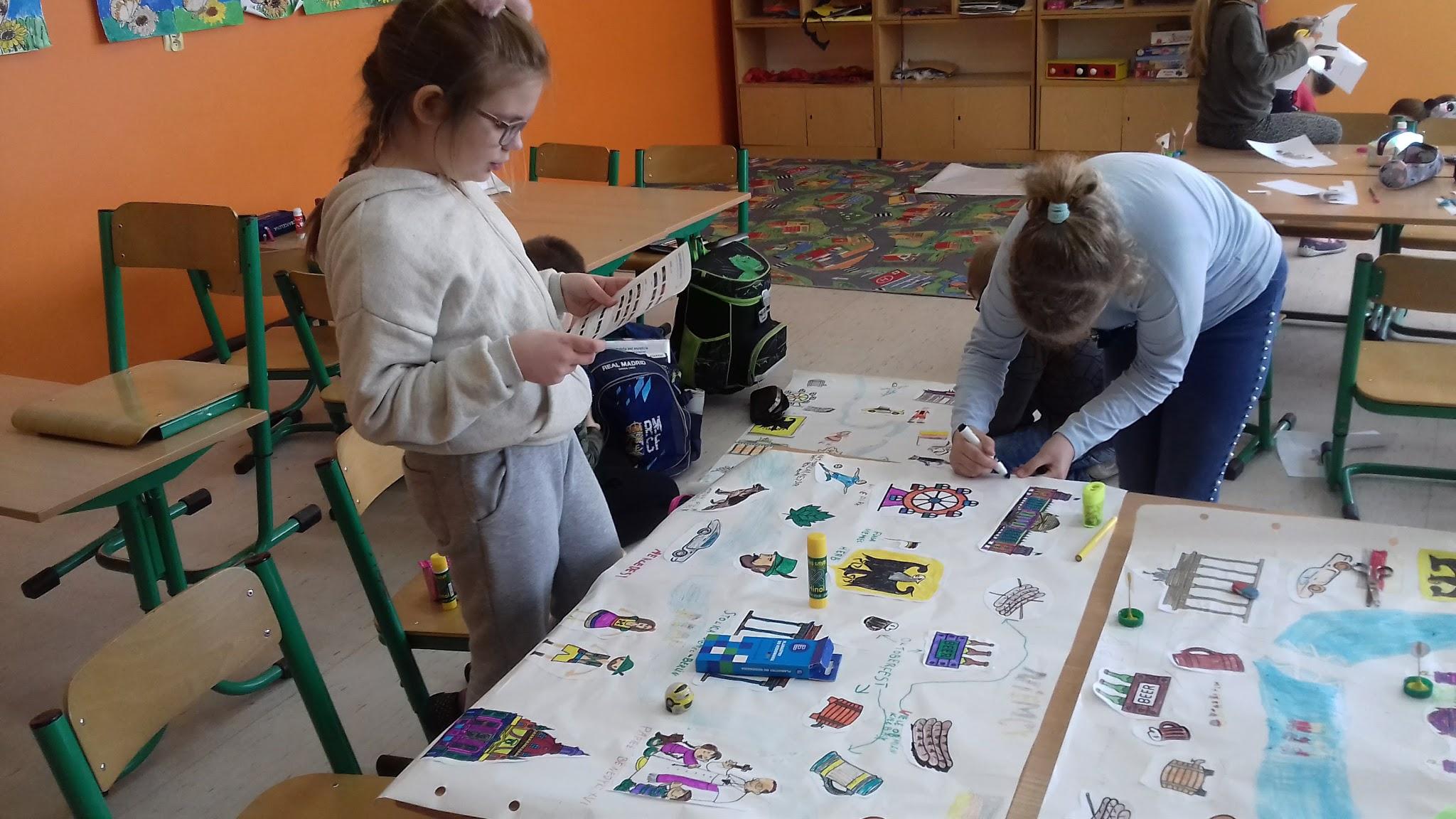 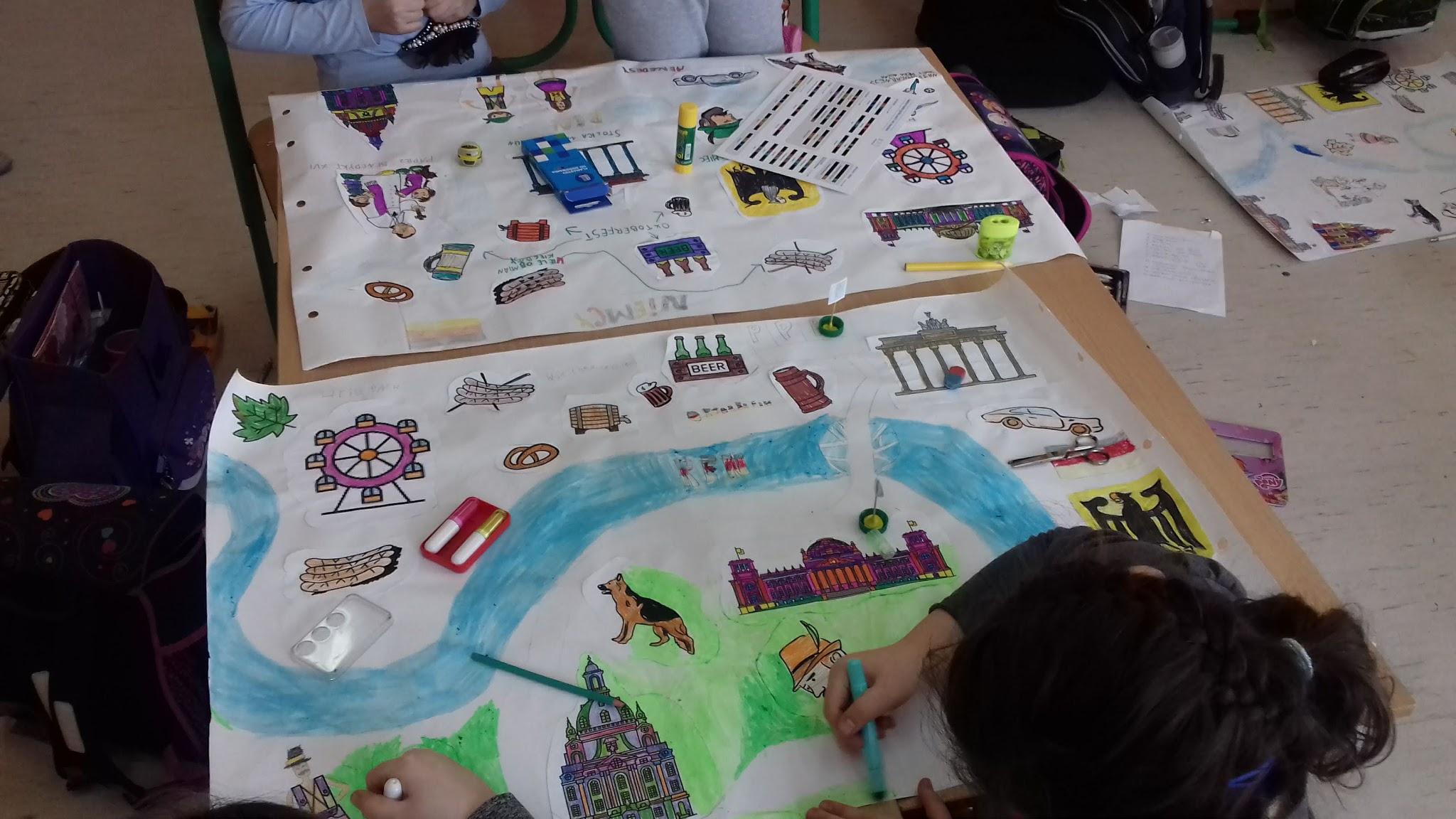 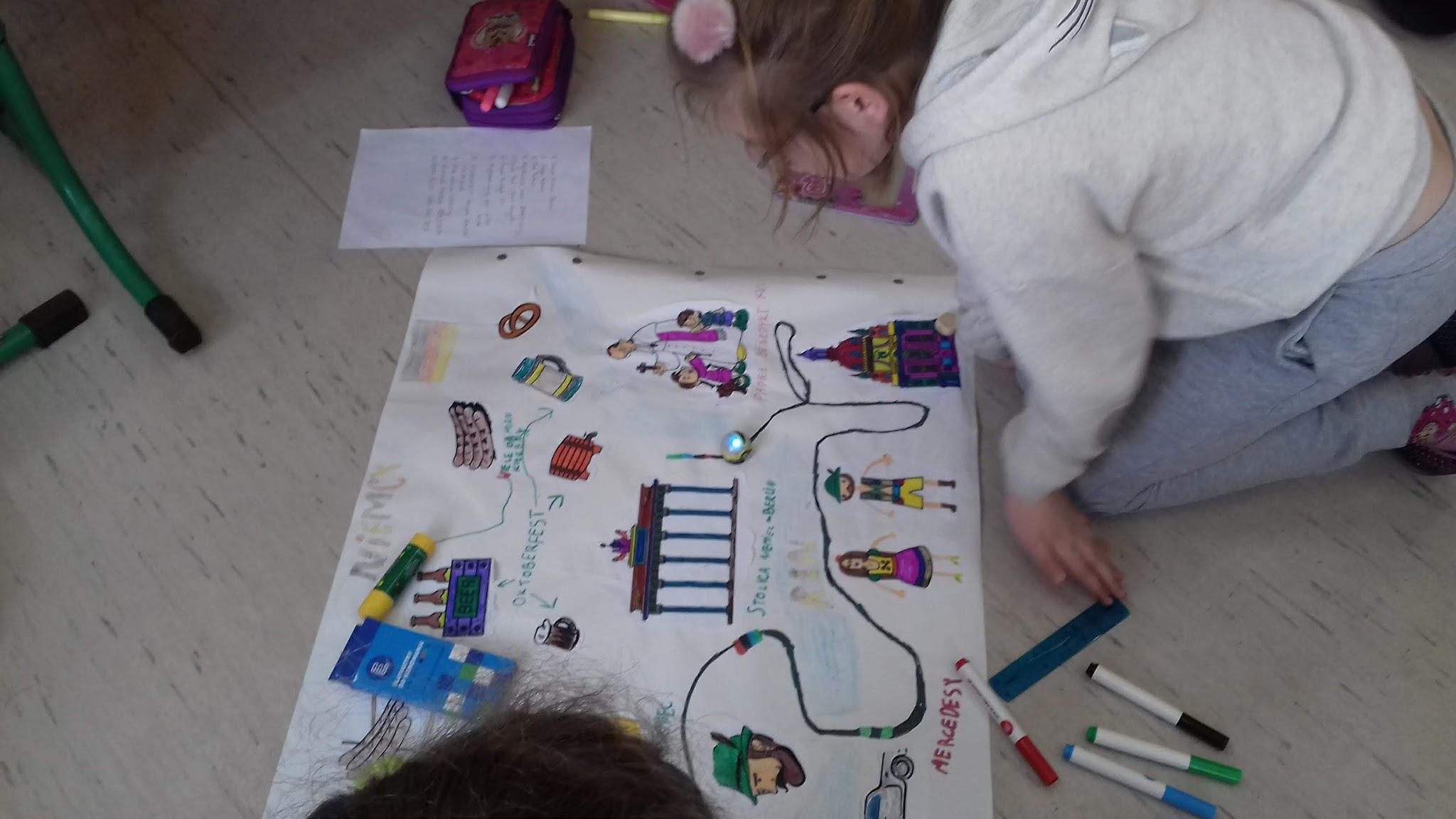 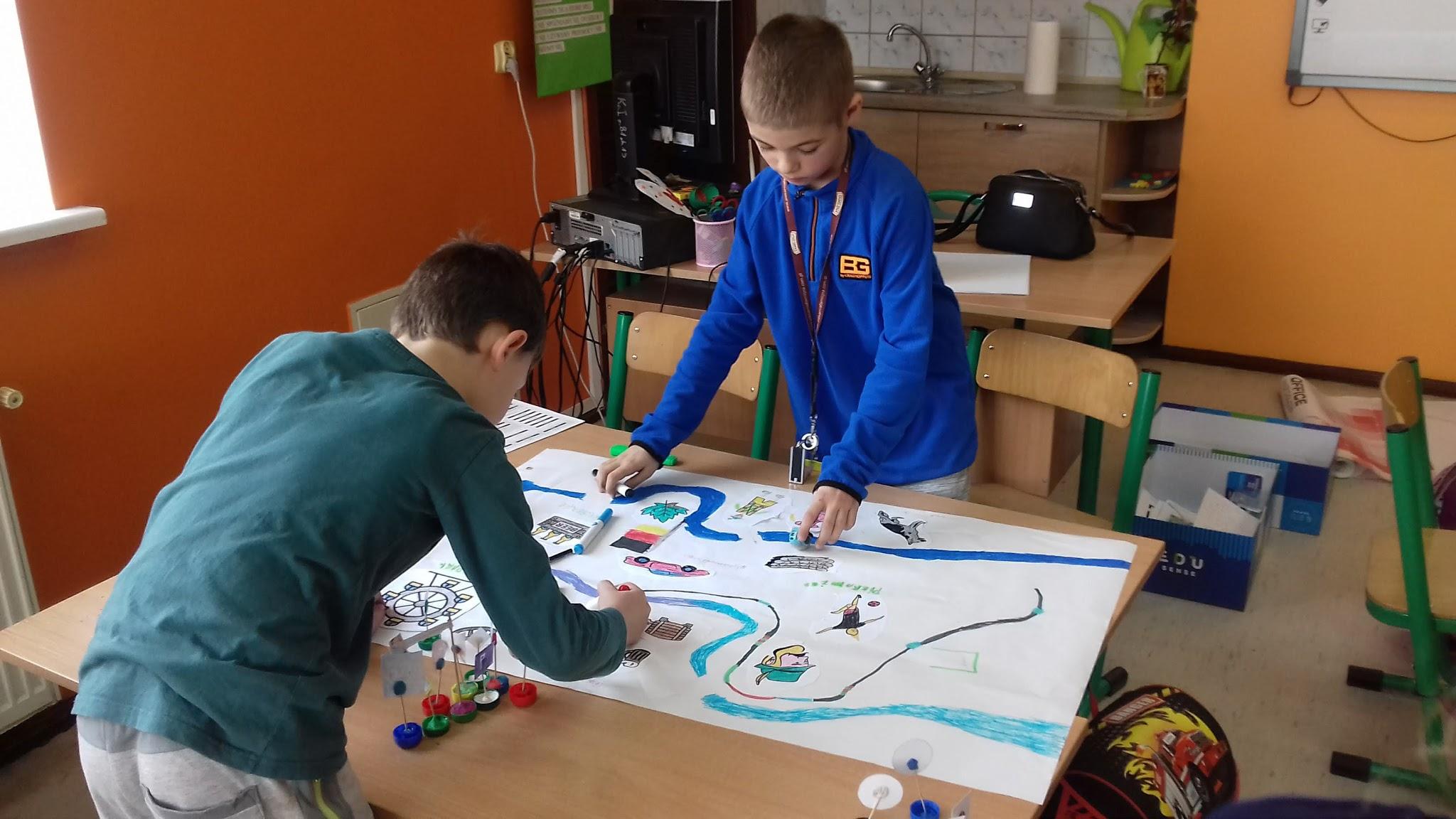 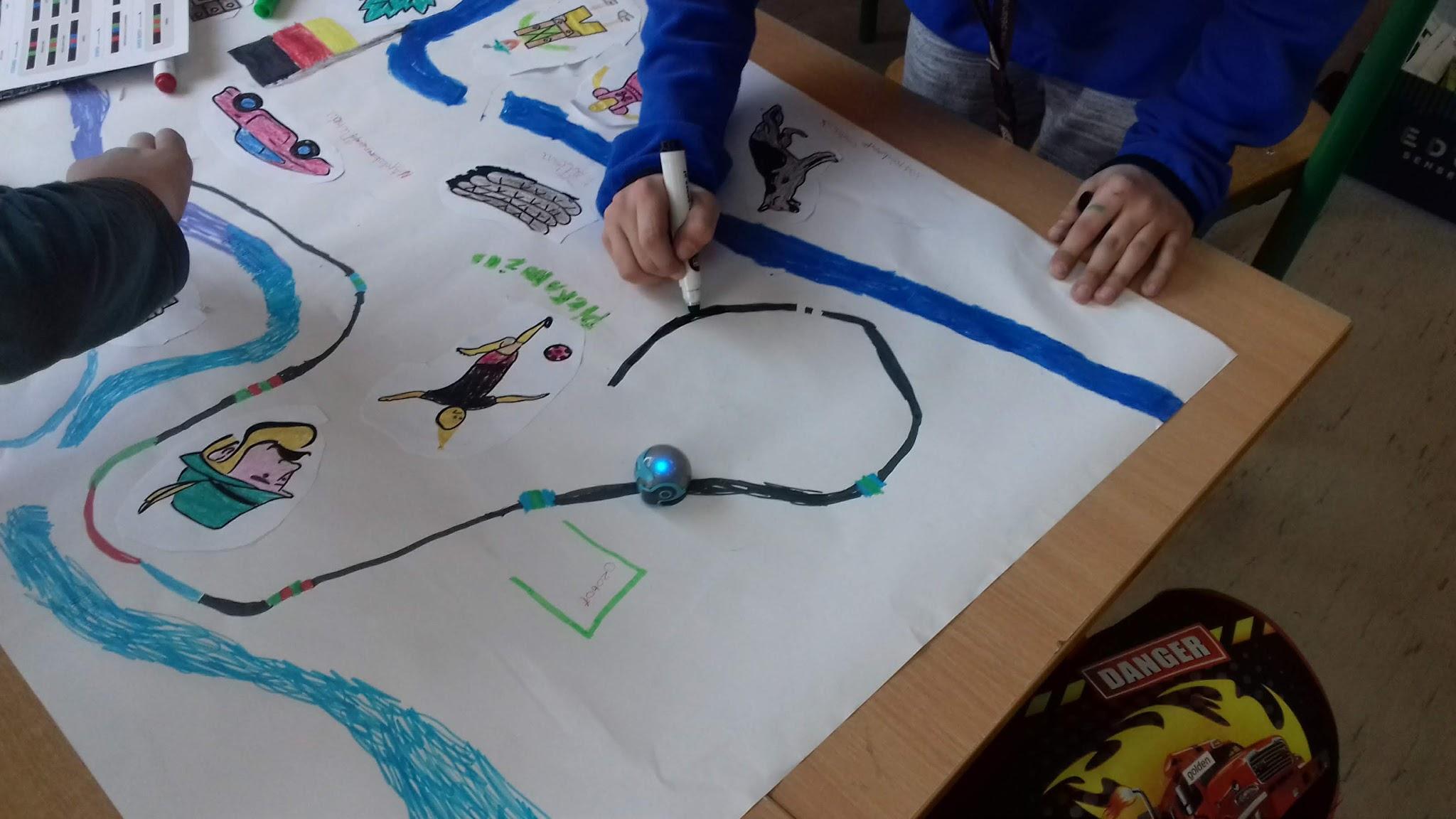 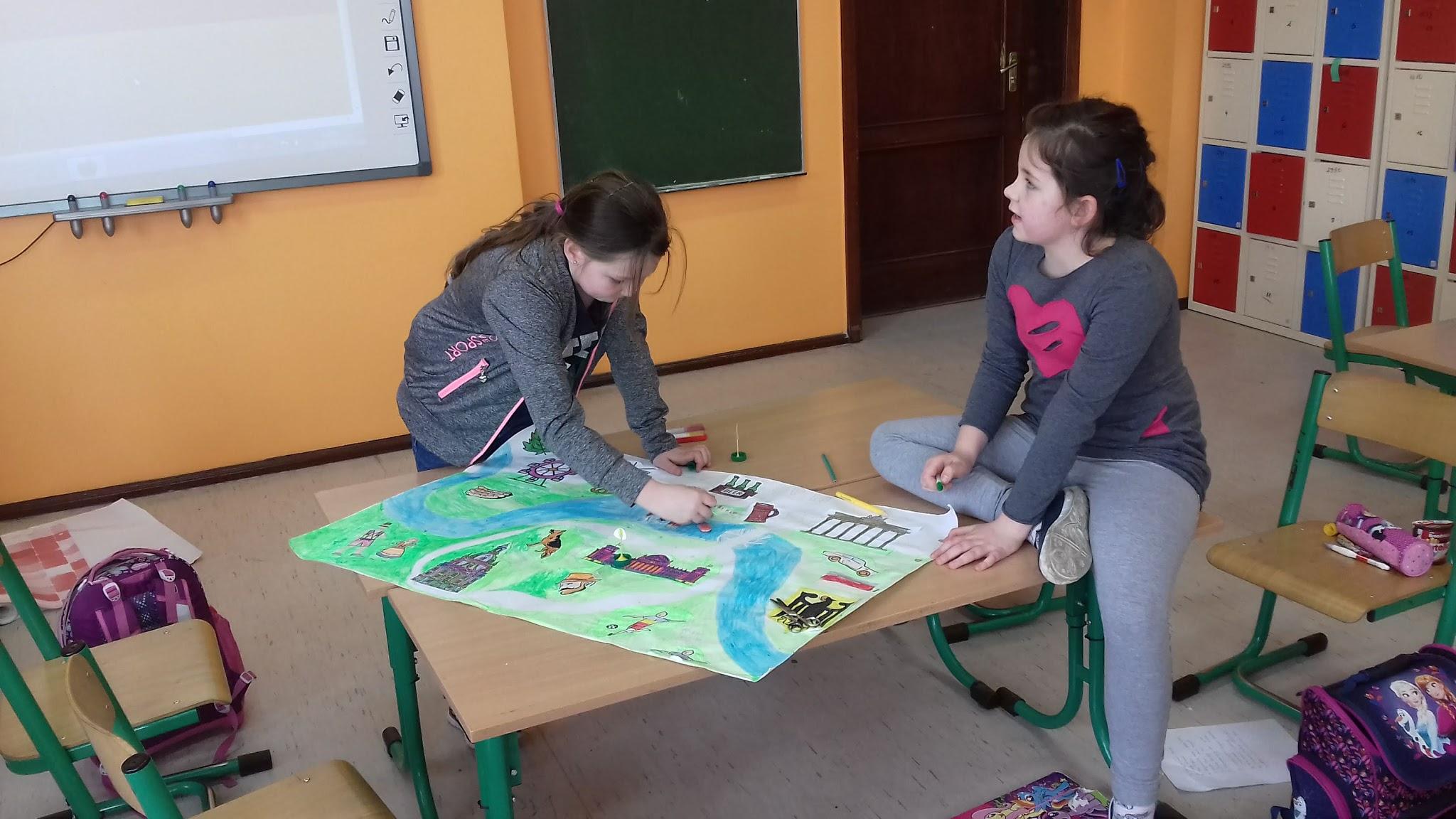 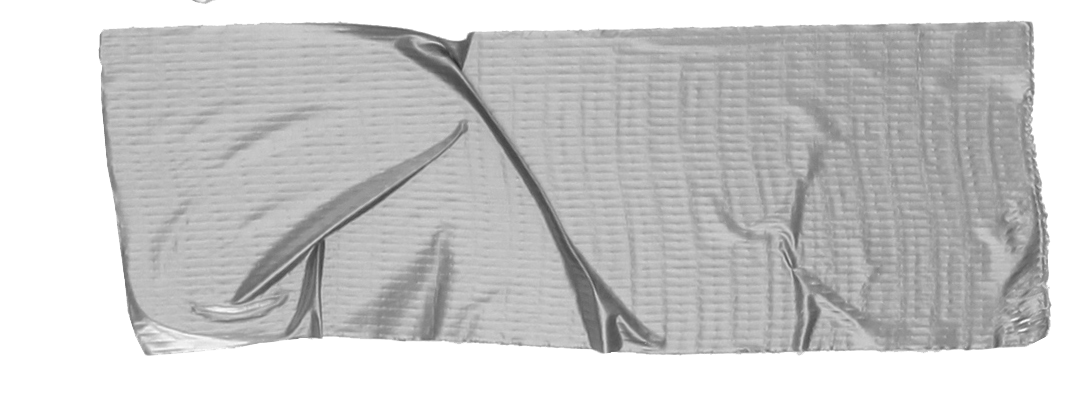 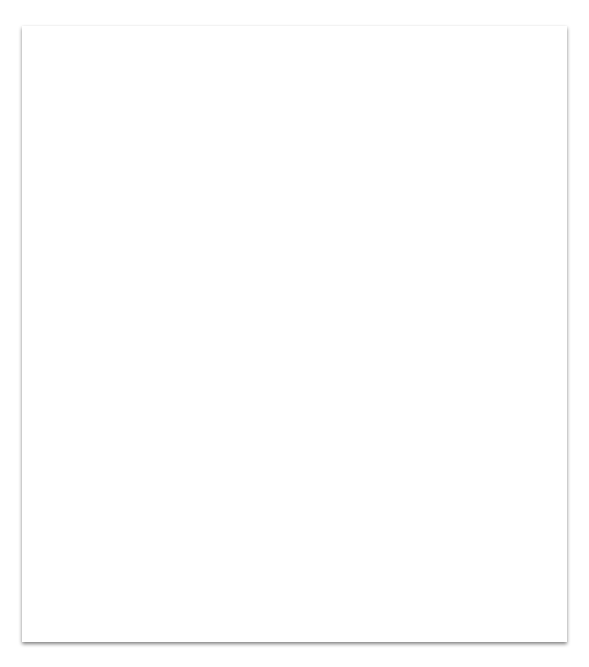 Niemcy moim sąsiadem
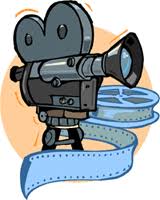 Pracujemy dalej, w swoich przytulnych kącikach, we własnym mieszkaniu.
Pandemia COVID-19 przeszkodą dla Cyfrodzieciaków Szkoły Podstawowej w Jutrosinie?
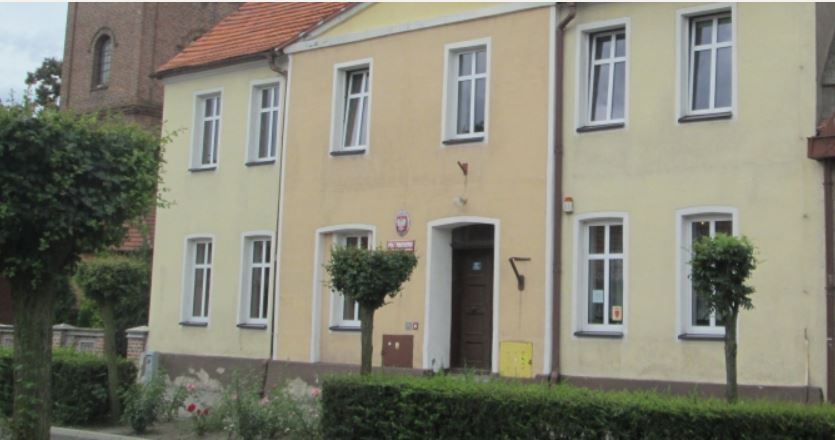 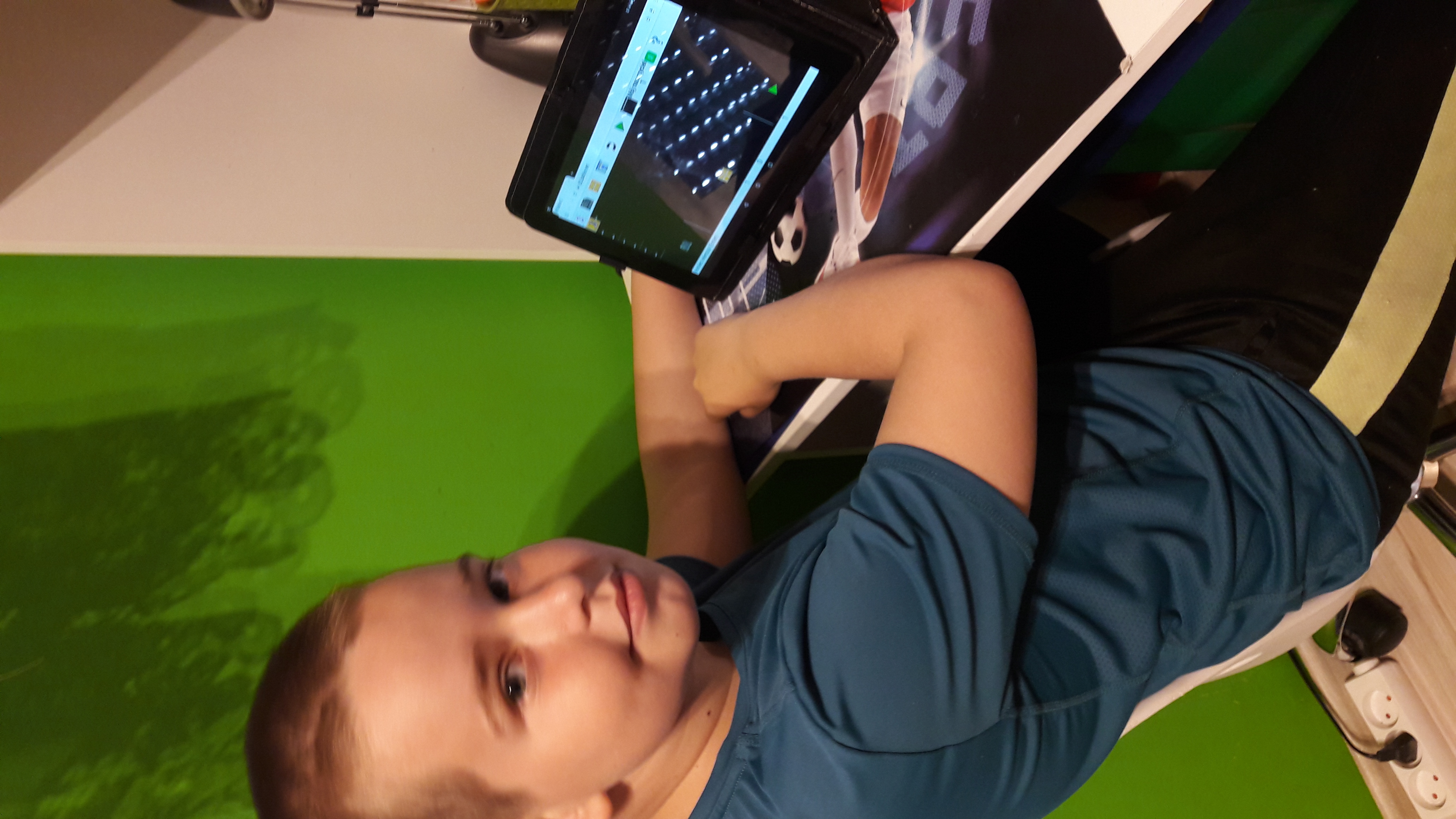 Kategorycznie mówimy NIE!
Widzimy się i słyszymy, a to dzięki aplikacji Microsoft Teams i tabletom  pozyskanym przez szkołę 
w ramach projektu.
Ten trudny okres jest sprawdzianem dla uczniów i nauczyciela, w jaki sposób potrafimy wykorzystać technologię komputerową. 
Czy zaliczymy go?
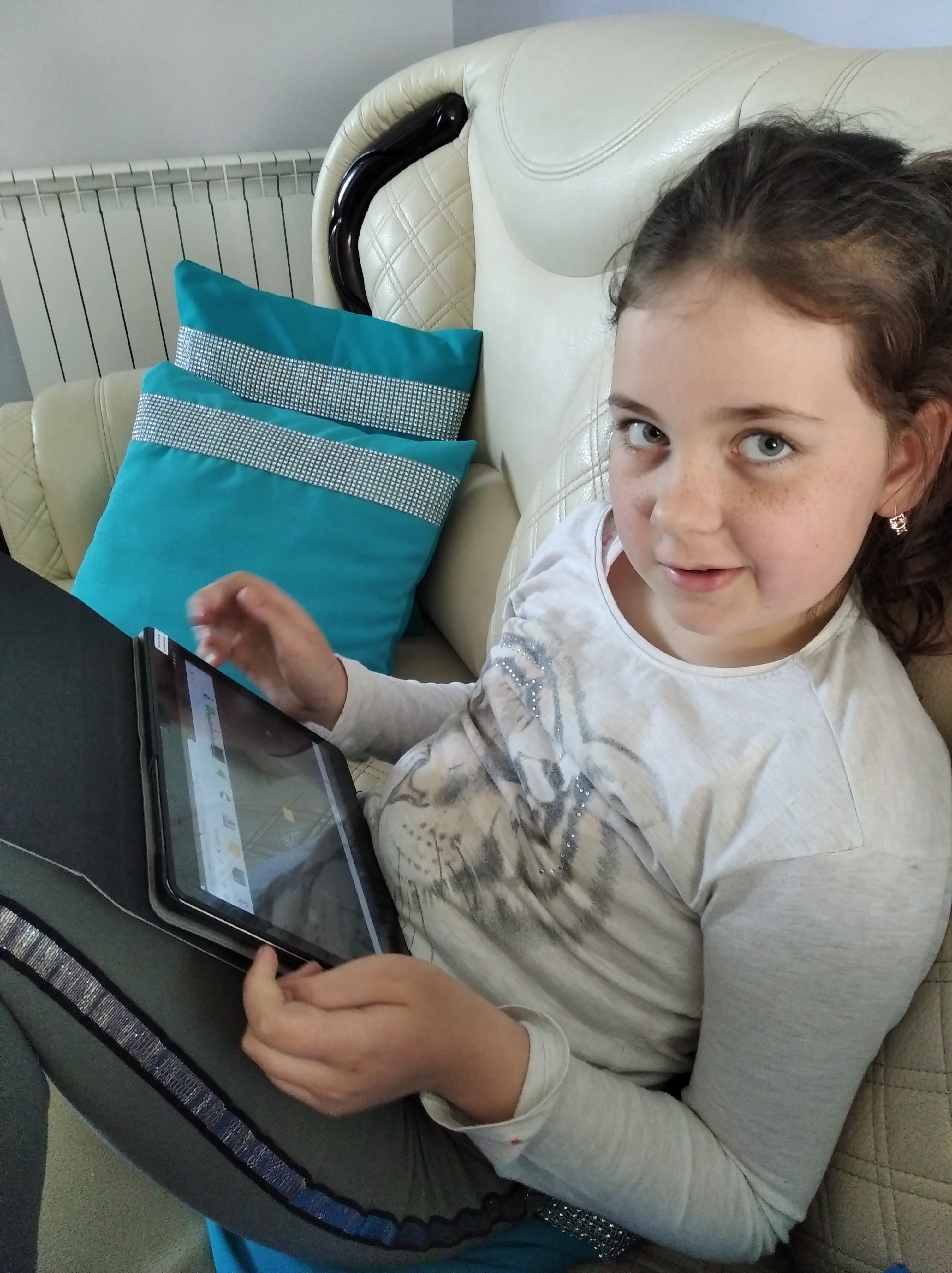 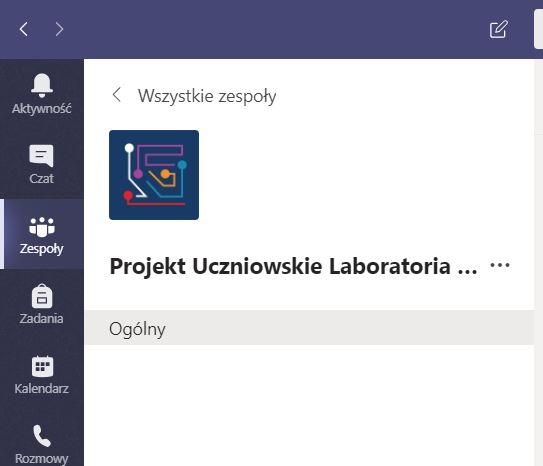 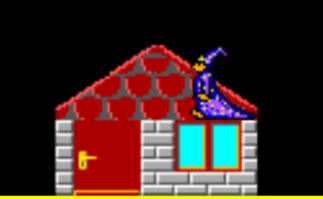 Czarujemy z Baltiem2
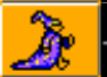 Myślimy, że jesteśmy na bardzo dobrej drodze. “Niewidzialnym” pomocnikiem są rodzice uczniów. Dzieciaczki,  szybko ogarniają temat. Programujemy w Baltie 2, poznajemy kolejno etapy: budowania, czarowania i programowania.
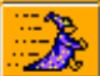 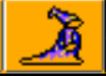 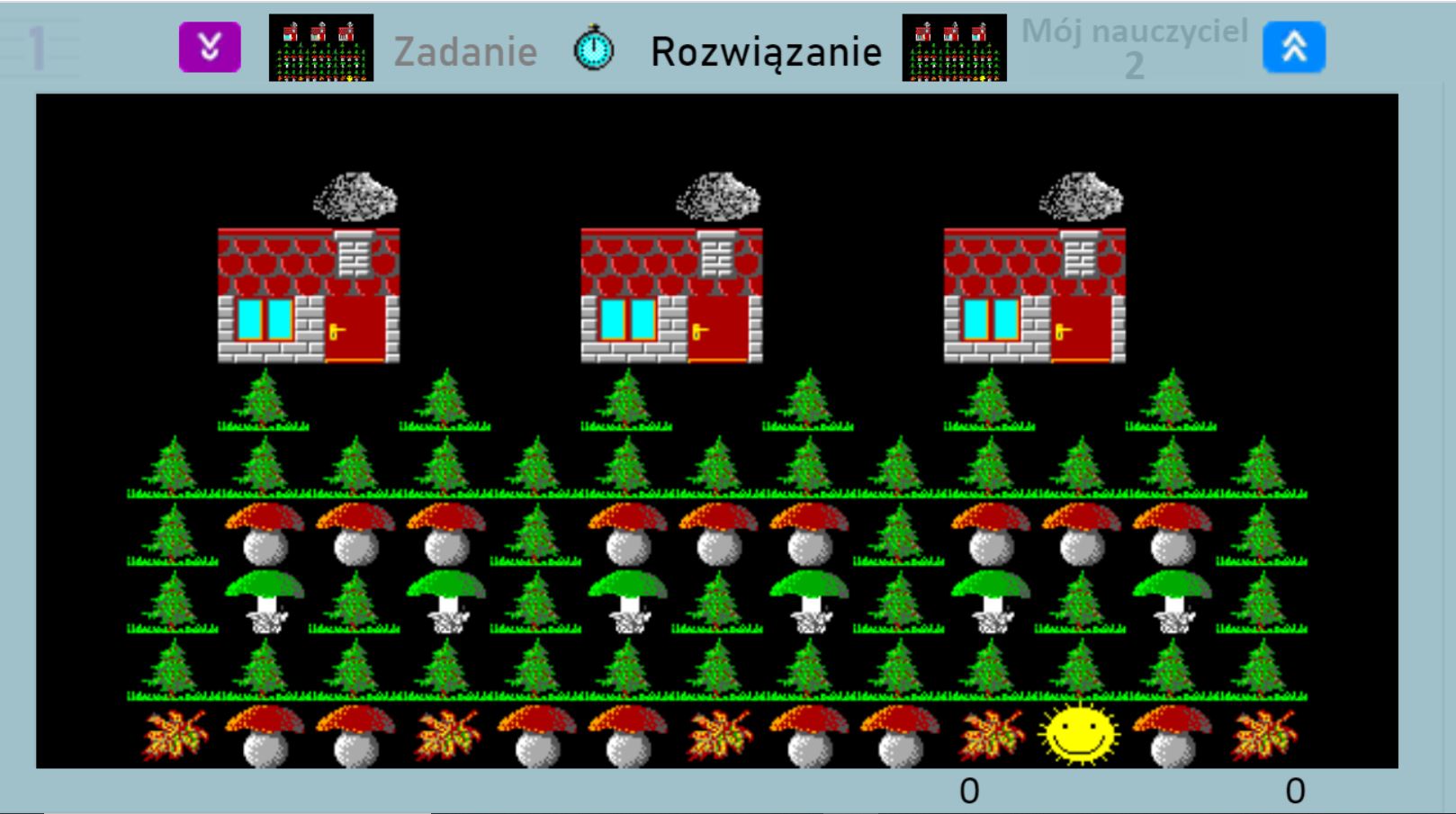 A w razie pytań konsultujemy się w Teams.
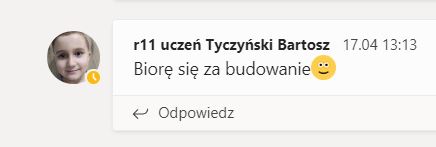 Cyfrodzieciaki są bardzo pracowite: dociekają, pytają i zadowolone są z efektów swojej pracy.
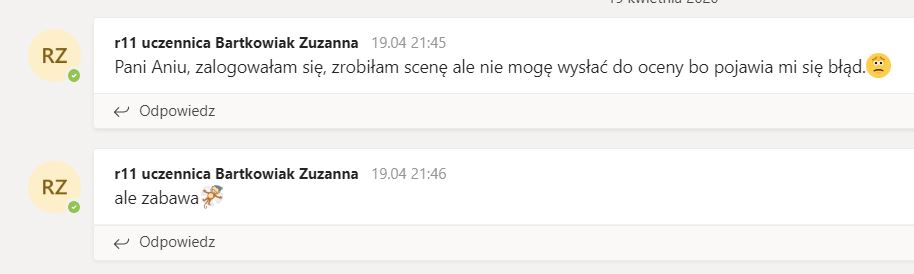 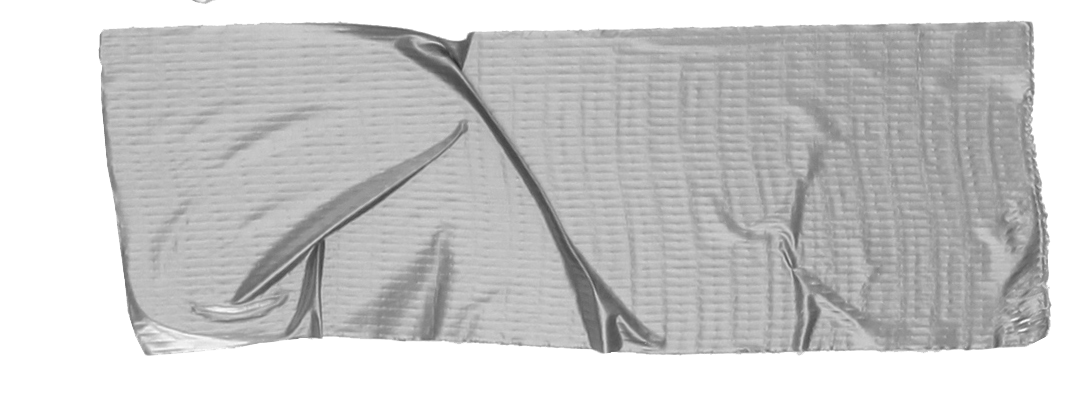 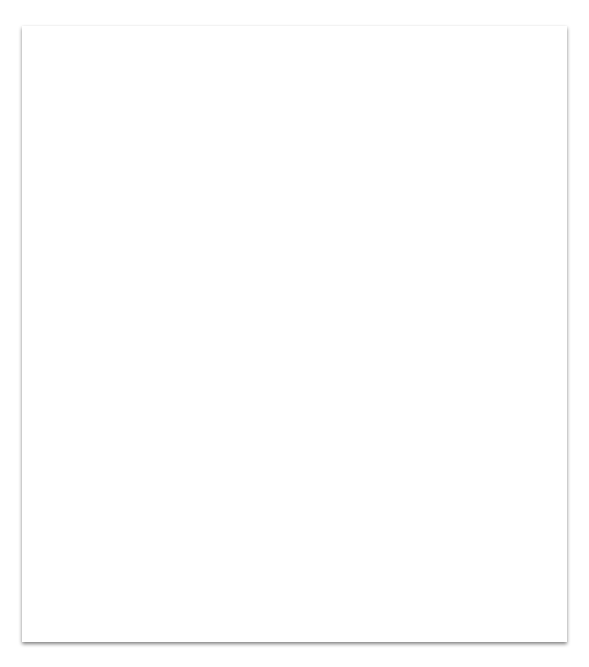 Baltie czaruje
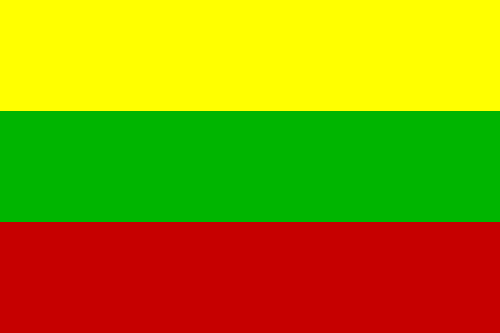 Tworzymy program, 
w którym Baltie wyświetla na ekranie napis nazwy wybranego kraju-sąsiada Polski
oraz czaruje flagę Litwy.
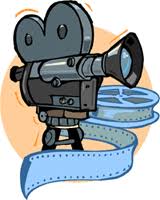 Przygoda   Cyfrodzieciaków jeszcze się nie skończyła.W ramach podsumowania projektu, planujemy w przyszłym roku szkolnym stworzyć dla uczniów klas 1-3 Laboratoria Informatyczne.  Celem będzie dzielenie się Cyfrodzieciaków wiedzą z  rówieśnikami i nauczycielami edukacji wczesnoszkolnej.
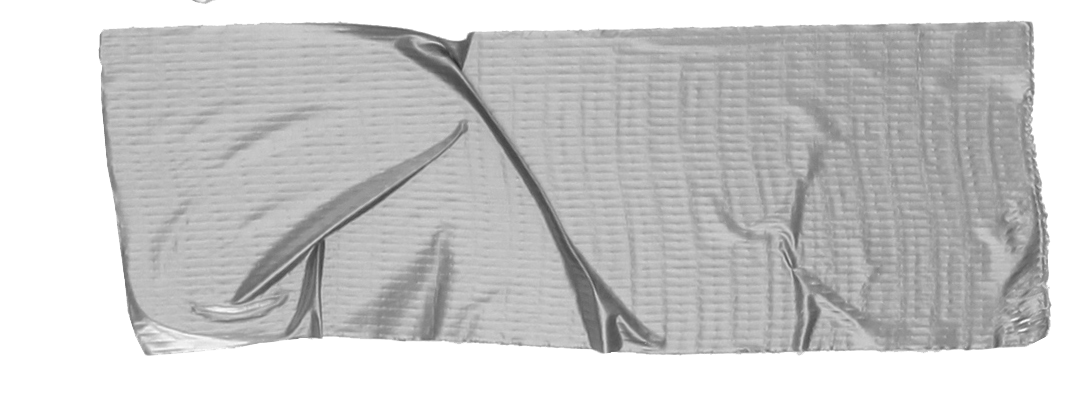 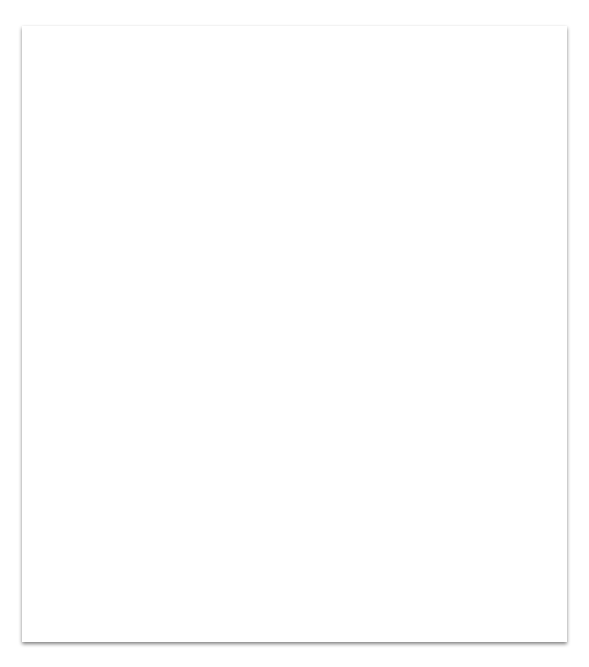 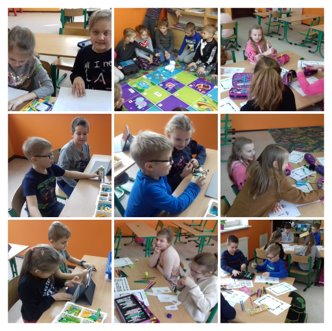 Zakończenie
Dziękujemy za obejrzenie tego, co działo się u nas przez ostatnie miesiące
CYFRODZIECIAKI 
 ze Szkoły Podstawowej w Jutrosinie